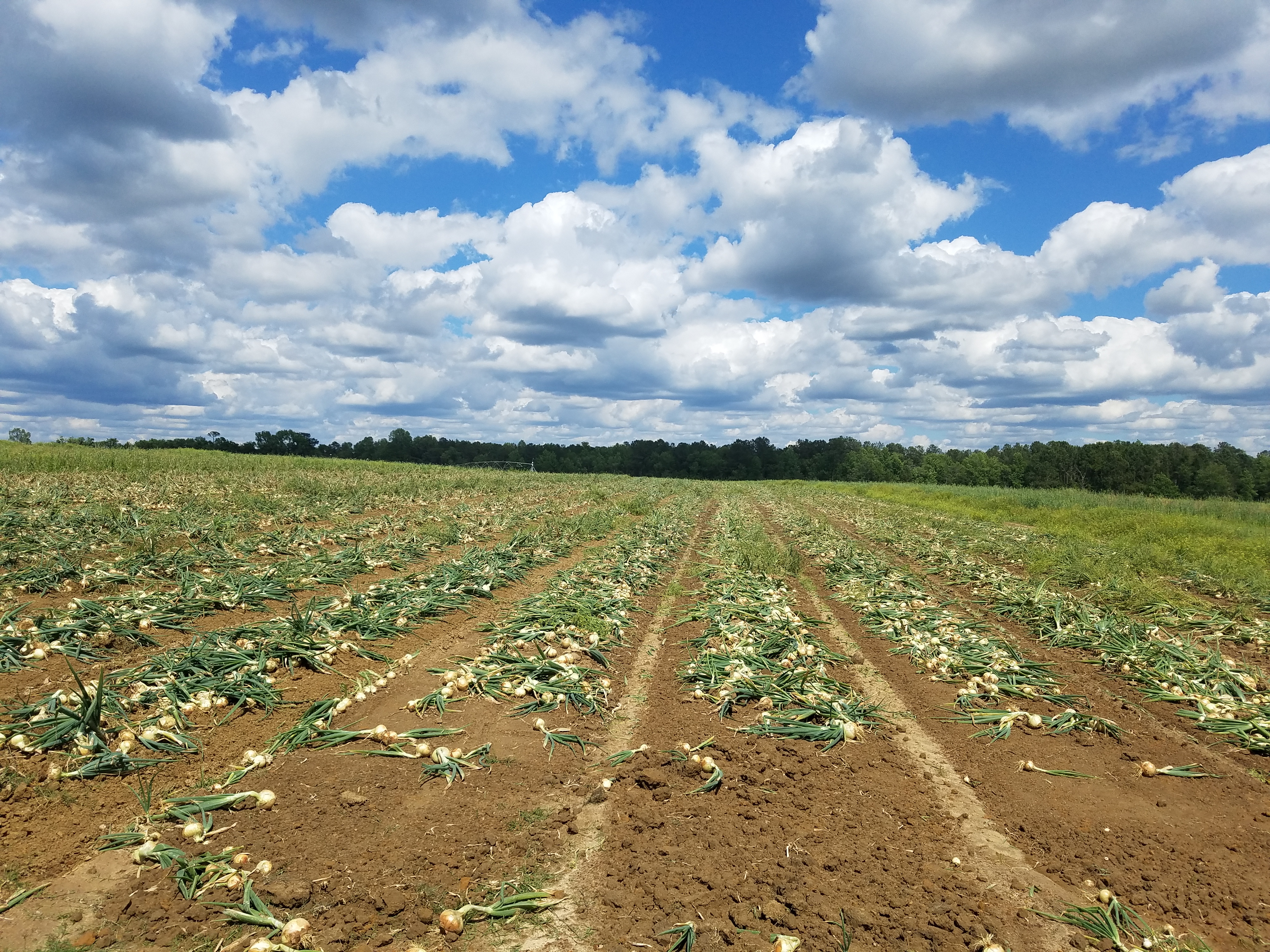 Spatial Variability of Soil Characteristics Affects Sulfur Availability and Flavor Profile in Vidalia Onions
Daniel Jackson1, Jay Lessl1, and Matt Levi2
1UGA Agricultural & Environmental Services Laboratories (AESL)
2UGA Crop and Soil Sciences Department
Vidalia Onions
Short-day, Granex type, yellow onions (Allium cepa L.)

Production restricted to 20 counties in southeast Georgia 

Annual farmgate value of ~$150 million

Characteristically sweet flavor and low pungency
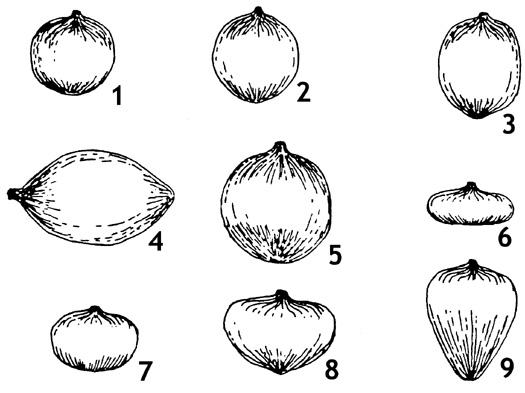 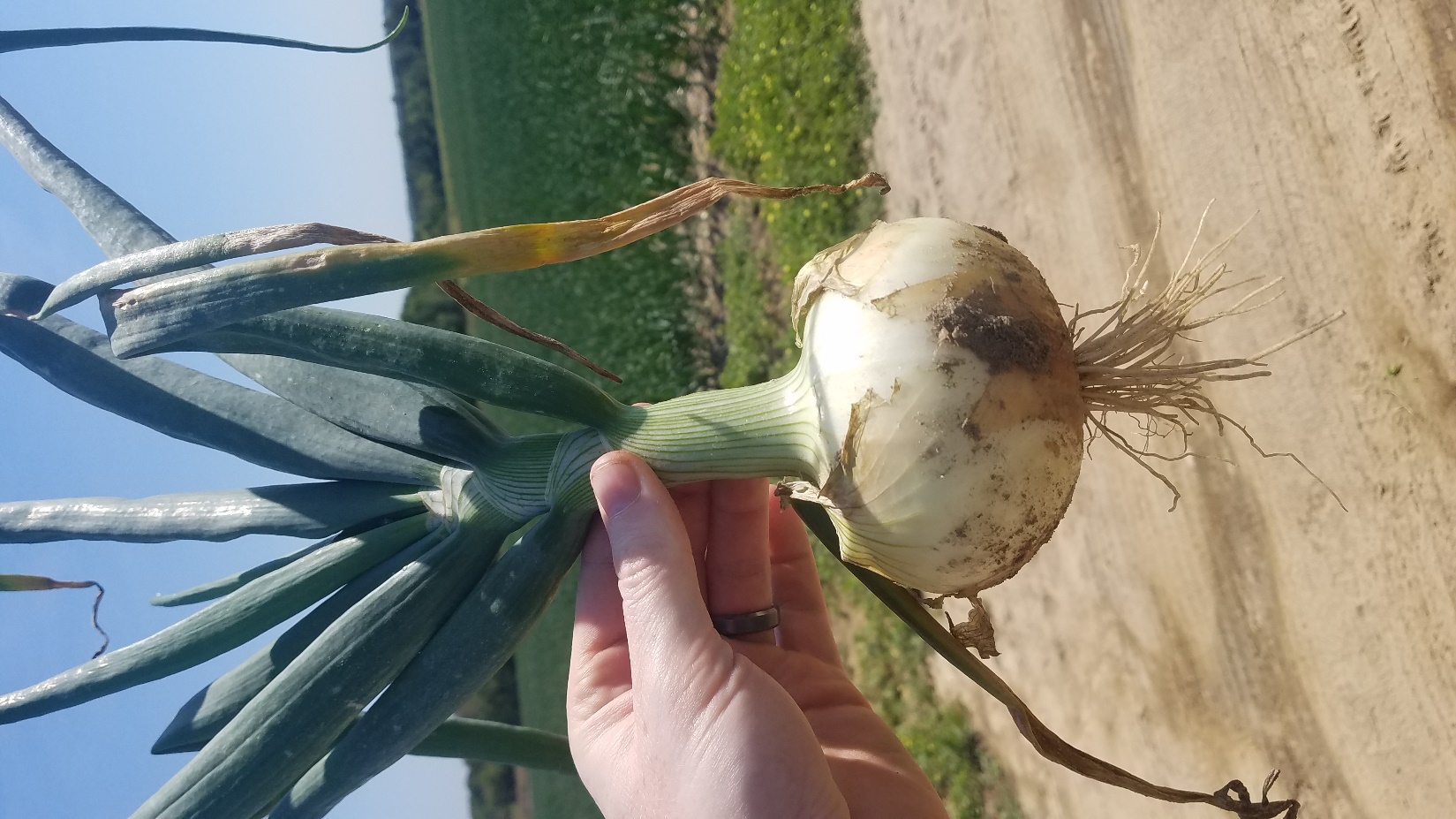 Onion Bulb Shapes: 1) flattened globe; 2) globe; 3) high globe; 4) spindle; 5) Spanish; 6) flat; 7) thick flat; 8) Granex; 9) top
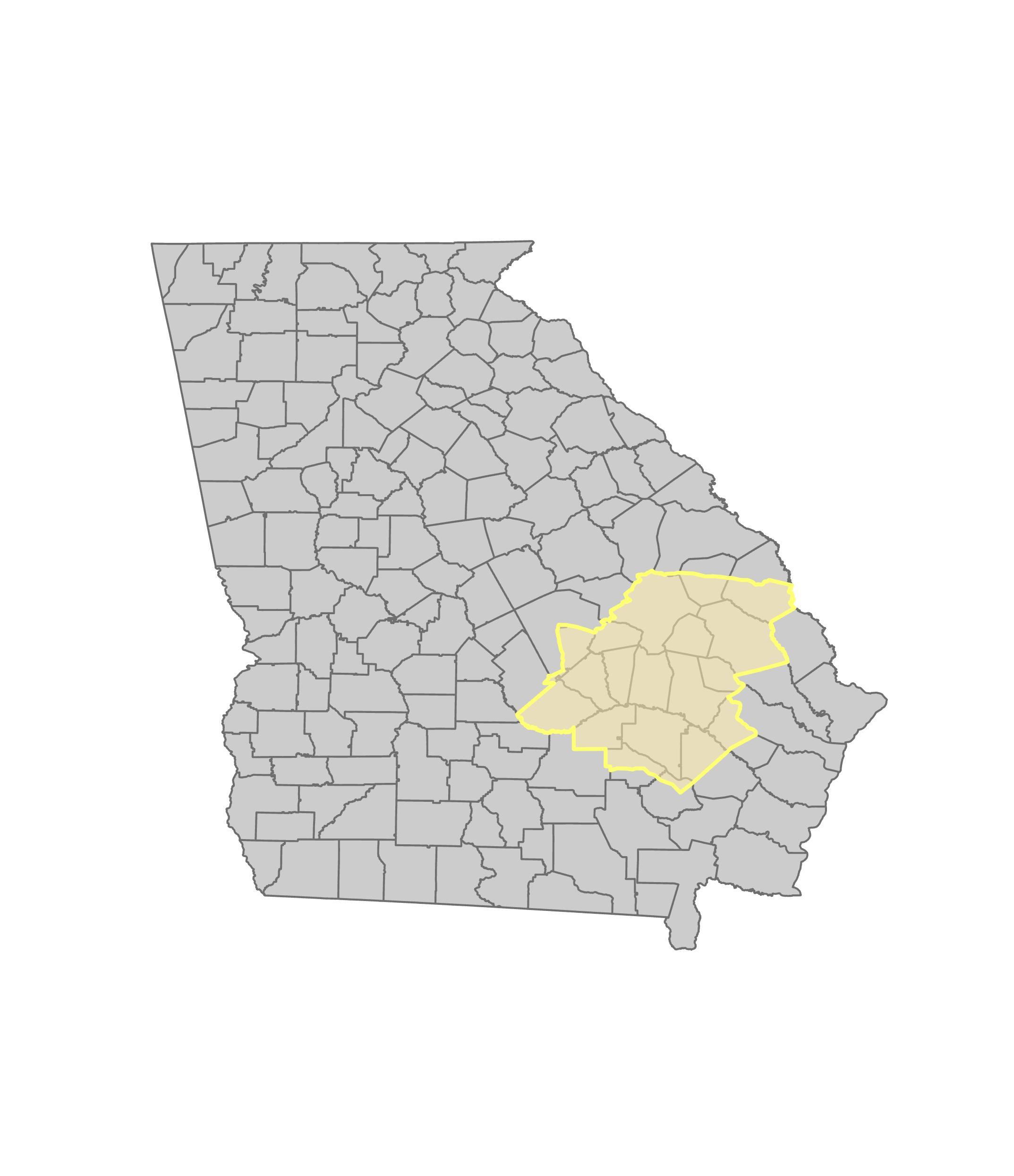 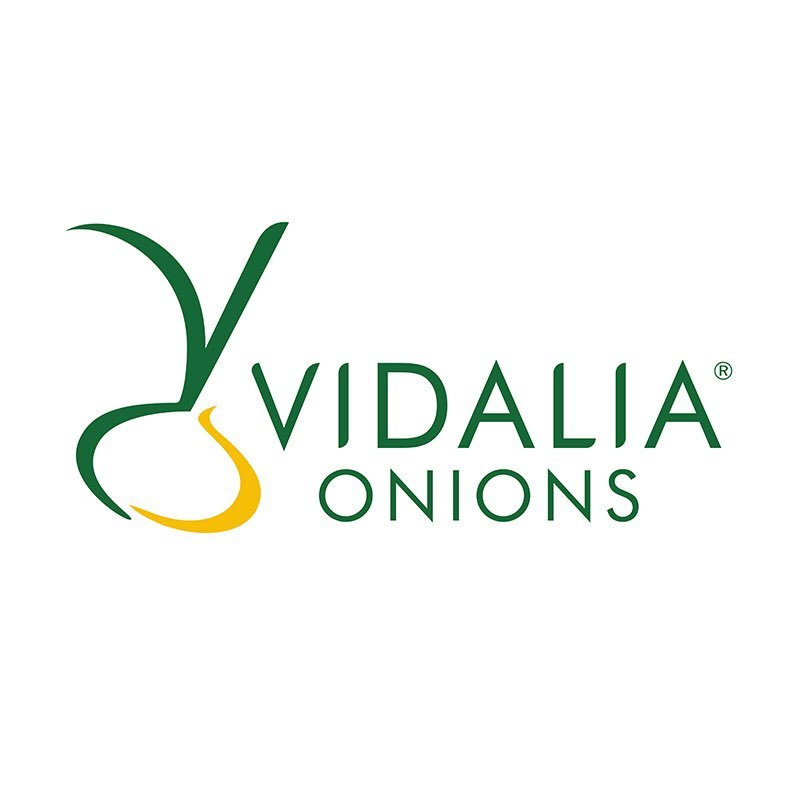 Boyhan and Torrance, 2002; UGA CAED, 2019
Onion Flavor Chemistry
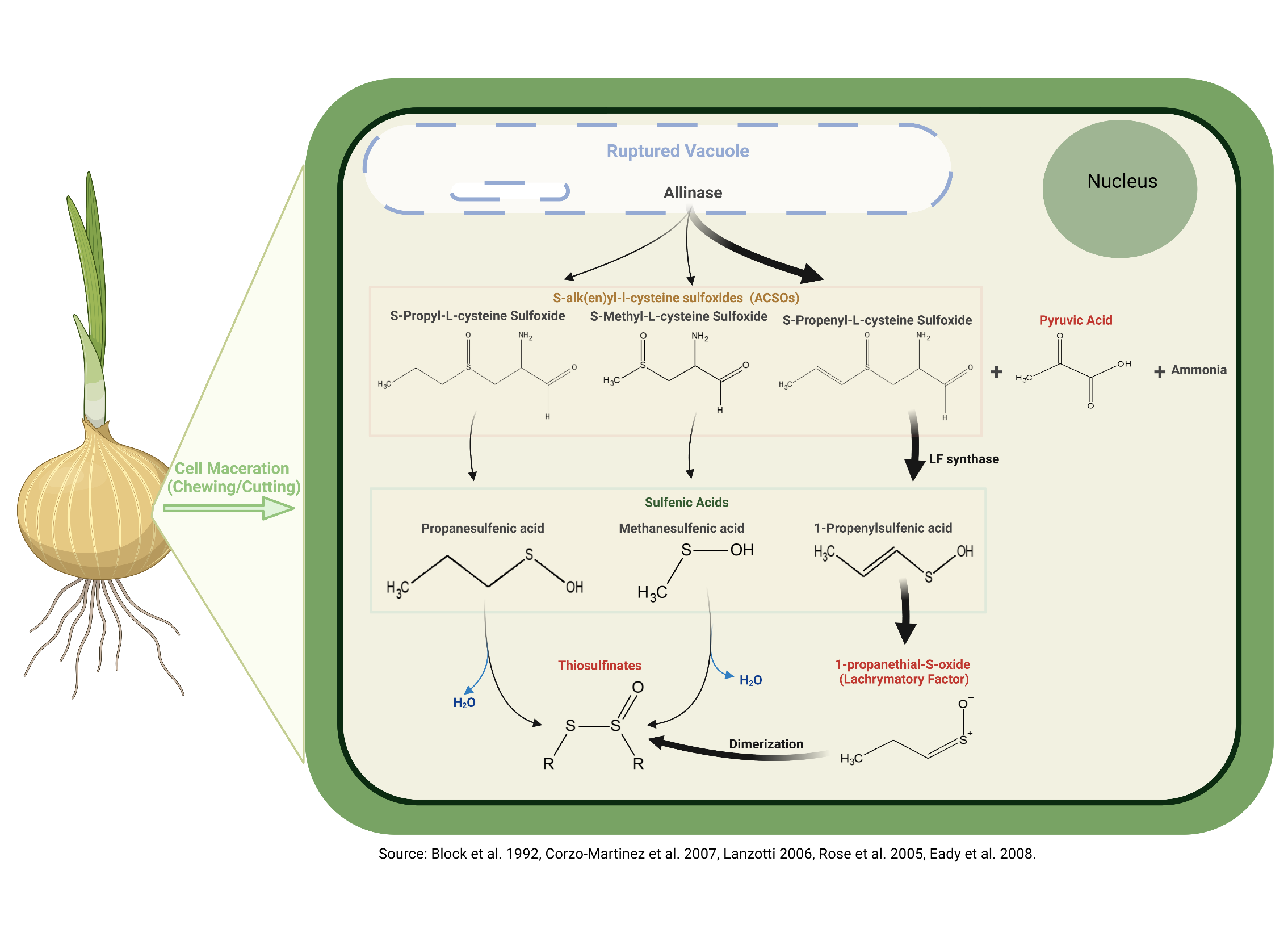 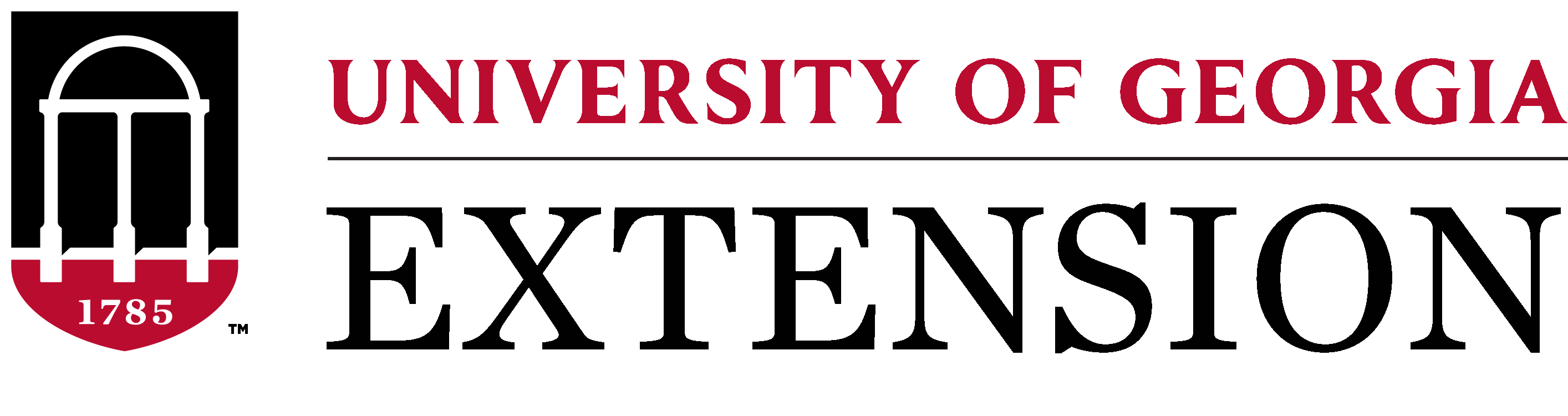 Onion Flavor Chemistry
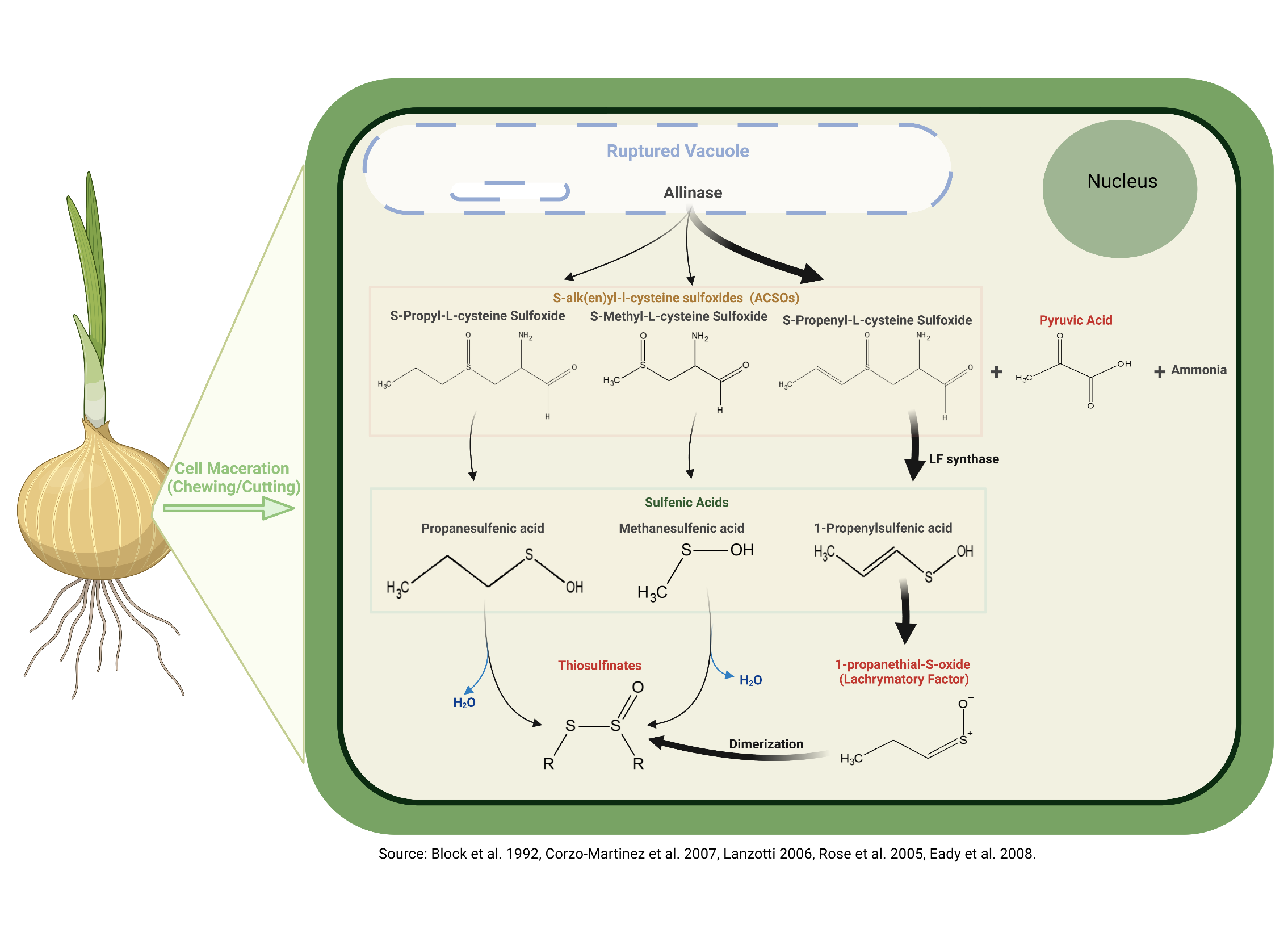 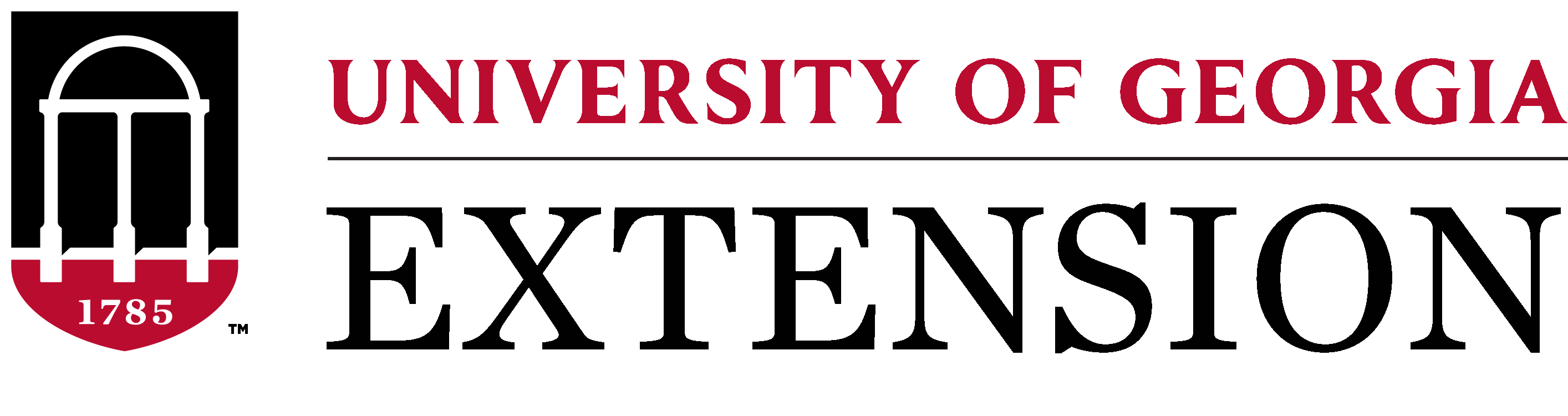 Drivers of Onion Pungency
Onion pungency = genetics x environment  

Environment:
Irrigation
Root zone temperature
Nitrogen 
Sulfur

Sulfur availability is the greatest environmental component affecting onion pungency
 (Freeman and Mossadeghi, 1970)
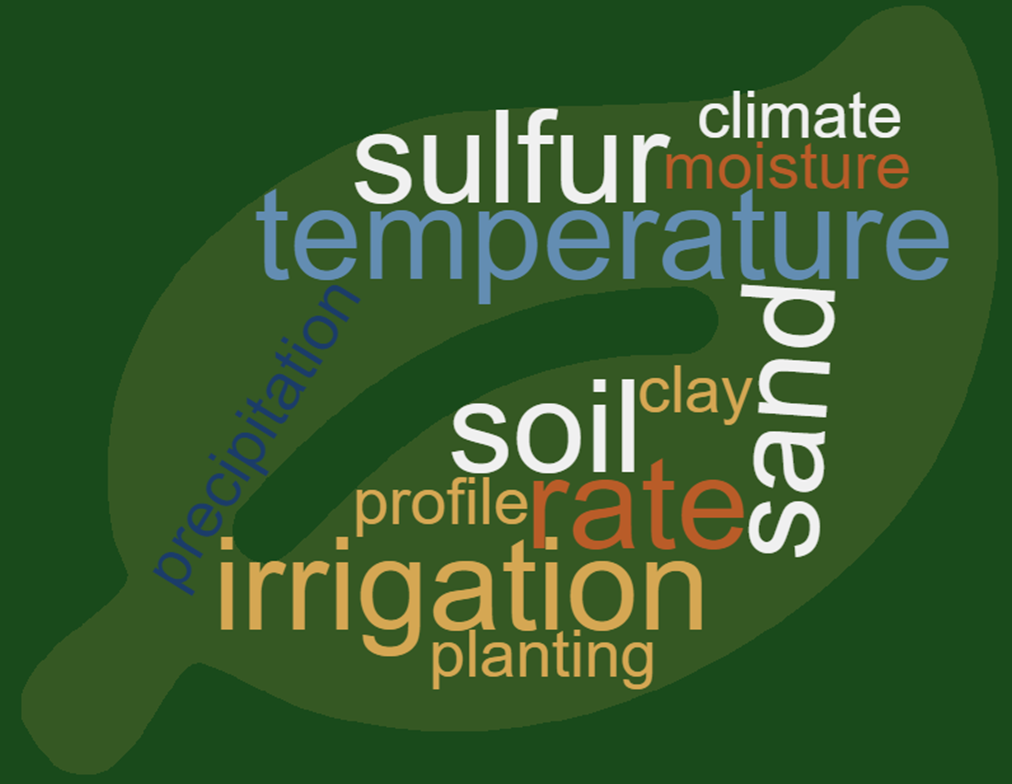 Kopsell et al., 2002; Yoo et al., 2006; Randle & Bushard, 1993; Randle et al., 1995; Coolong & Randle, 2003
Importance of Sulfur
Sulfur is an essential element for all plants

Too little sulfur causes deficiency symptoms, which can reduce yields 

Excess sulfur allows for surplus accumulation within the onion, producing highly pungent onions. 

Randle et al. 1995 found a linear increase in concentration in flavor-associated compounds in onions with sulfur fertility.
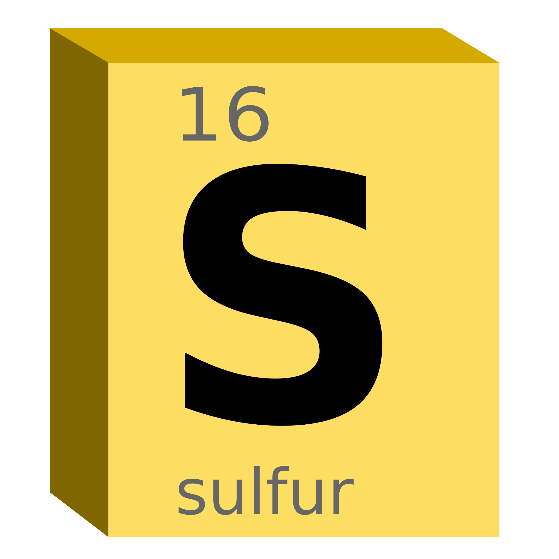 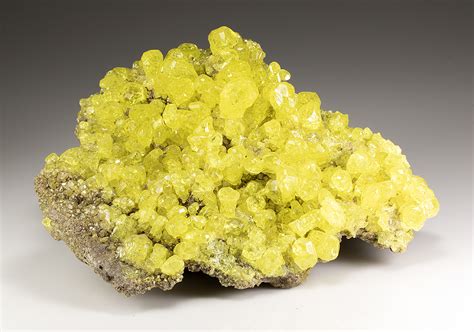 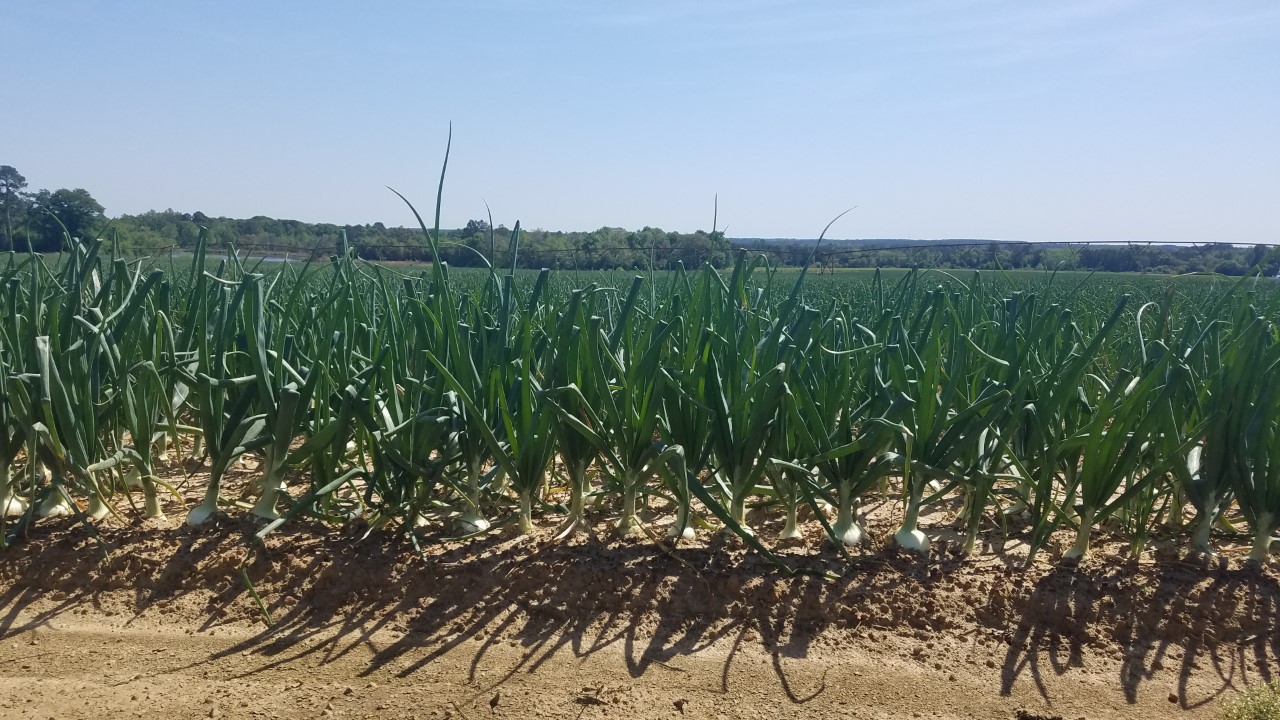 Randle et al., 1995; Freeman and Mossadehi, 1970
Importance of Soil Characteristic
Soils play a critical role in crop productivity
Retain and supply nutrients 
Absorb and retain water 
Allow or prevent root penetration
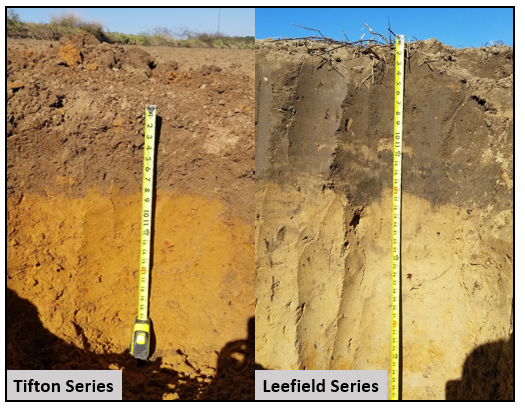 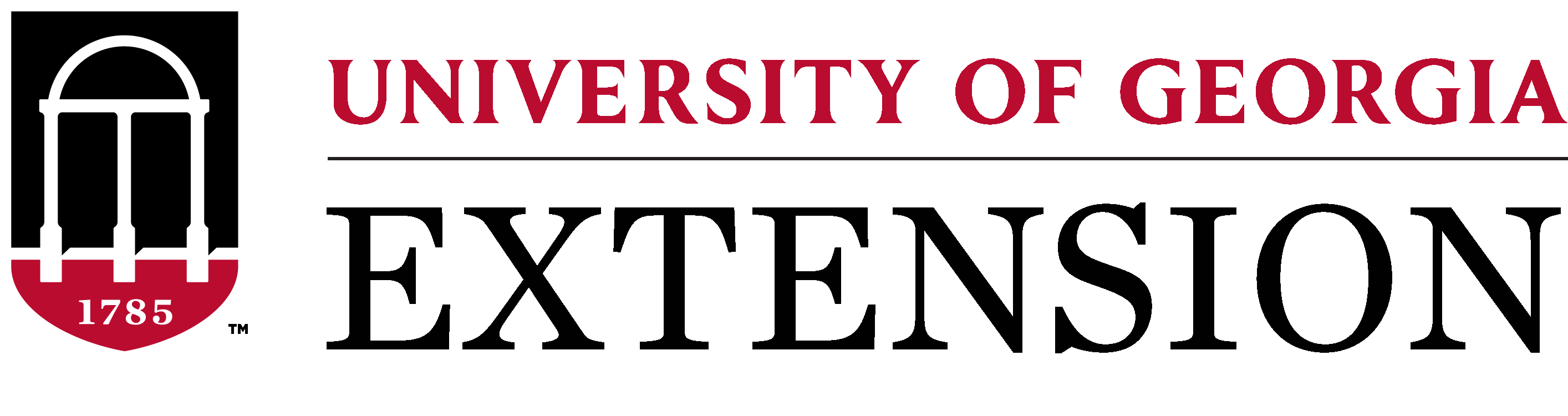 [Speaker Notes: -Soils are often overlooked in their contributions to crop productivity and play a critical role in retaining and supplying essential plant nutrients. Soils a]
Importance of Soil Characteristic
Research Questions: 
Can the soil variability within a single field influence onion pungency?

Which specific soil characteristics influence onion pungency? 

Can we manage soil variability?
Short-term
Long-term
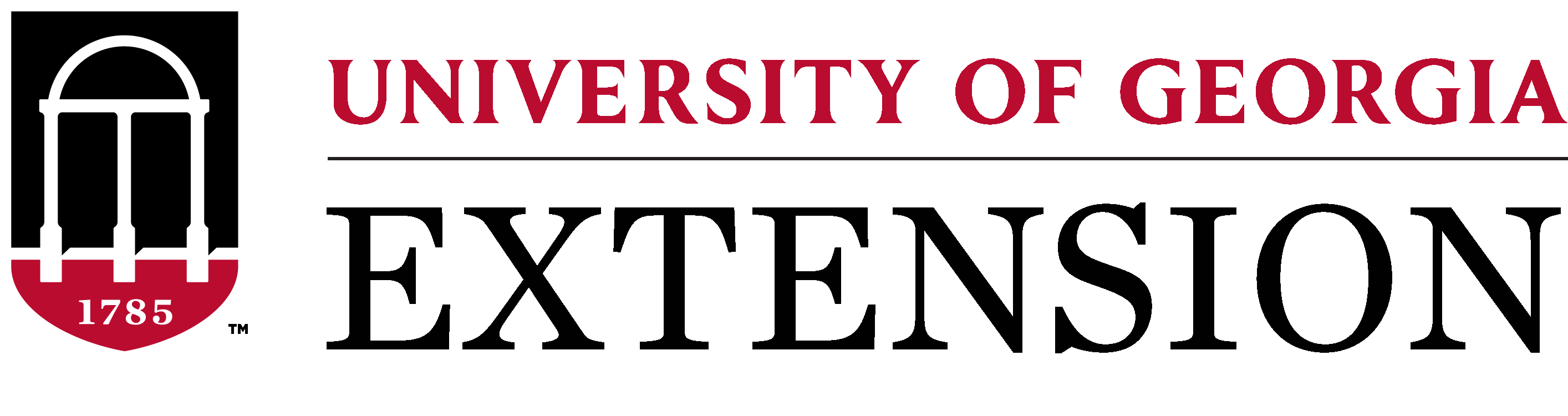 [Speaker Notes: -Soils are often overlooked in their contributions to crop productivity and play a critical role in retaining and supplying essential plant nutrients. Soils a]
Study Design: 2020
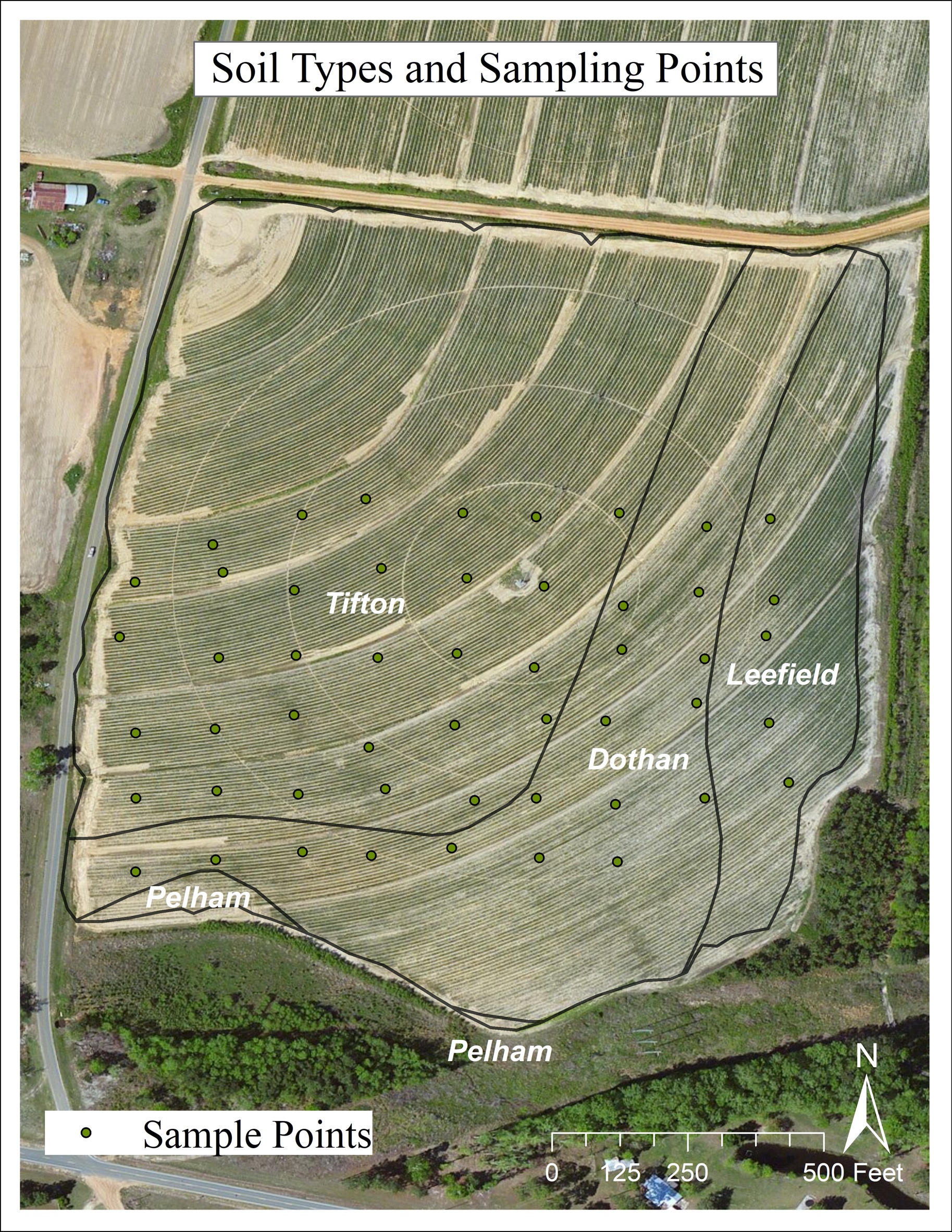 A 26-acre portion of an onion field in Tattnall County was studies during the 2020 growing season.
Highly variable soil profile
Tifton, Dothan, and Leefield soil profiles 

Sampled on 0.5-acre grids (51 total samples) 

Data collected: 
Soil samples prior to planting & fertilization (top 6” and claypan)
Total and plant available nutrients determined 
Depth to claypan measured
Plant tissue at bulb initiation & harvest
Bulbs at harvest for yield and pungency

Managed following the grower’s standard cultivation practices.
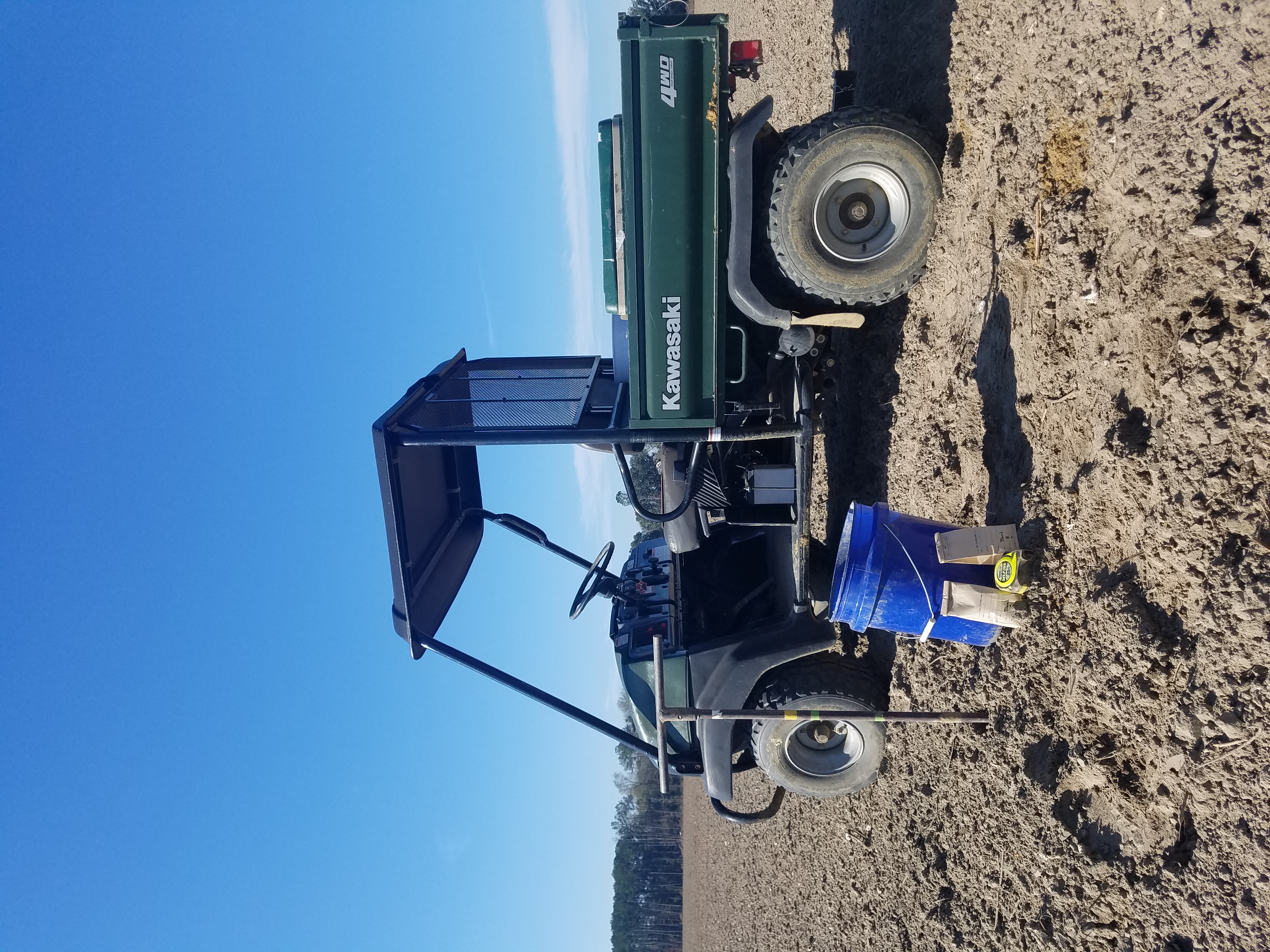 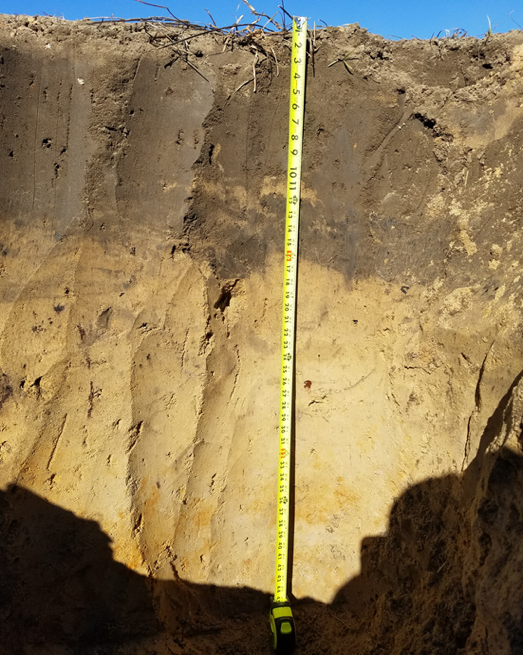 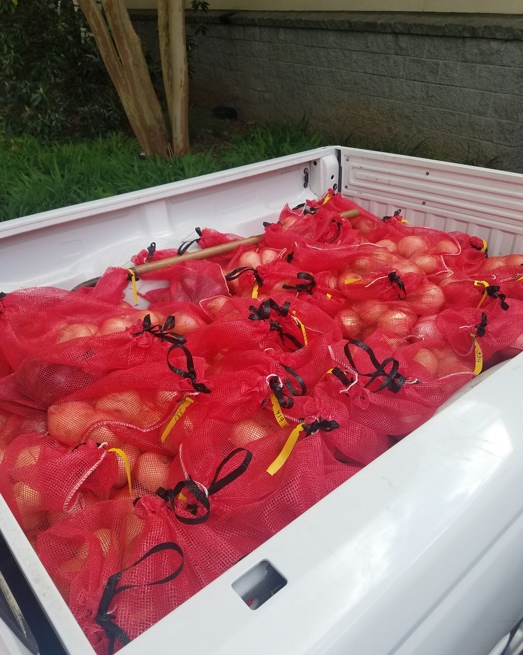 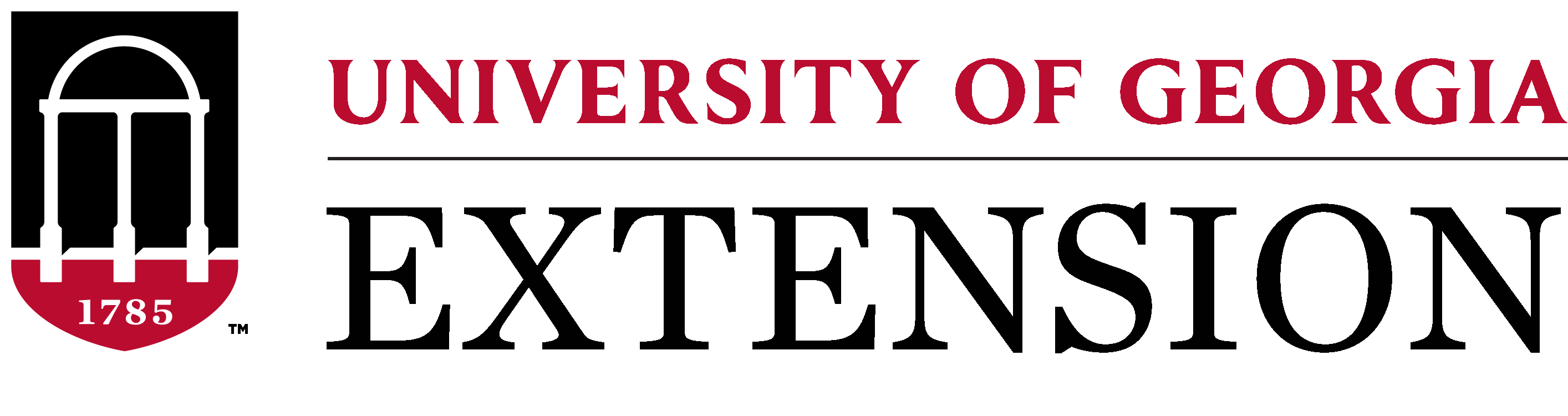 Results: 2020
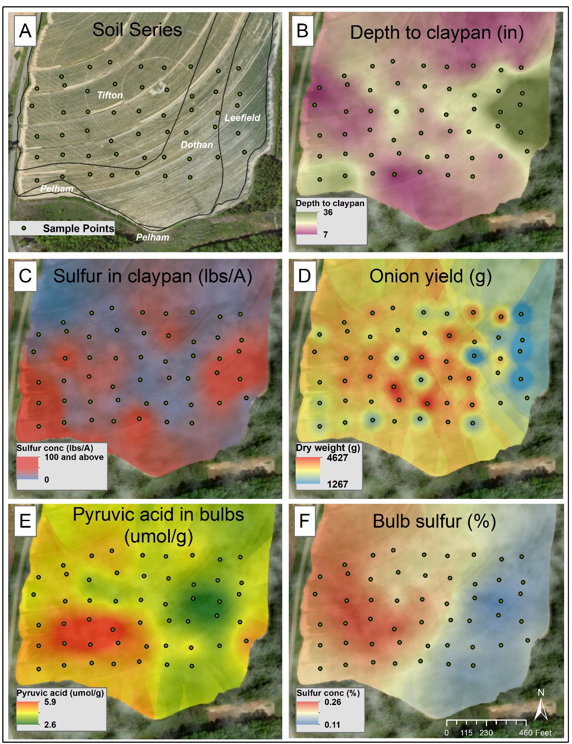 Claypan depth varied considerably across the field, ranging from 7 to 36 inches 
Corresponded with soil type & landscape position
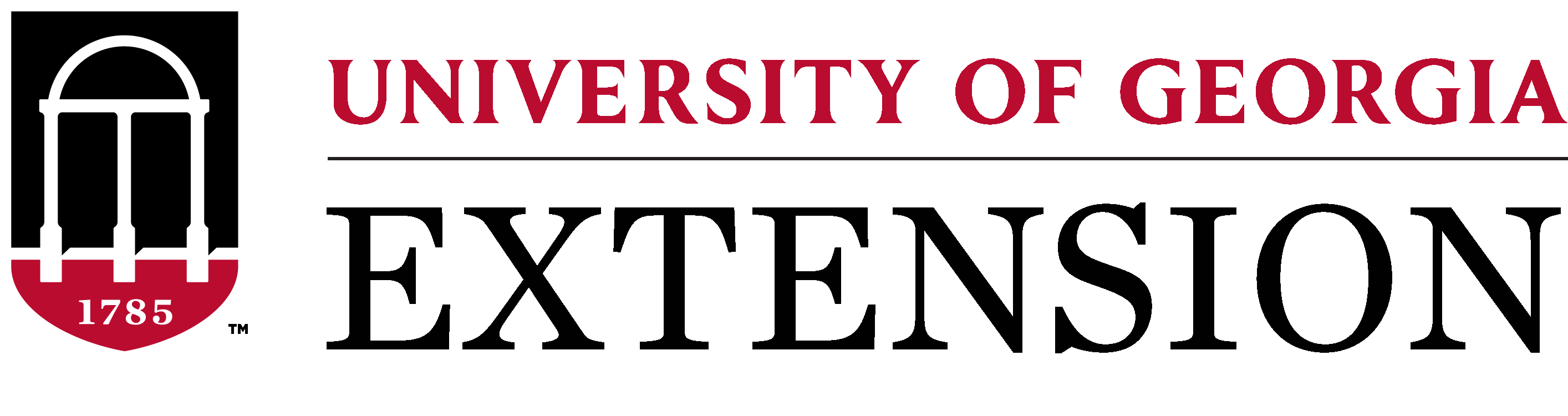 Results: 2020
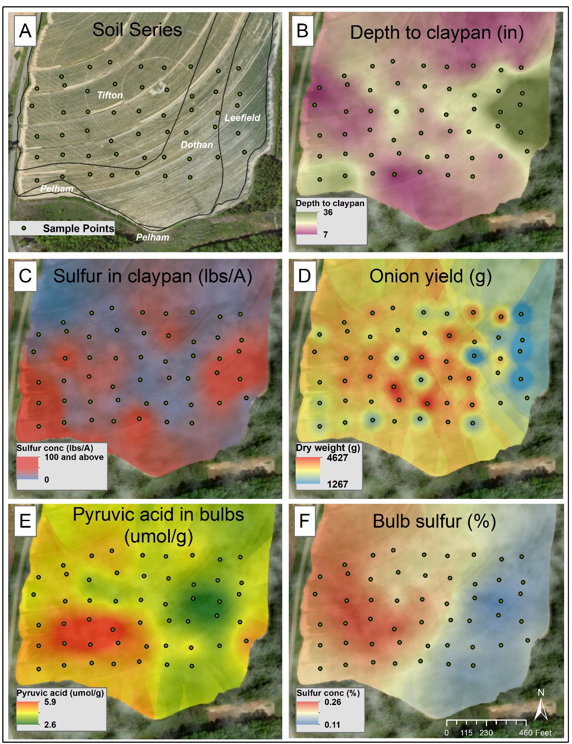 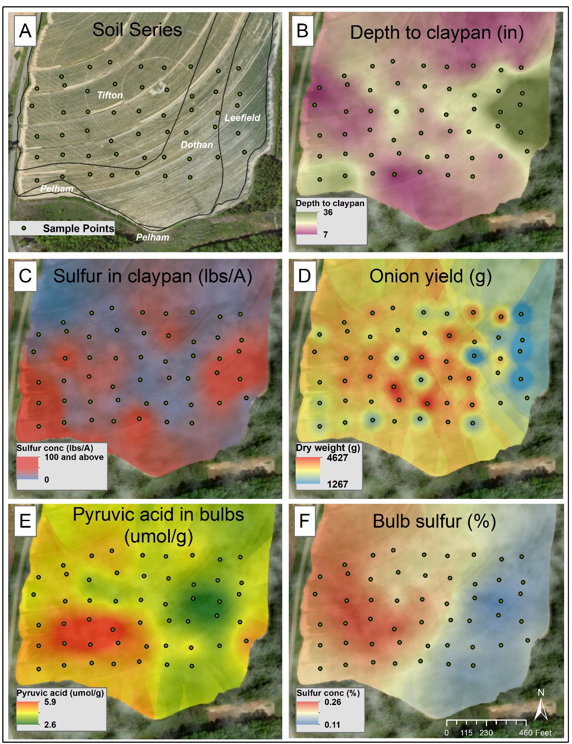 Claypan depth varied considerably across the field, ranging from 7 to 36 inches 
Corresponded with soil type & landscape position

Total soil sulfur content ranged from 3-408 lbs./A
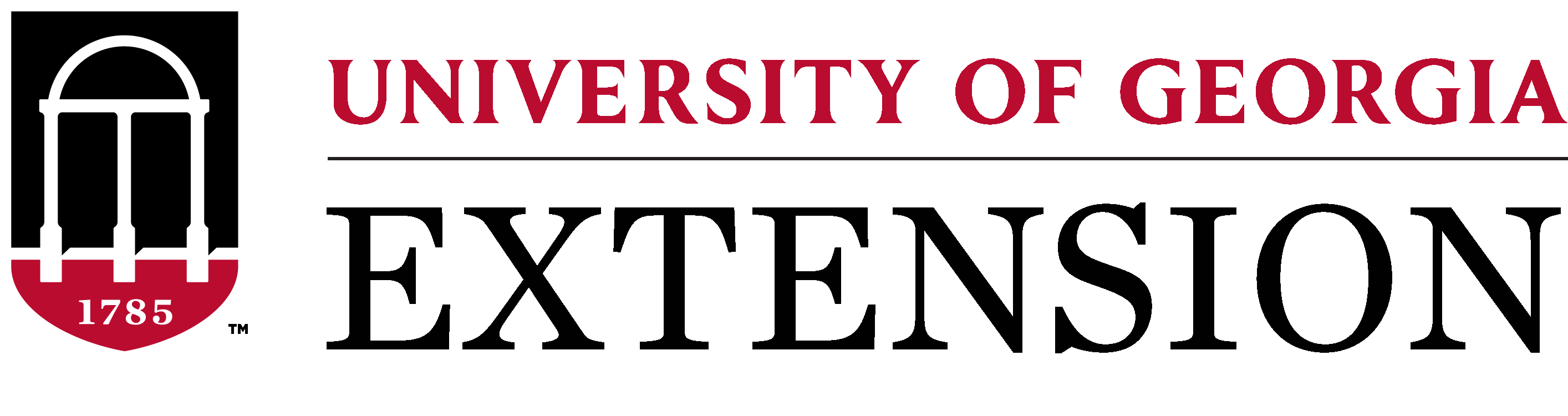 Results: 2020
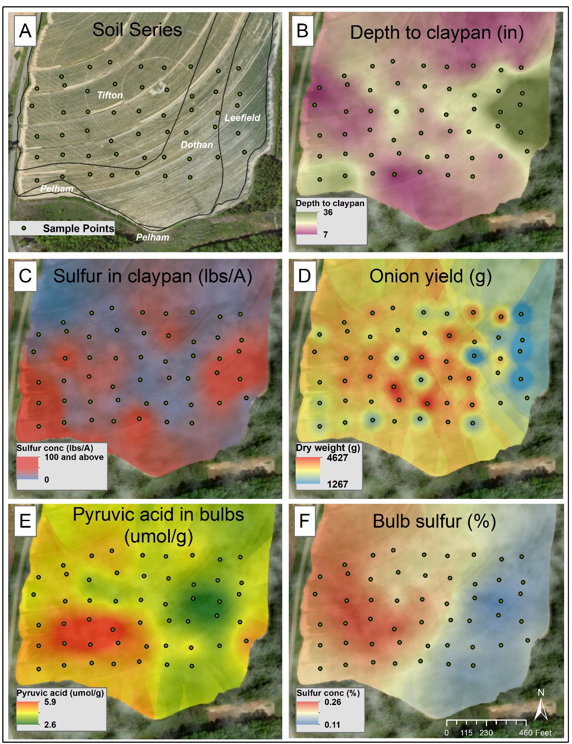 Claypan depth varied considerably across the field, ranging from 7 to 36 inches 
Corresponded with soil type & landscape position

Soil sulfur content ranged from 3-408 lbs./A

Yield were generally higher where the claypan depth was shallow
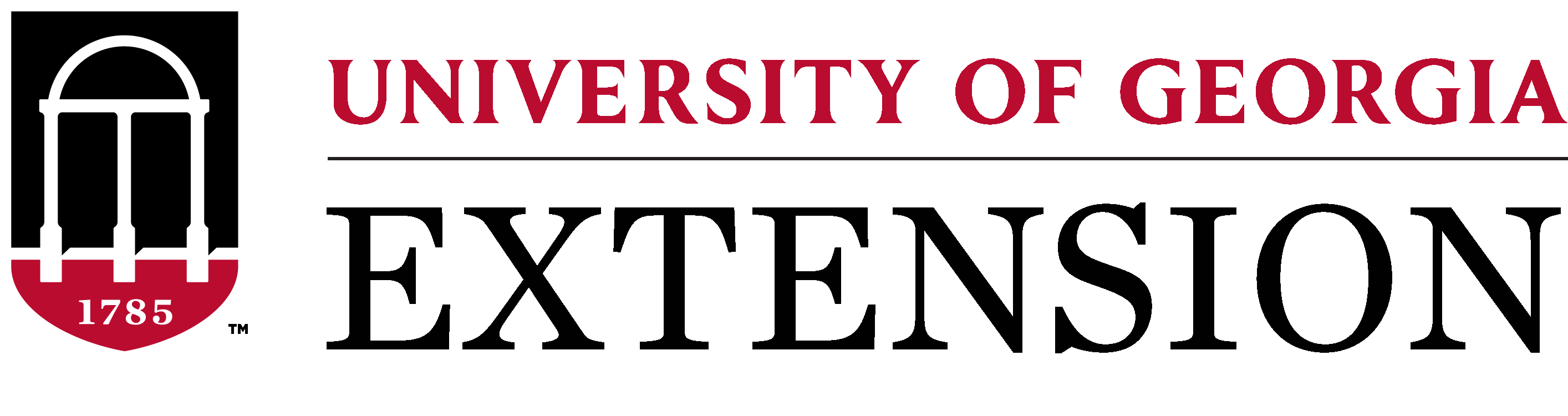 Results: 2020
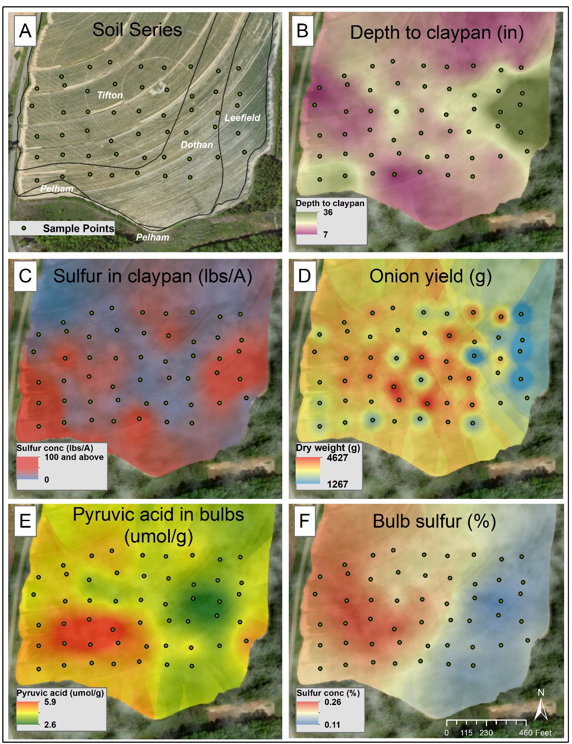 Claypan depth varied considerably across the field, ranging from 7 to 36 inches 
Corresponded with soil type & landscape position

Soil sulfur content ranged from 3-408 lbs./A

Yield were generally higher where the claypan depth was shallow

Pyruvic acid was high in soils with a shallow claypan and high sulfur content 

Pyruvic acid was low in onion from soils with deep claypan even if those soils had high sulfur concentrations
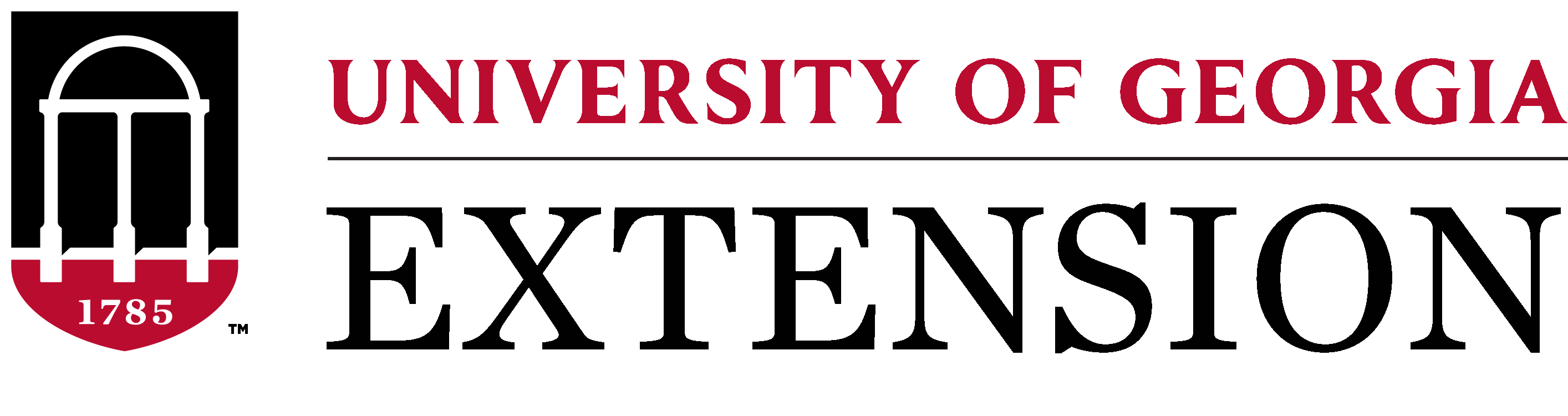 Results: 2020
Onion yield, pungency, and sulfur content were related to claypan depth

As the depth to the claypan increases:
Pungency decreased
Bulb sulfur decreased
Yield decreased
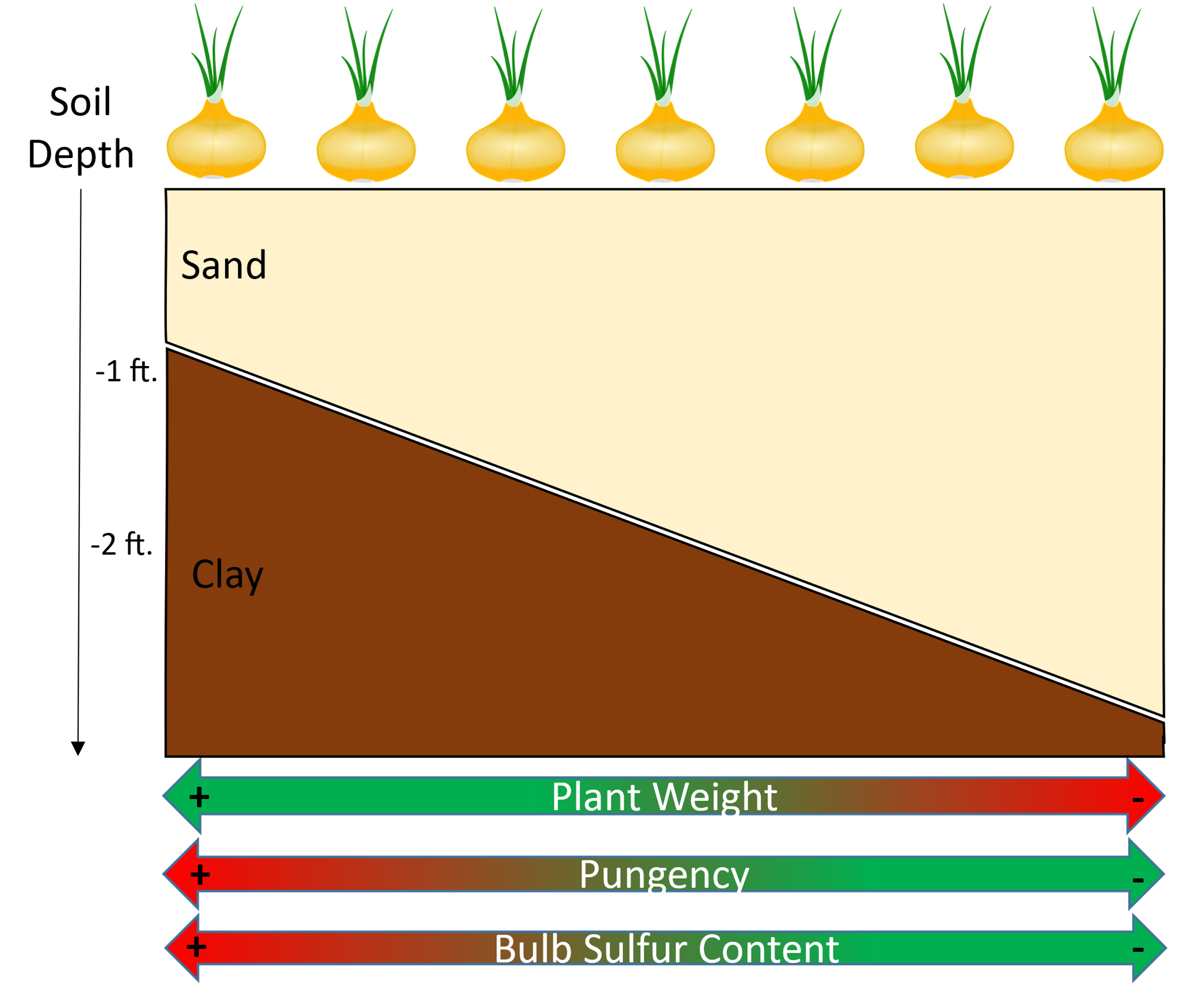 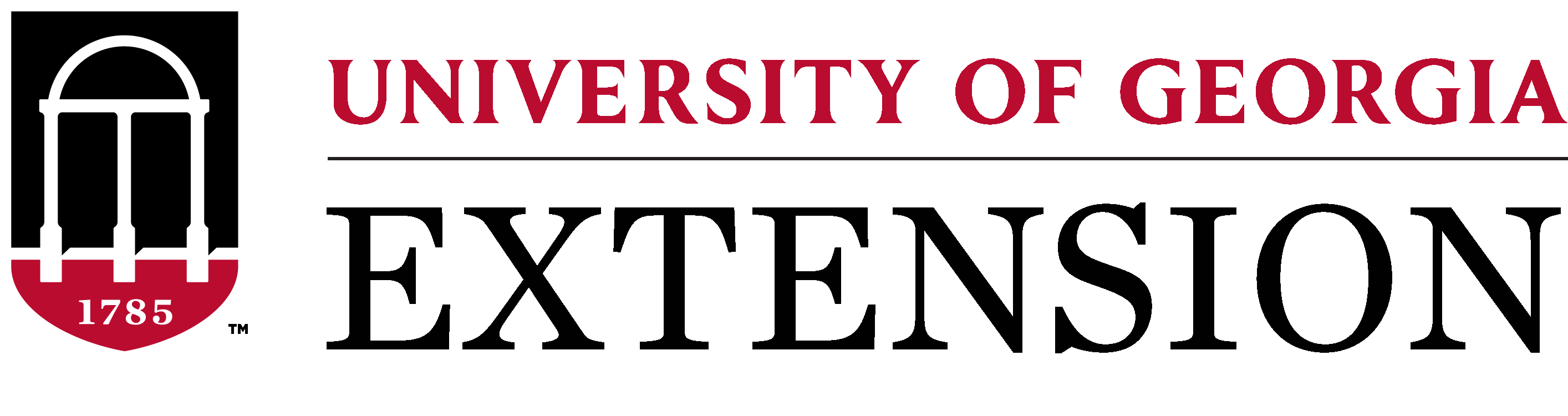 Study Design: 2021
Four onion fields were mapped during the 2021 growing season. 
Tattnall County (repeat)
Emanuel County 
Toombs County 
Evans County (control) 

25-acres, sampled on 0.5-acre grids

Data collected: 
Soil samples prior to planting & fertilization (top 6” and claypan)
Depth to claypan measured
Plant tissue at bulb initiation & harvest
Bulbs at harvest for yield and pungency

Managed following the grower’s standard cultivation practices.
Tattnall County
Emanuel County
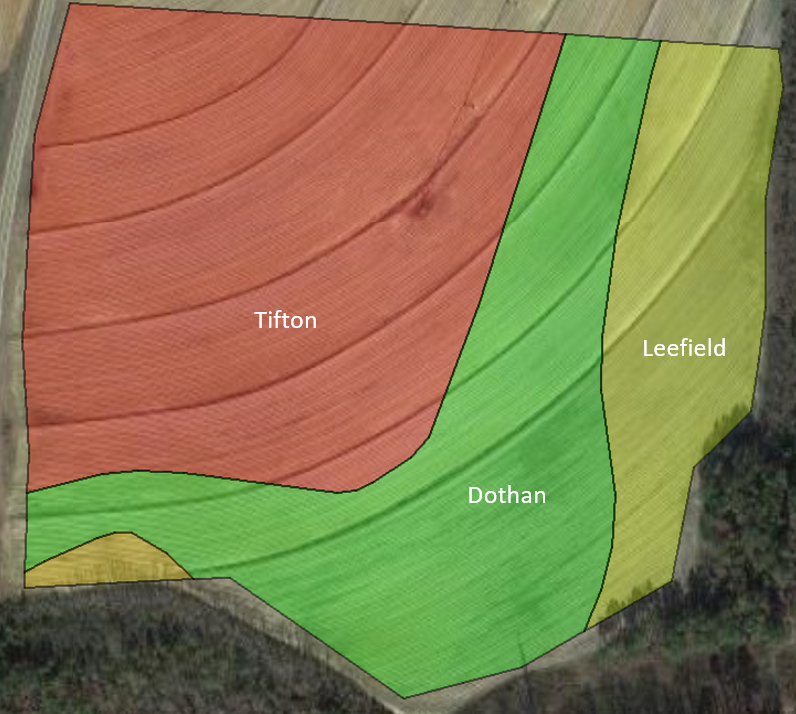 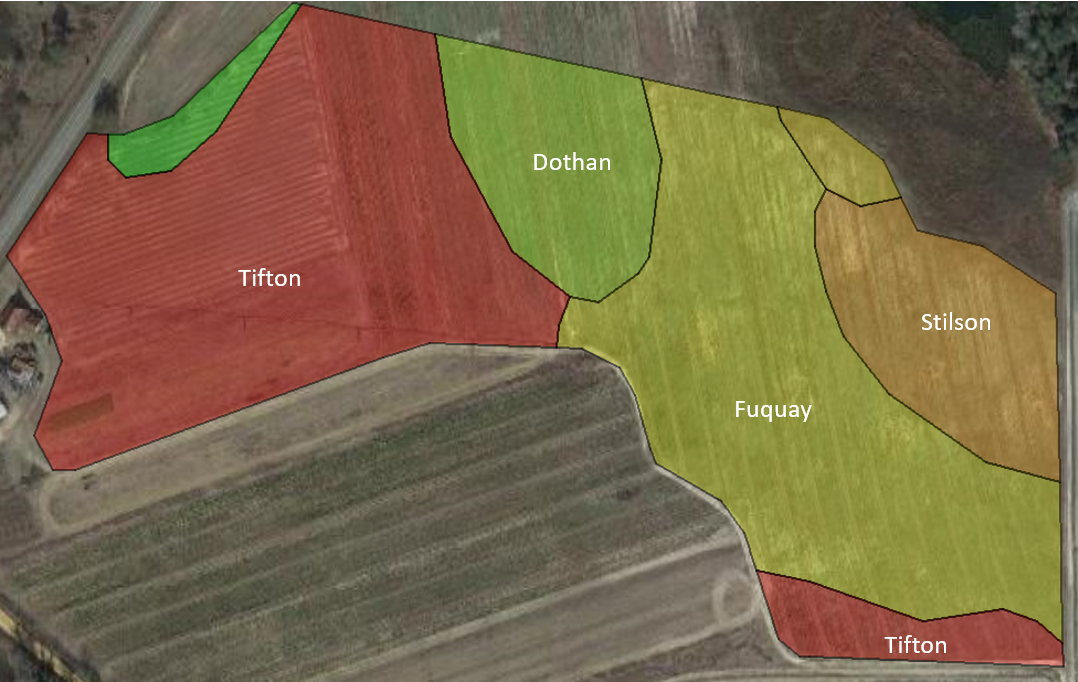 Evans County
Toombs County
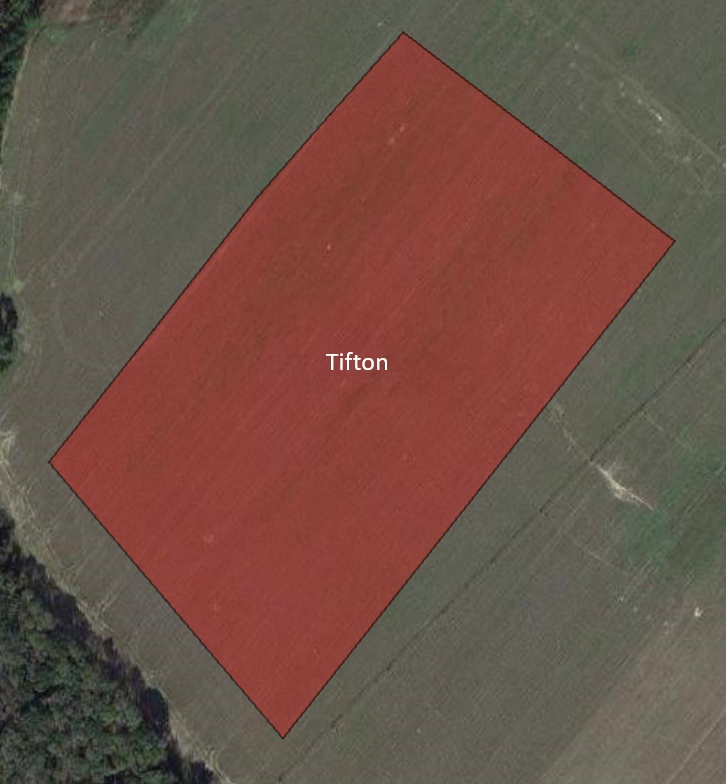 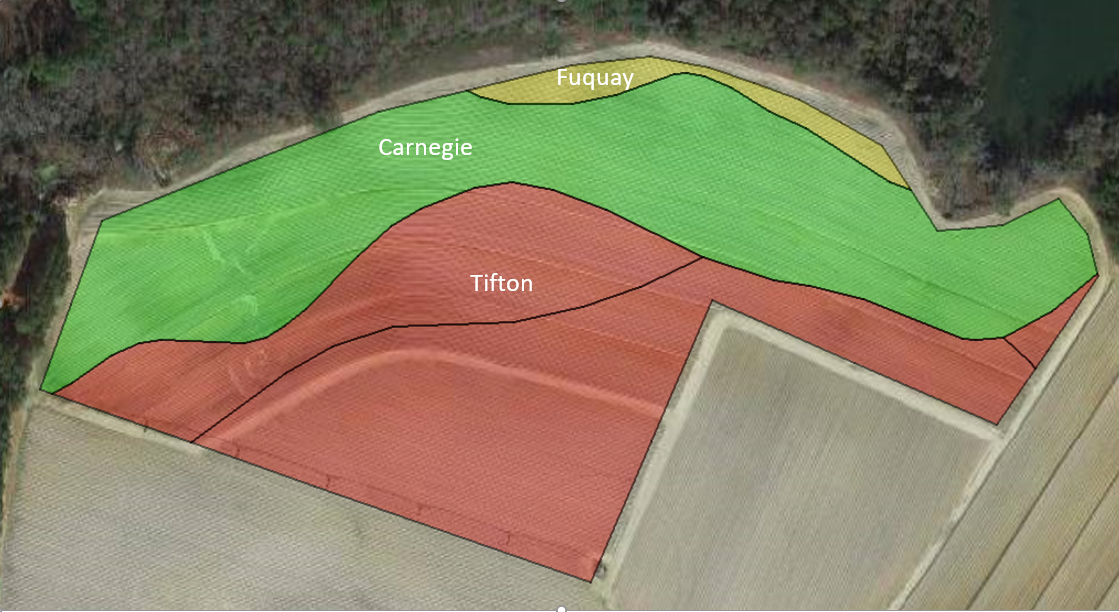 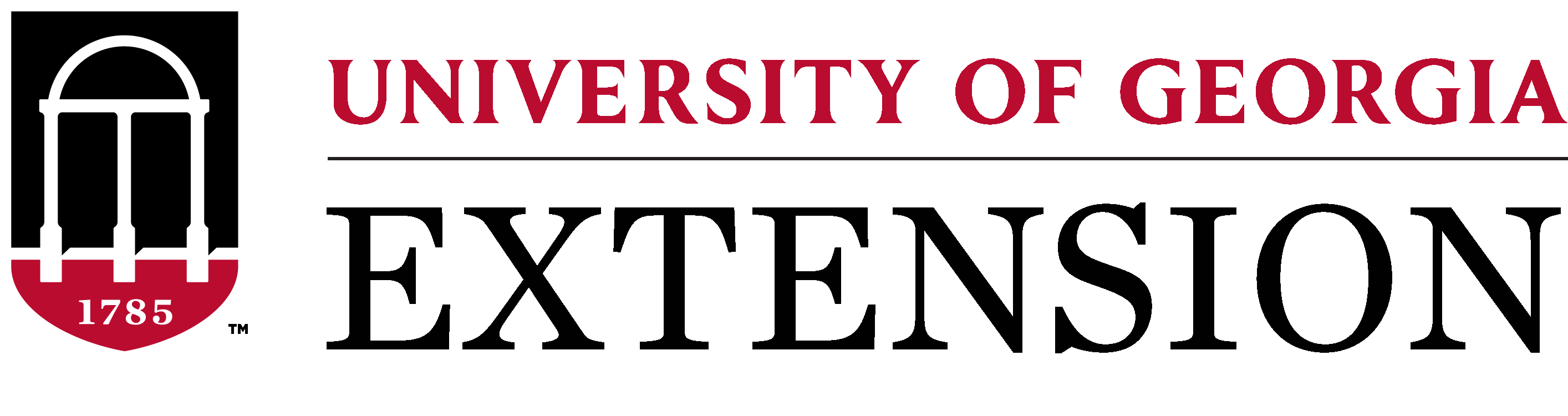 Tattnall County Field
Claypan Depth: 8-38 inches
Depth to Claypan (cm)
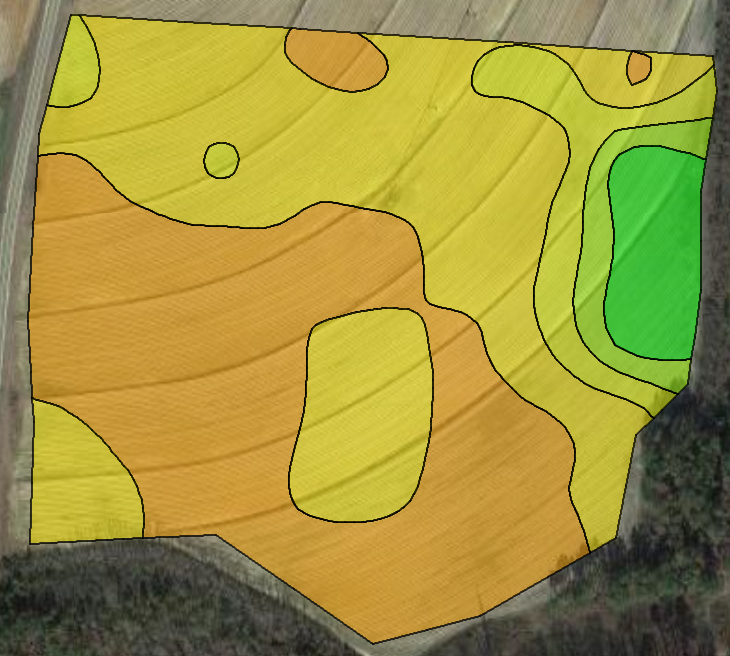 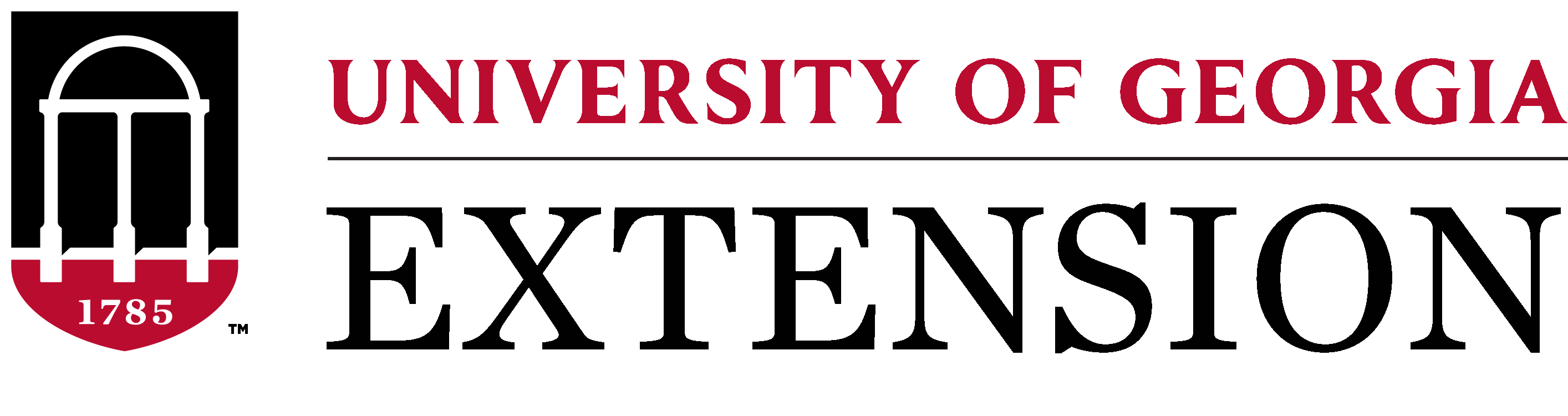 Tattnall County Field
Claypan Depth: 8-38 inches

Claypan Sulfur: 68-490 lbs. S/A
Depth to Claypan (cm)
Claypan Sulfur (ppm)
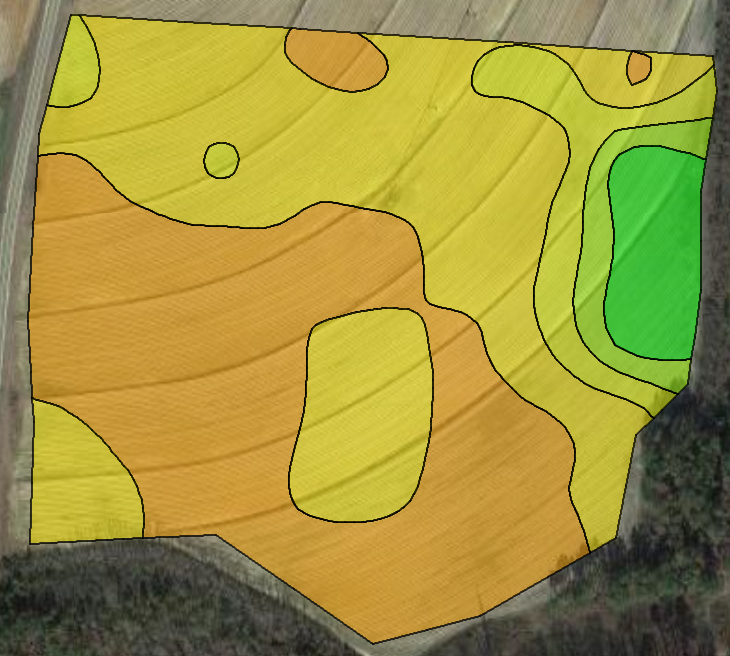 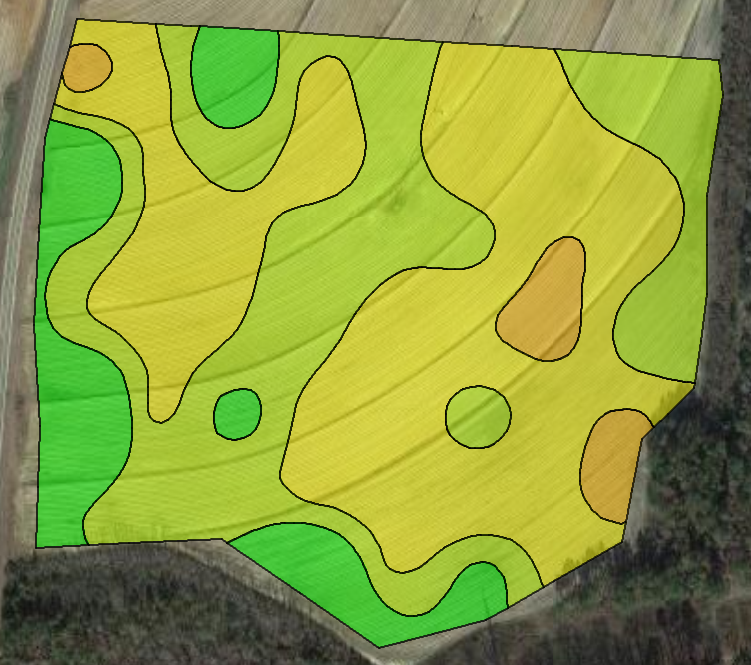 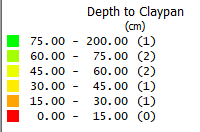 P=0.29
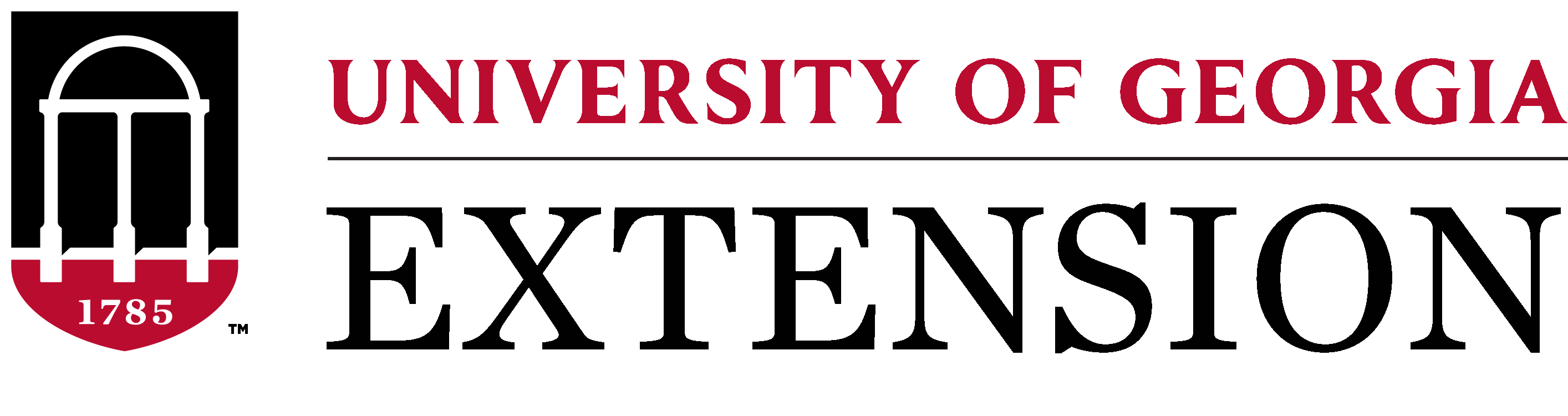 Tattnall County Field
Claypan Depth: 8-38 inches

Claypan Sulfur: 68-490 lbs. S/A

Bulb d.w.: 74-219 g
Spotty distribution
Depth to Claypan (cm)
Claypan Sulfur (ppm)
Bulb d.w. (g)
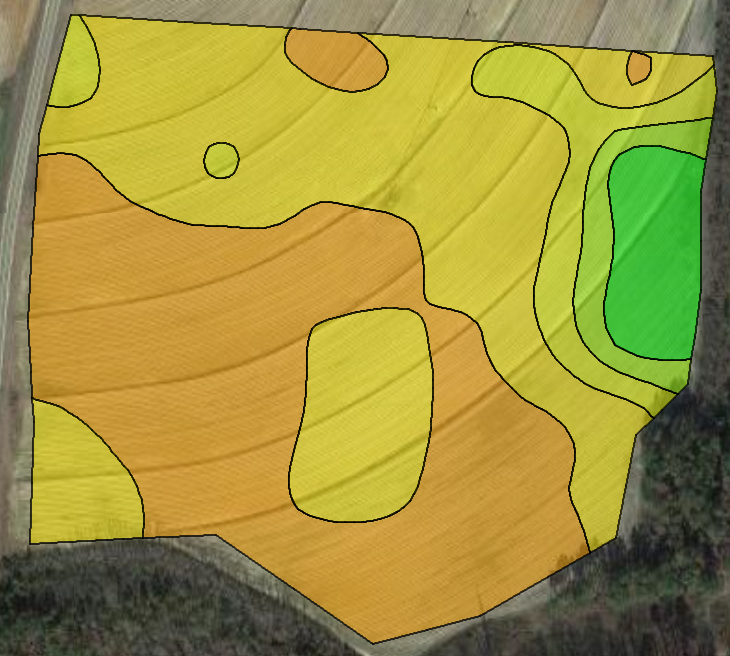 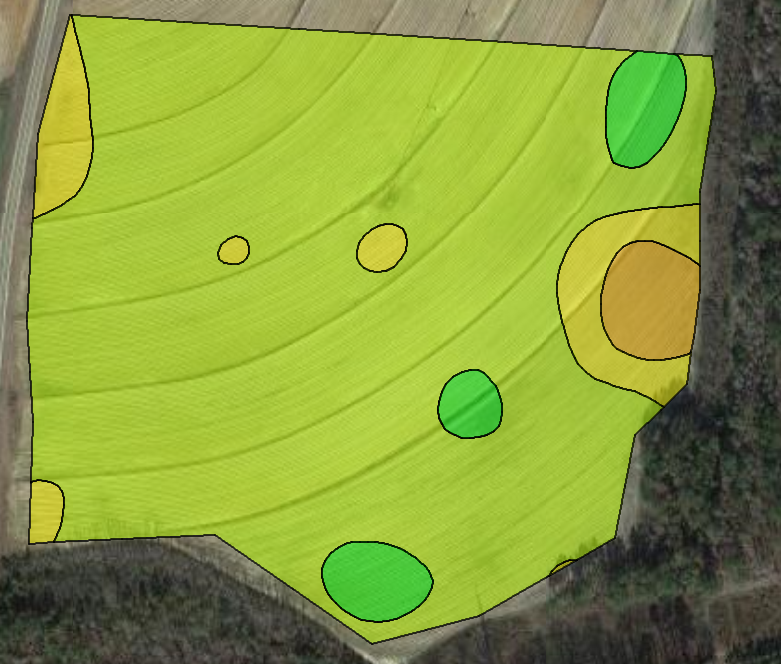 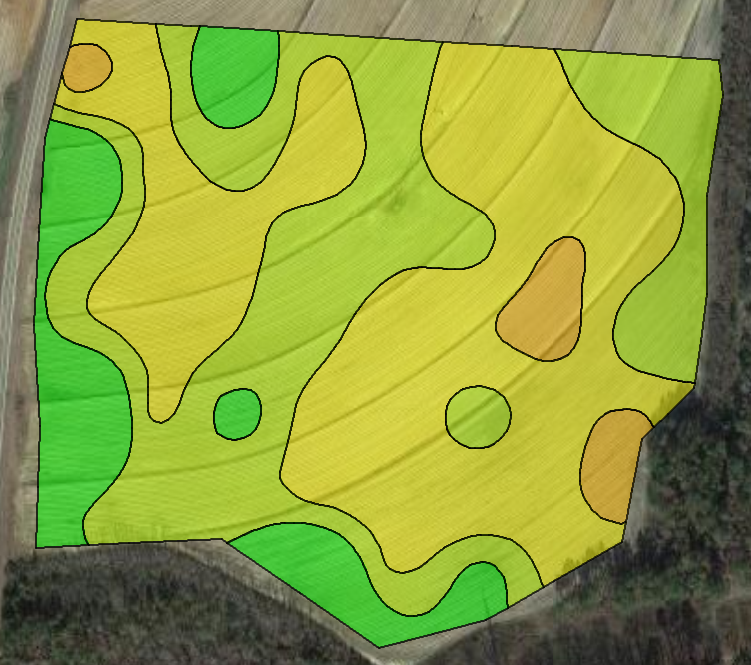 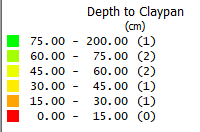 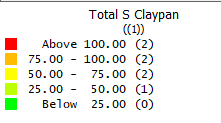 P=0.29
P<0.05
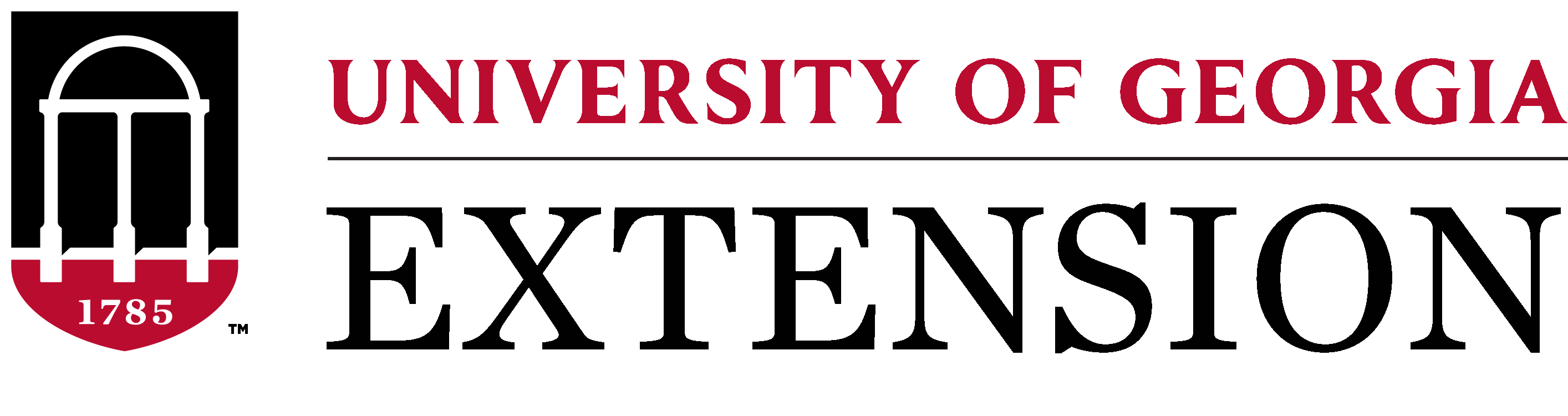 Tattnall County Field
Claypan Depth: 8-38 inches

Claypan Sulfur: 68-490 lbs. S/A

Bulb d.w.: 74-219 g
Spotty distribution

Pyruvic acid: 1.2-4.3 µmol/g
Depth to Claypan (cm)
Claypan Sulfur (ppm)
Bulb d.w. (g)
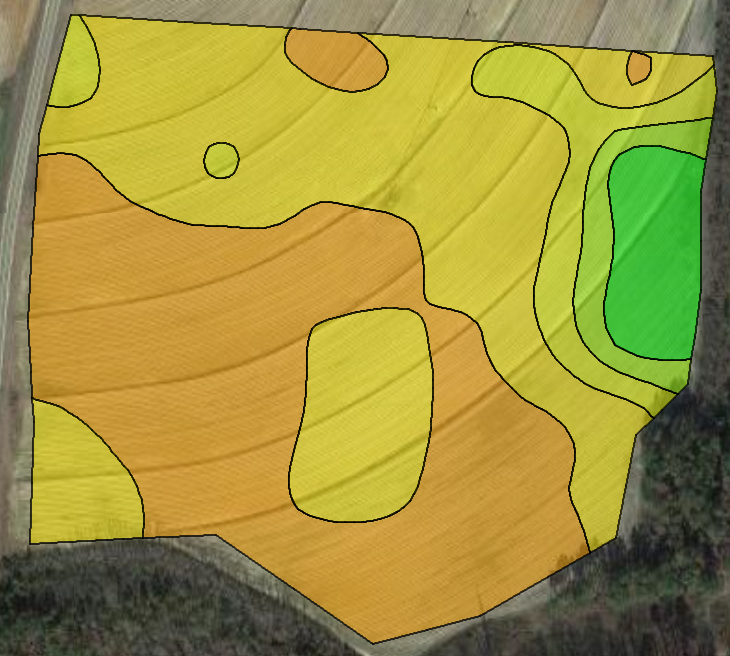 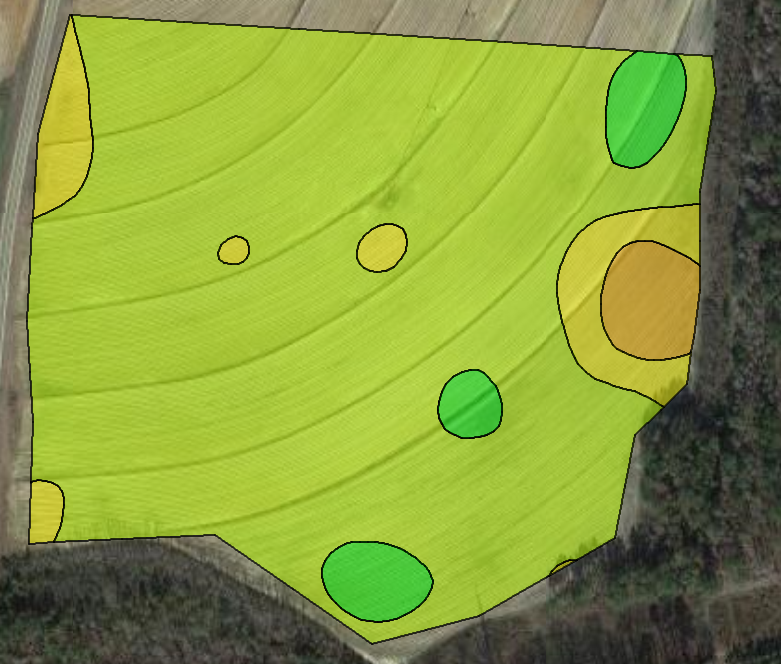 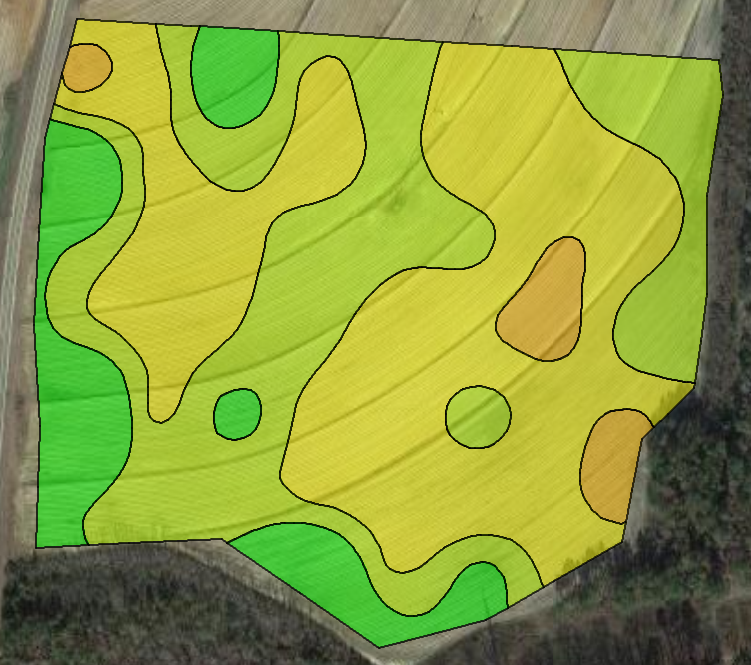 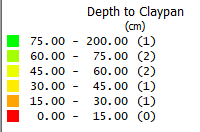 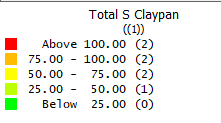 P=0.29
P<0.05
Pyruvic Acid (µmol/g)
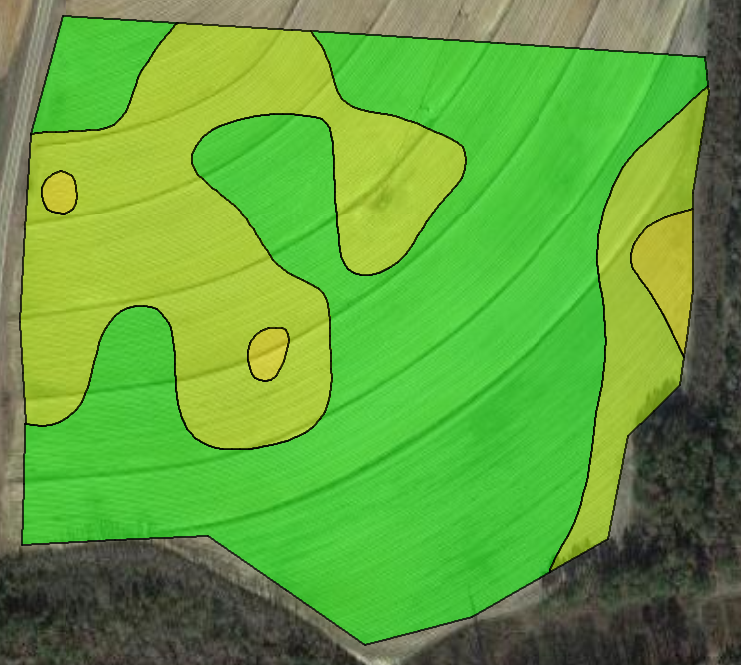 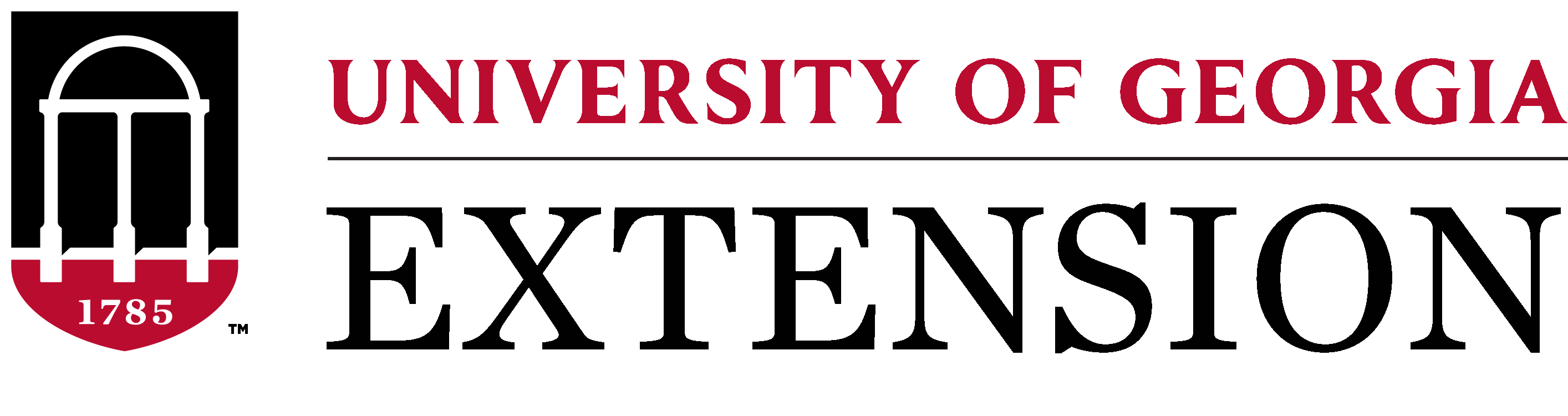 P=0.78
Tattnall County Field
Claypan Depth: 8-38 inches

Claypan Sulfur: 68-490 lbs. S/A

Bulb d.w.: 74-219 g
Spotty distribution

Pyruvic acid: 1.2-4.3 µmol/g

Lachrymatory Factor: 0.6-6.2 µmol/g 
Single point influencing results
Depth to Claypan (cm)
Claypan Sulfur (ppm)
Bulb d.w. (g)
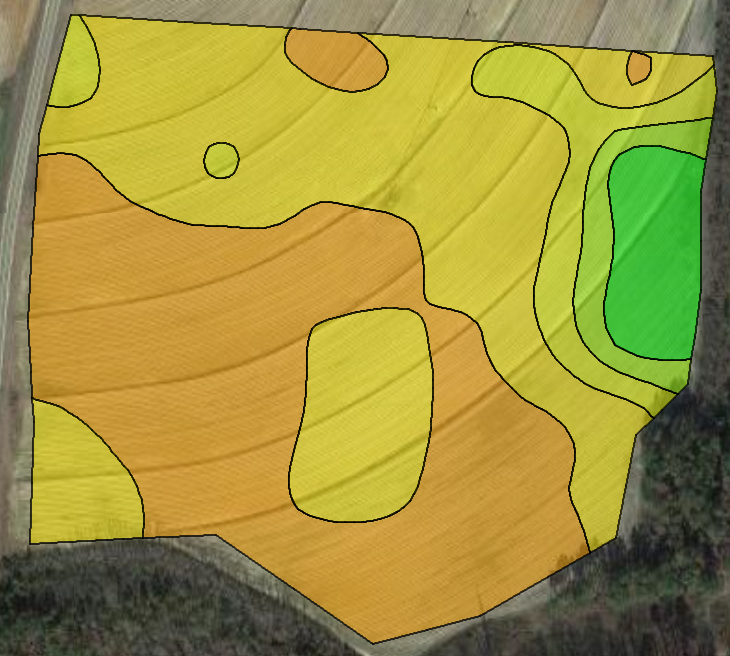 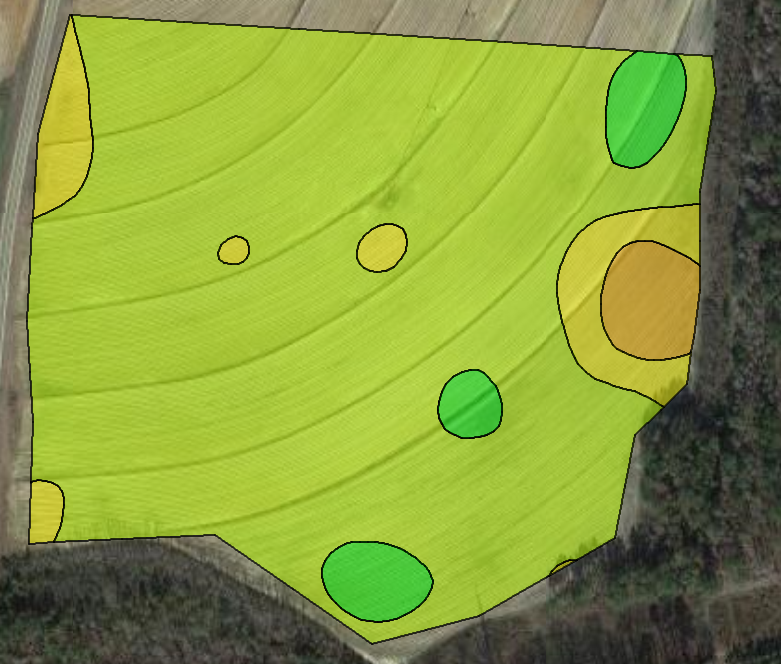 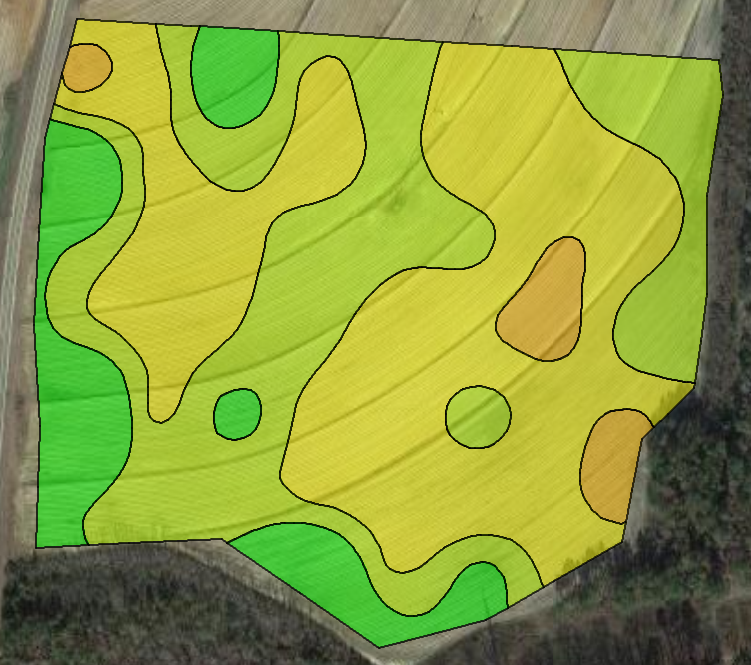 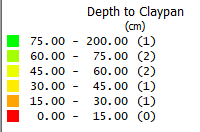 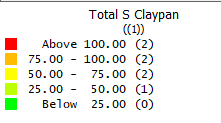 P=0.29
P<0.05
Pyruvic Acid (µmol/g)
LF (µmol/g)
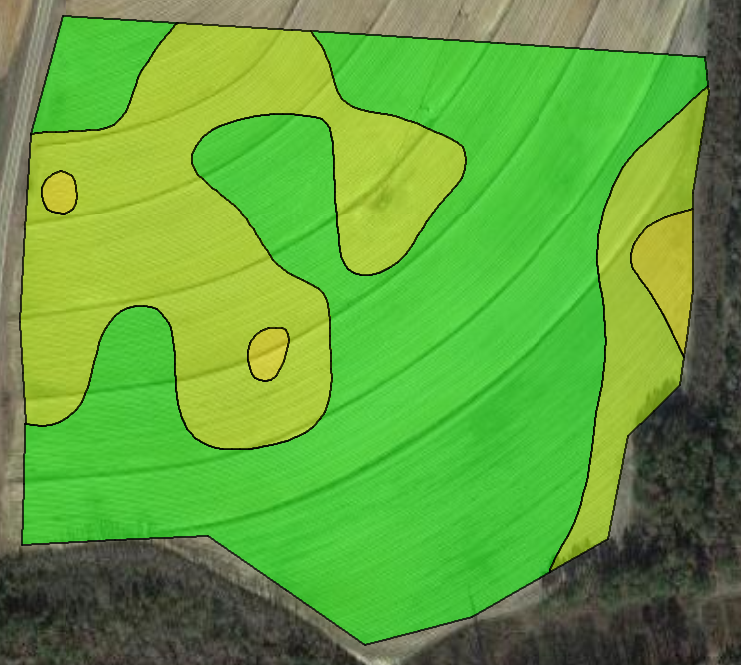 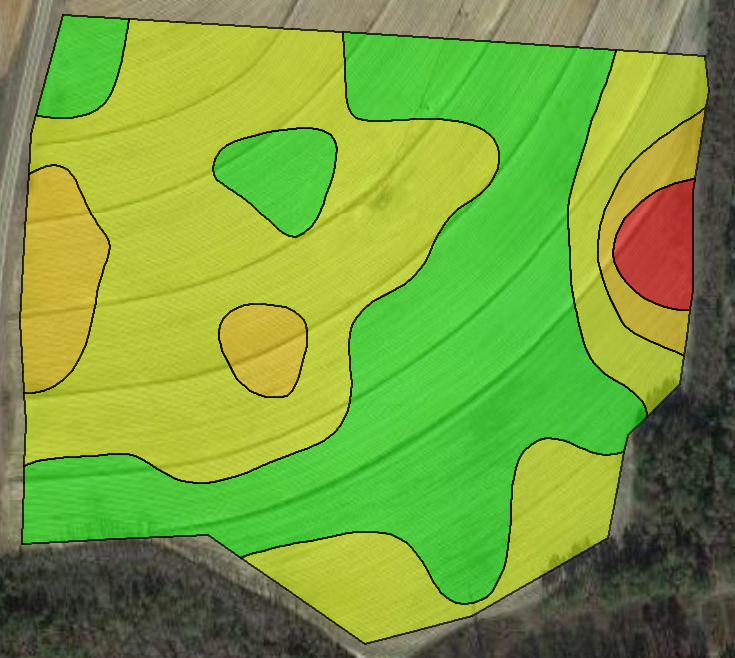 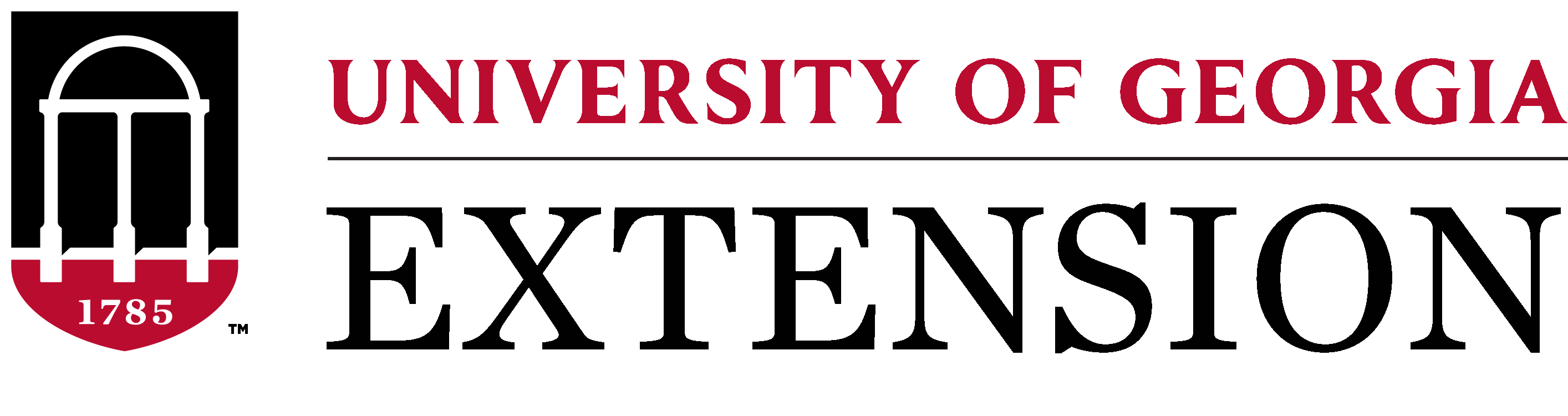 P=0.78
P=0.72
Tattnall County Field
Claypan Depth: 8-38 inches

Claypan Sulfur: 68-490 lbs. S/A

Bulb d.w.: 74-219 g
Spotty distribution

Pyruvic acid: 1.2-4.3 µmol/g

Lachrymatory Factor: 0.6-6.2 µmol/g 
Single point influencing results

Foliar Sulfur: 0.14-0.42 %
Depth to Claypan (cm)
Claypan Sulfur (ppm)
Bulb d.w. (g)
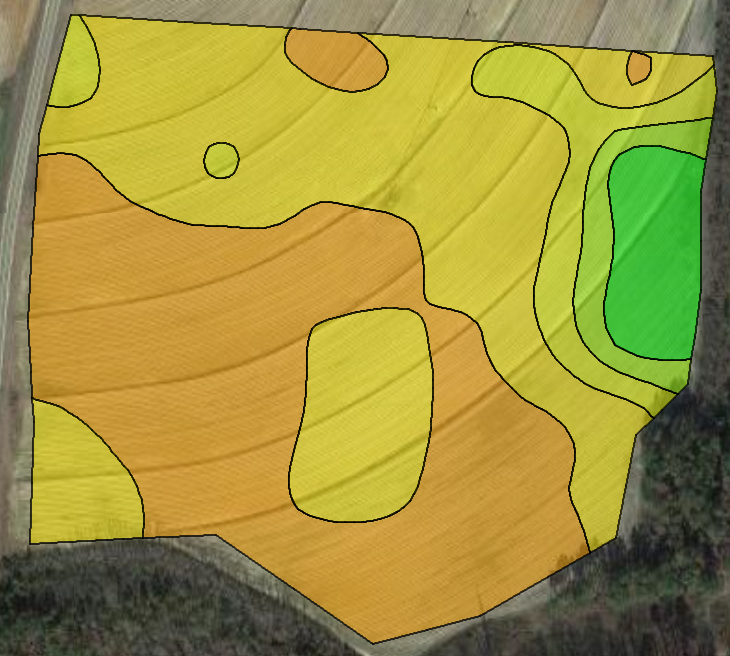 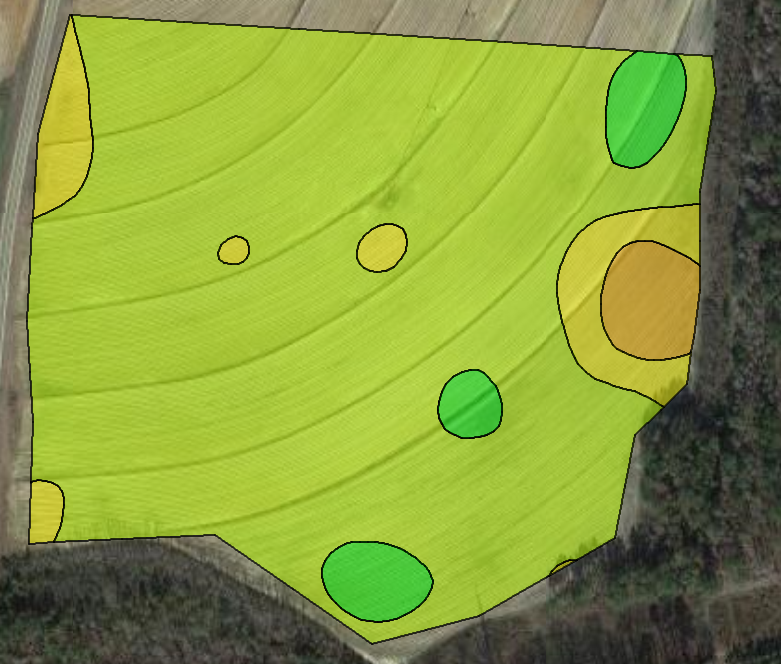 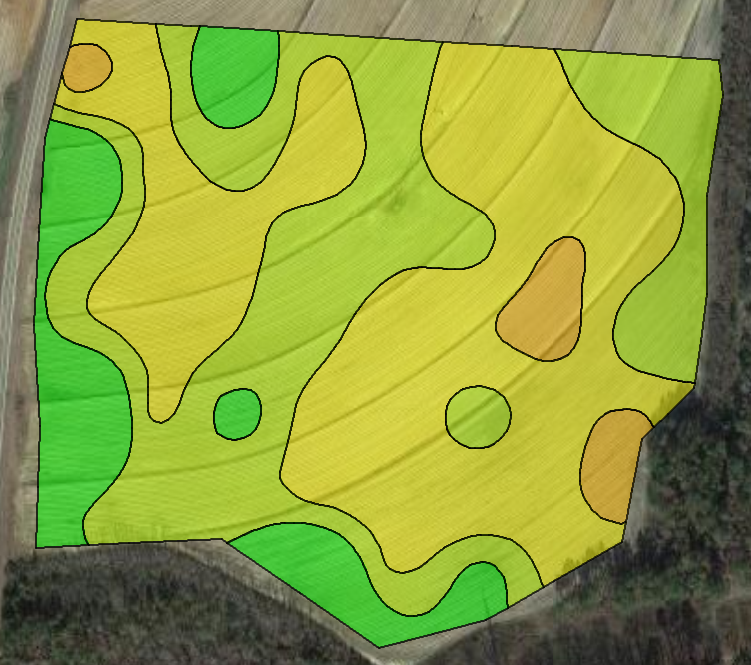 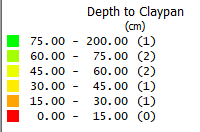 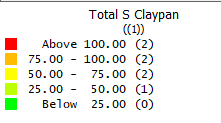 P=0.29
P<0.05
Pyruvic Acid (µmol/g)
LF (µmol/g)
Leaf Sulfur Content (%)
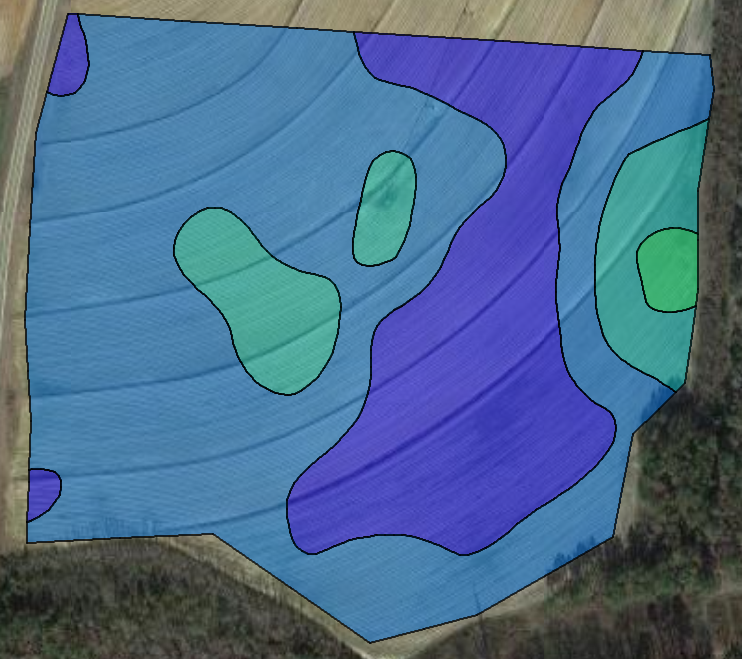 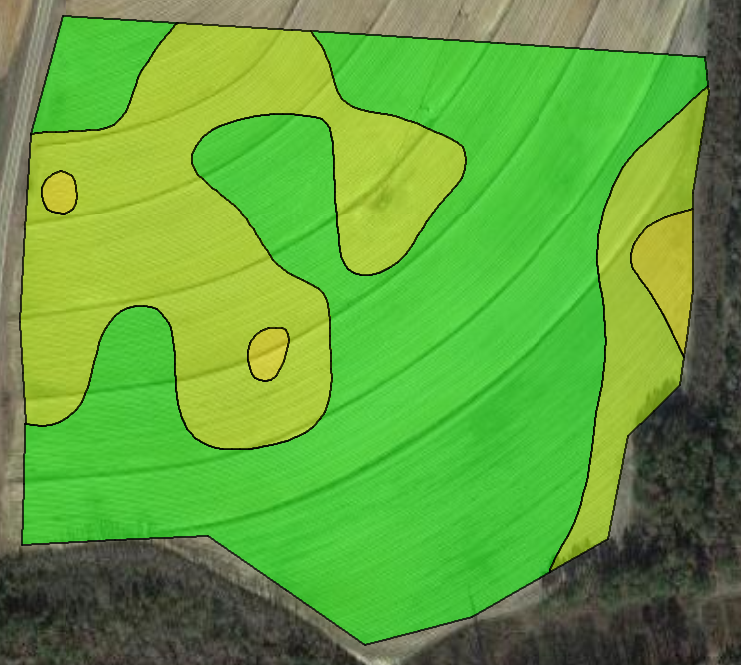 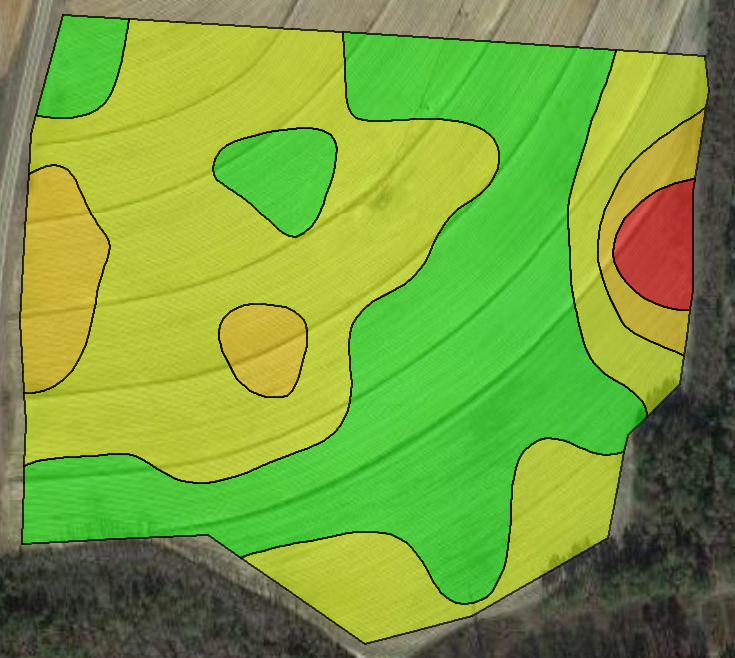 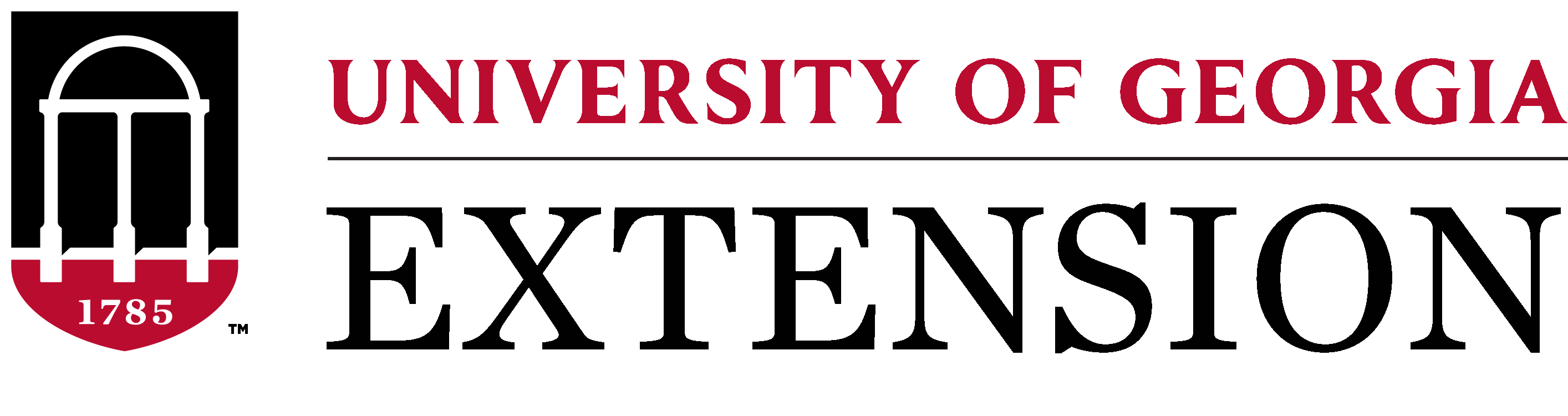 P=0.78
P=0.72
P=0.09
Toombs County Field
Depth to Claypan (cm)
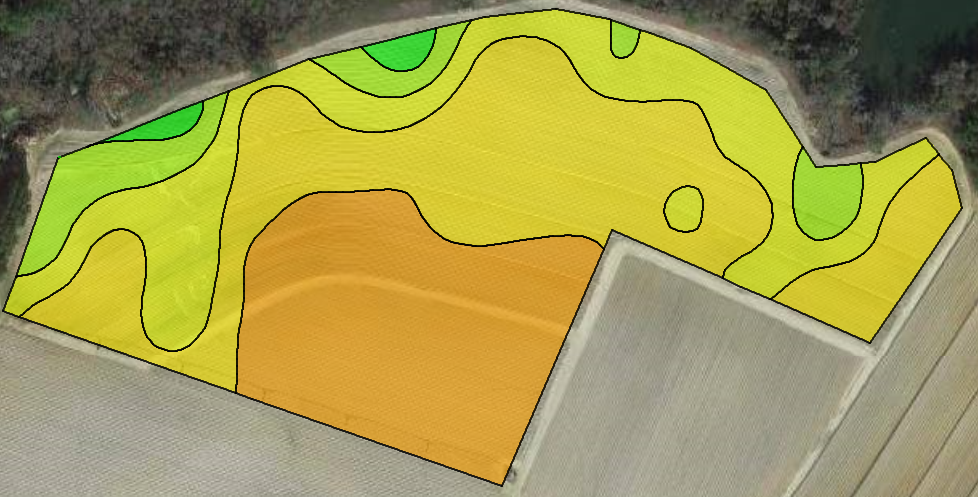 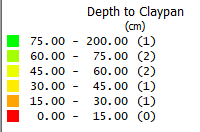 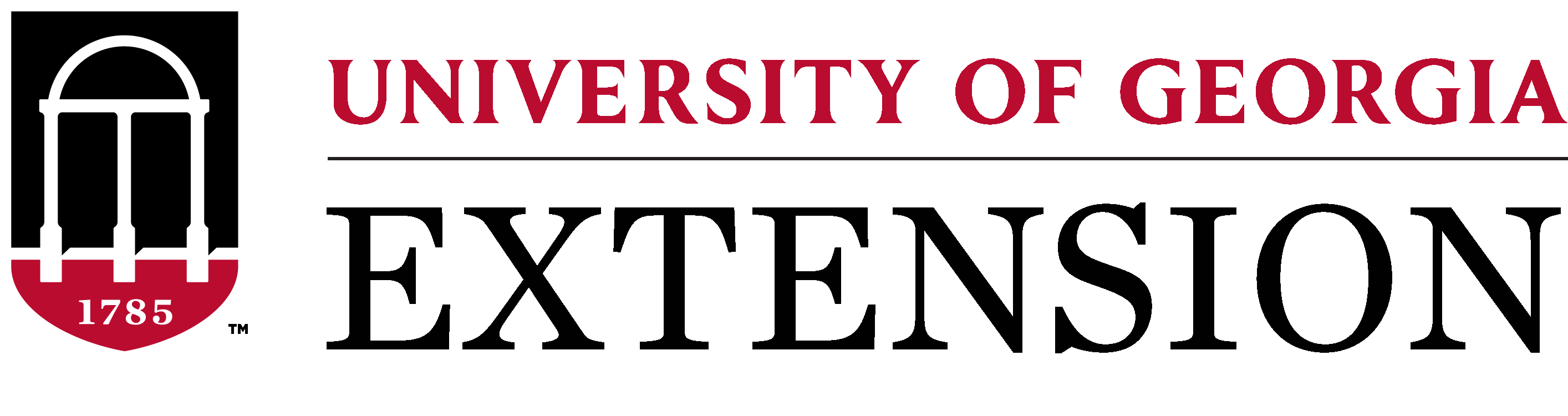 Toombs County Field
Depth to Claypan (cm)
Lachrymatory Factor (µmol/g)
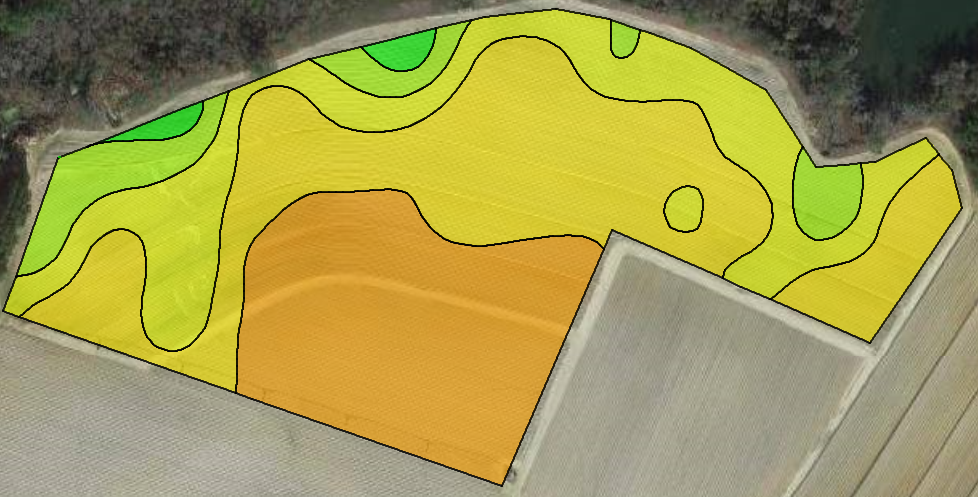 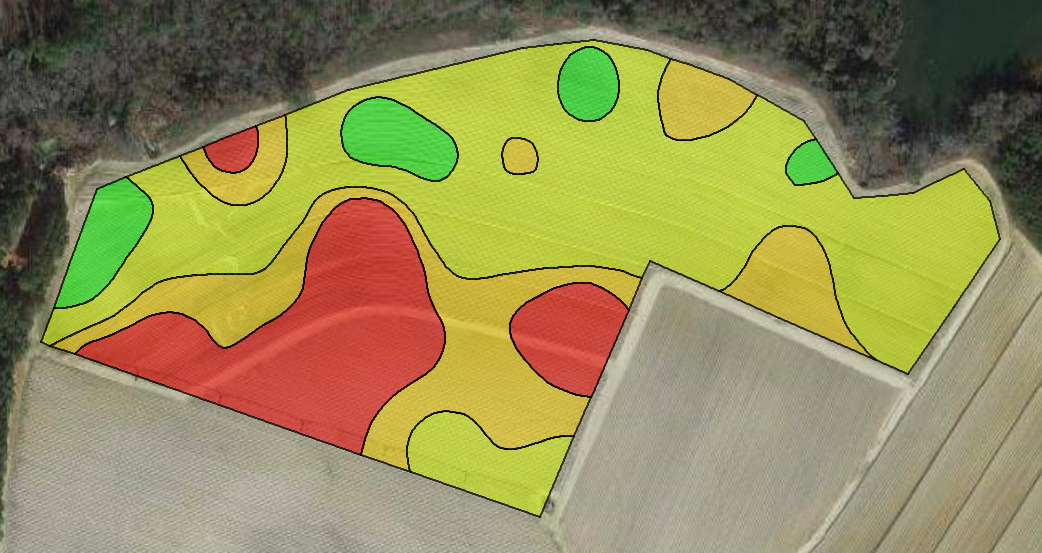 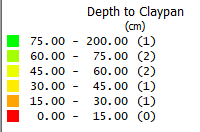 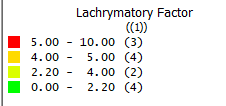 P<0.05
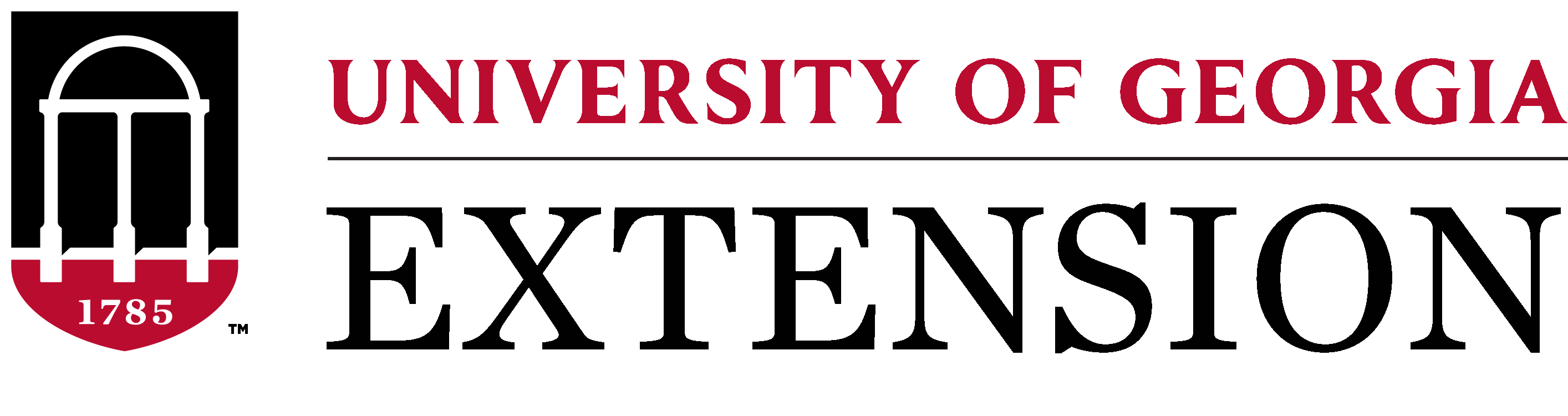 Emanuel County Field
Depth to Claypan (cm)
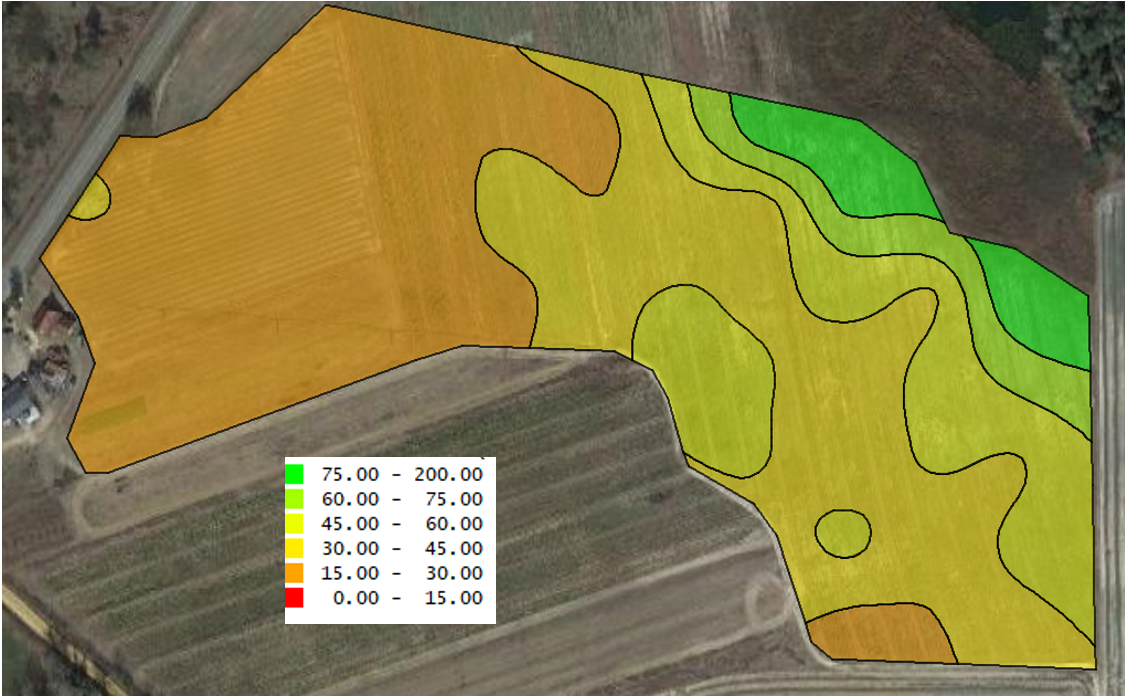 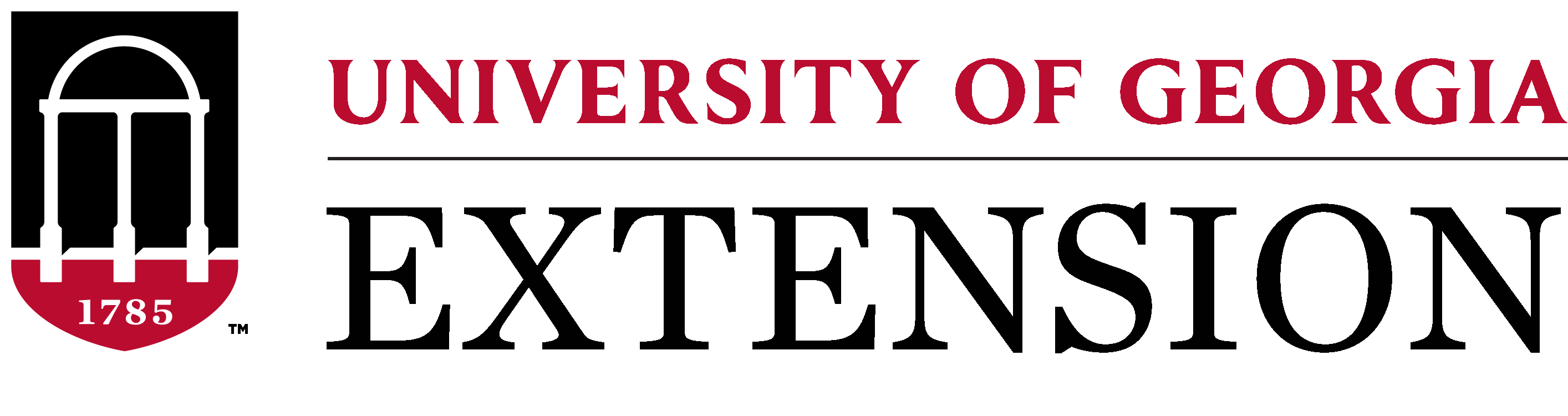 Emanuel County Field
Lachrymatory Factor (µmol/g)
Depth to Claypan (cm)
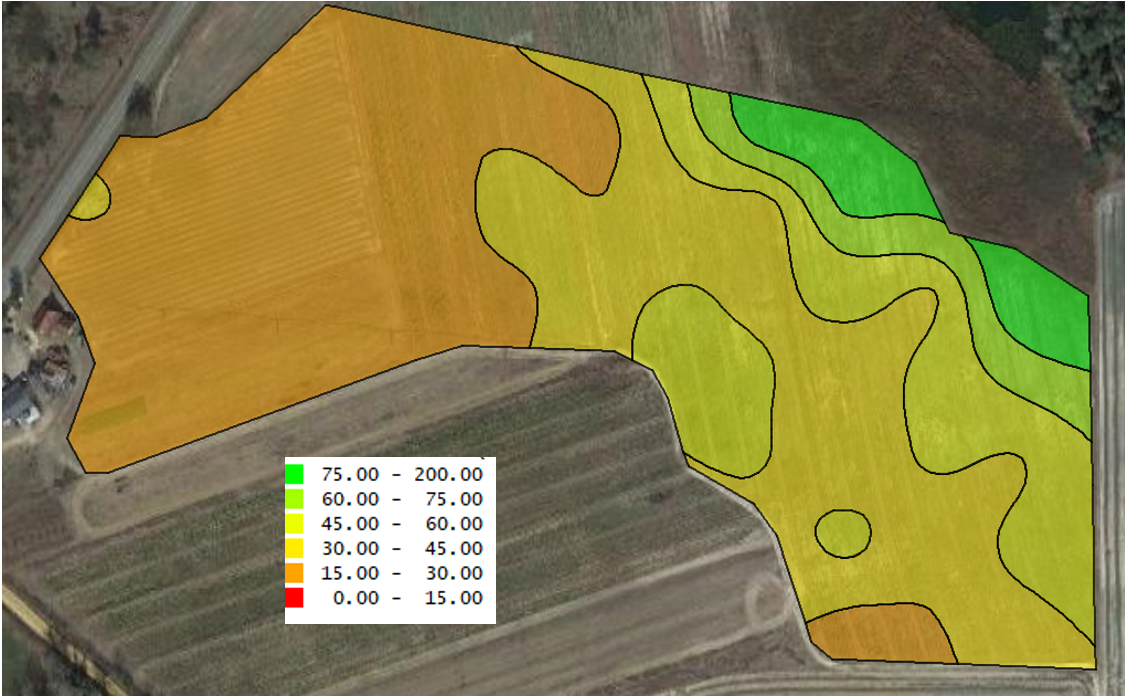 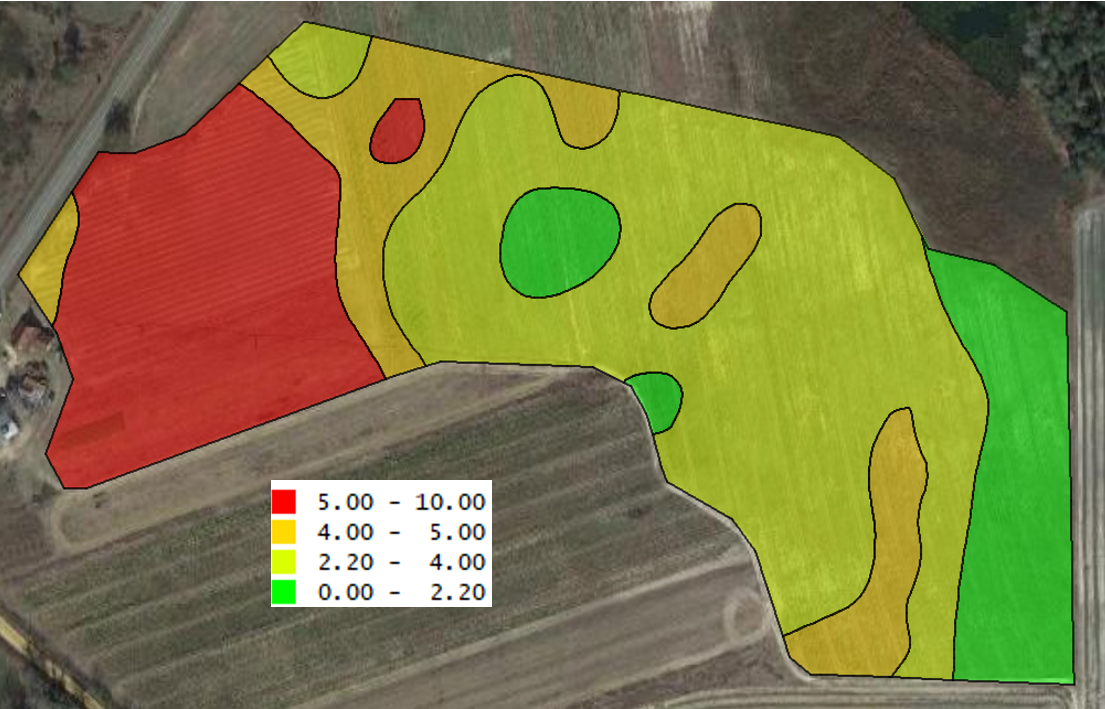 P<0.05
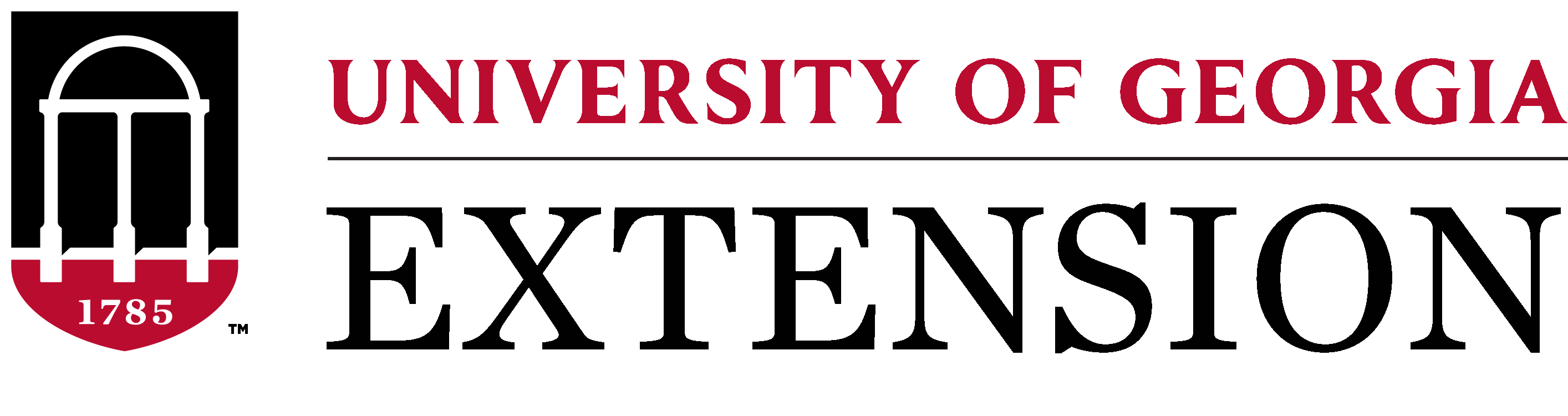 Evans County Field (Control)
Depth to Claypan (cm)
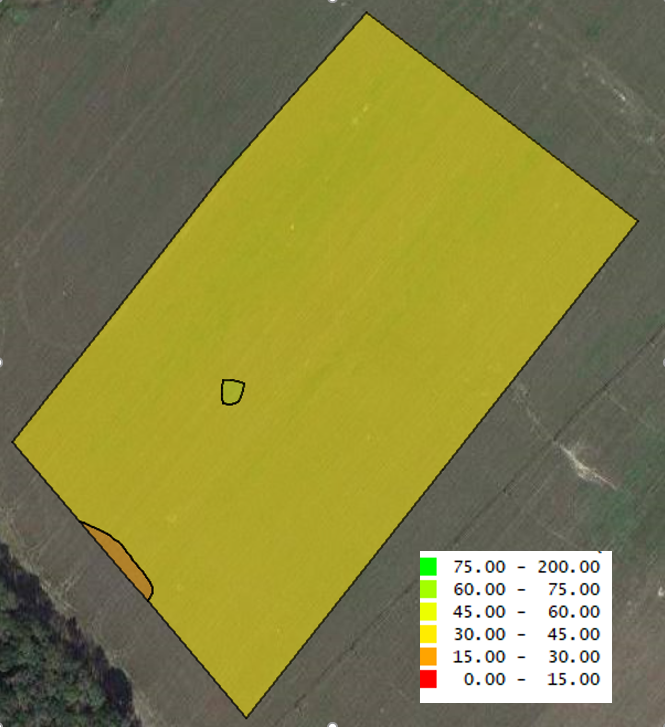 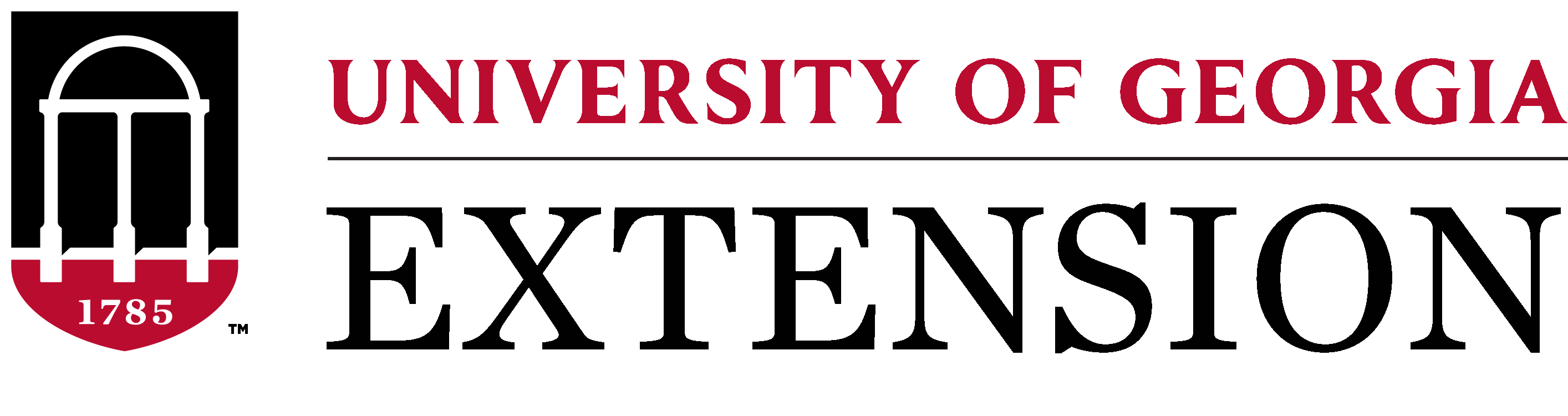 Evans County Field (Control)
Lachrymatory Factor (µmol/g)
Depth to Claypan (cm)
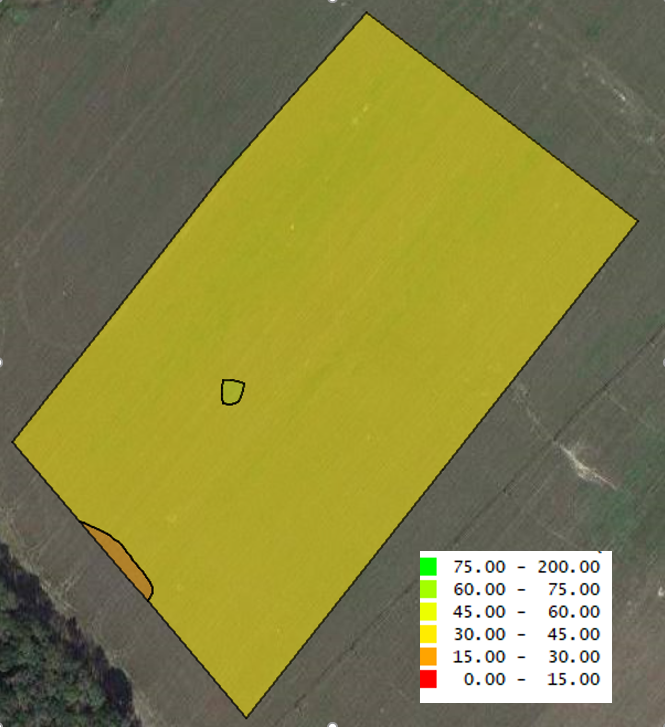 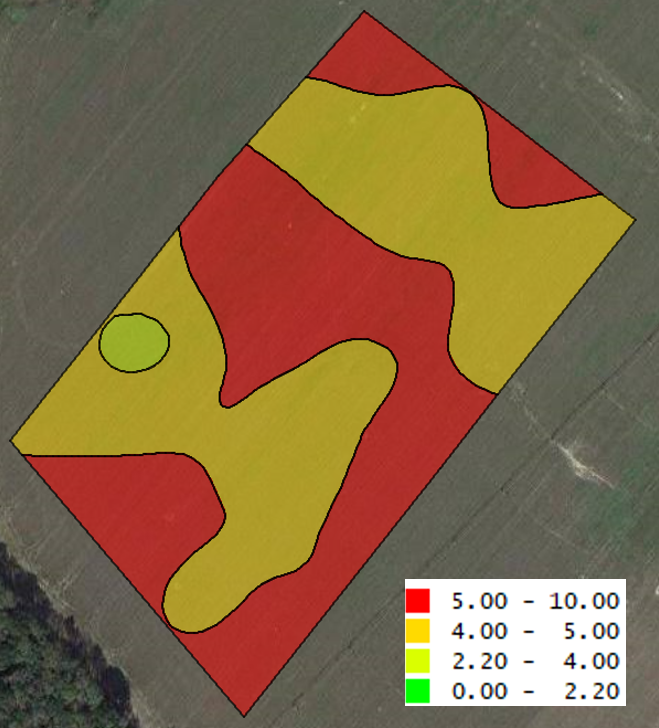 P=0.85
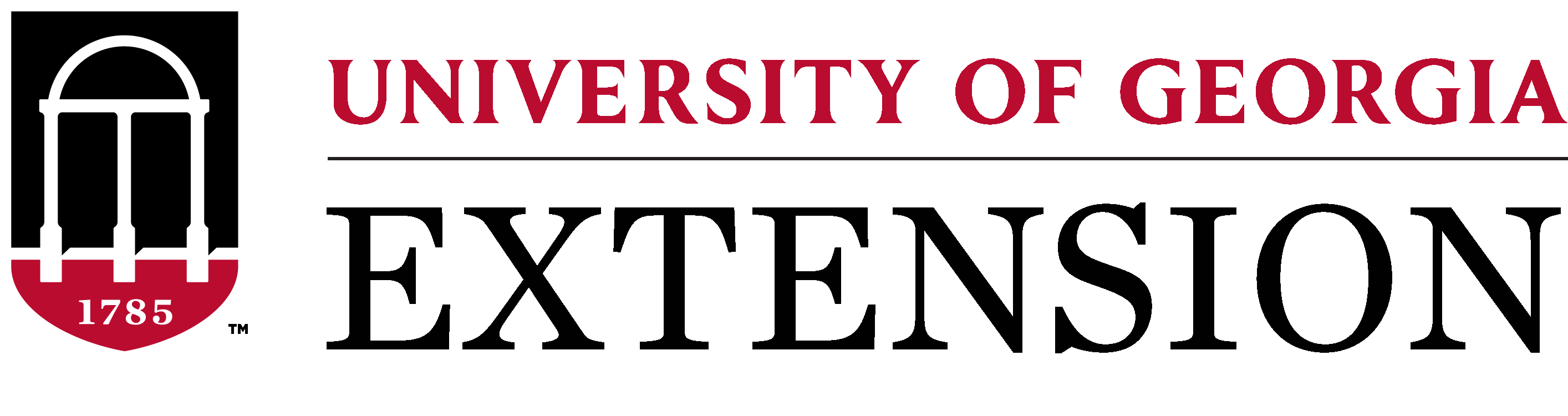 Results Summary
In general, we saw similar relationships in 2021, as we did in 2020

As claypan depth increases, onions become less pungent

Bulb d.w (yield) was less strongly related to pungency, sulfur, or depth to clay in 2021
Mixed statistical relationship among fields
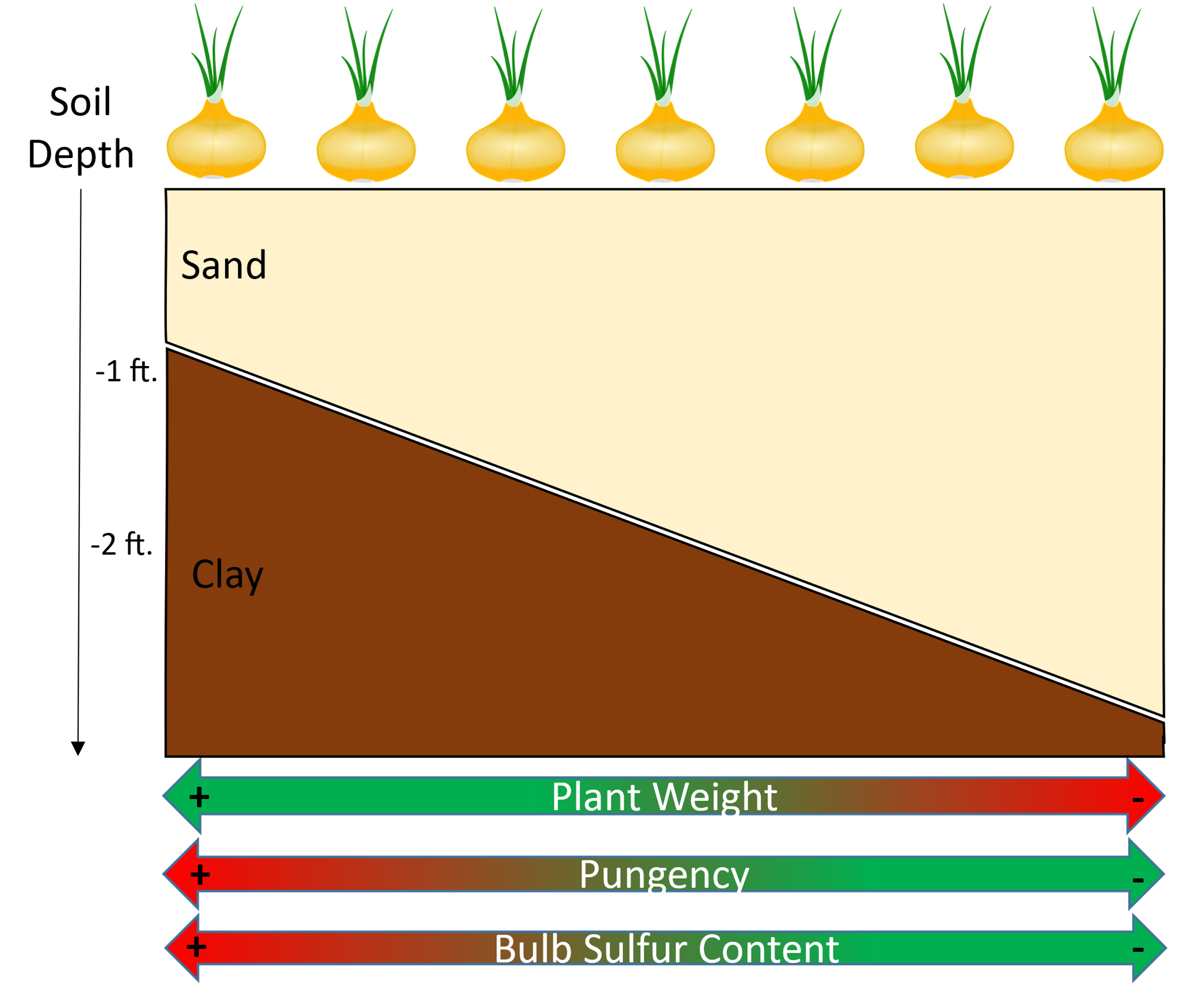 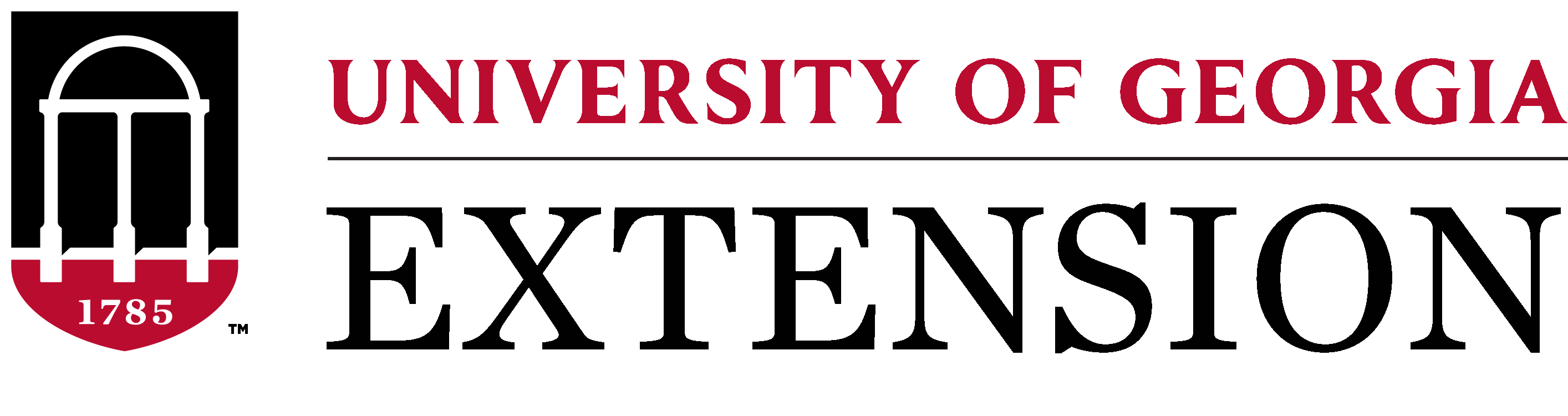 Conclusions
A tremendous amount of variability exists within and among Vidalia onion fields.

The soil A horizon thickness was identified as major factor in nutrient availability and onion yield and quality. 

The physical and chemical differences among soils within 25-acre areas was sufficient to affect nutrient availability and alter onion yield and quality. 

Site-specific fertilizer recommendations and management plans may be needed in the Vidalia region to ensure consistency of onion quality and yield.
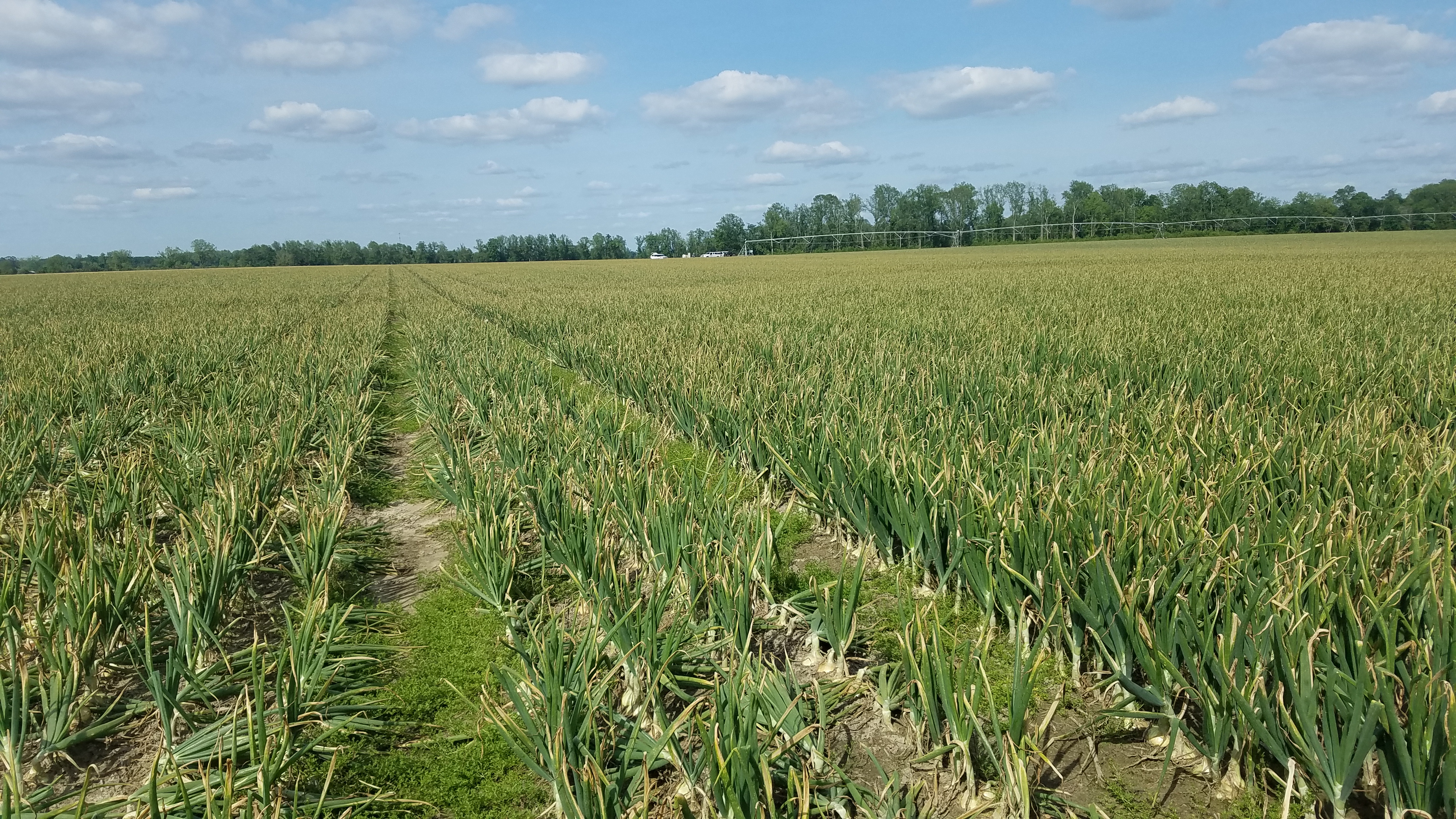 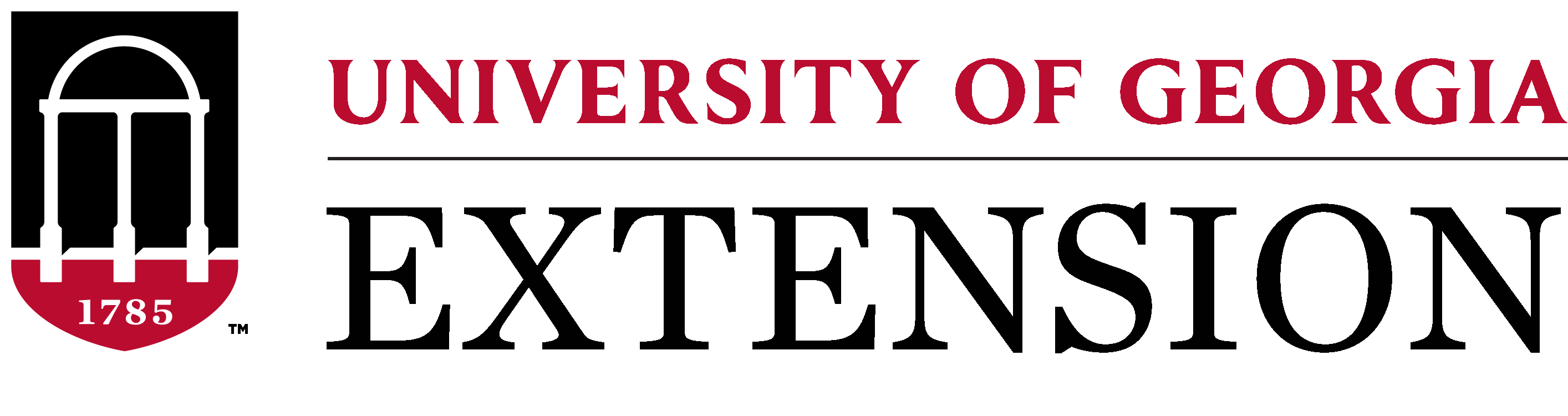 Next Steps
Use machine learning algorithms to tease out interactions among soil properties and their relative contributions to onion pungency.
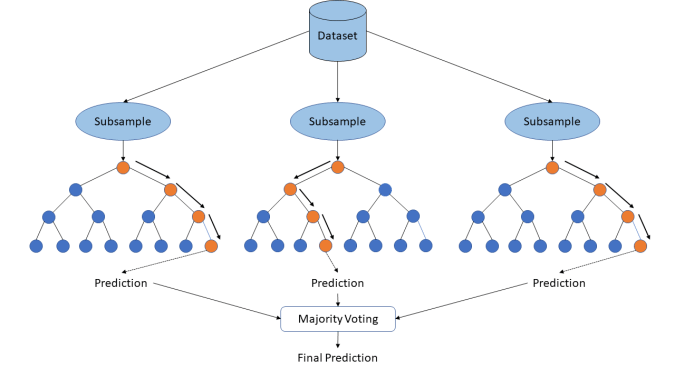 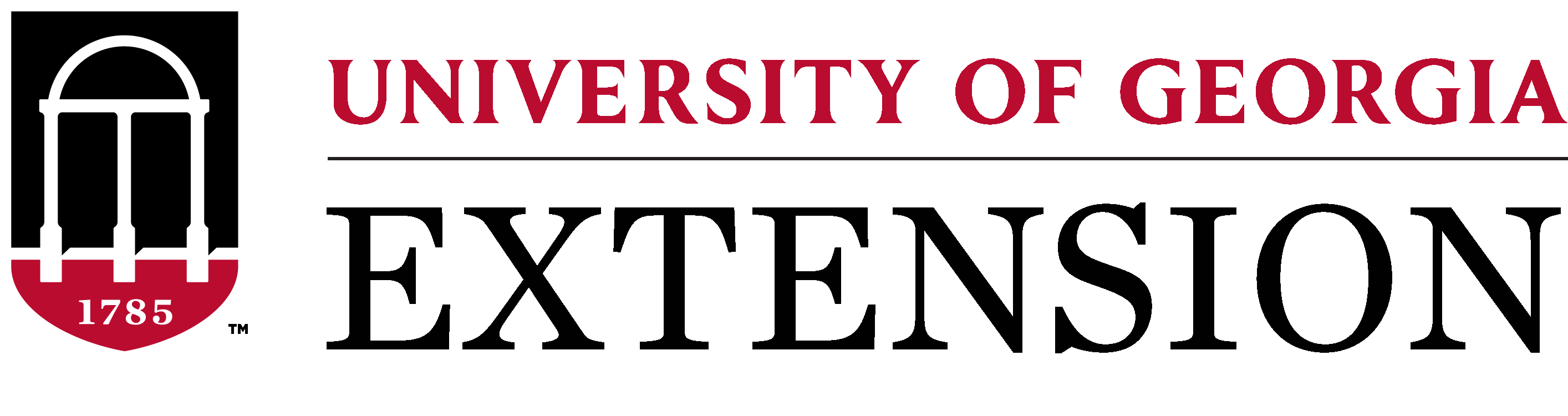 Follow-up Studies
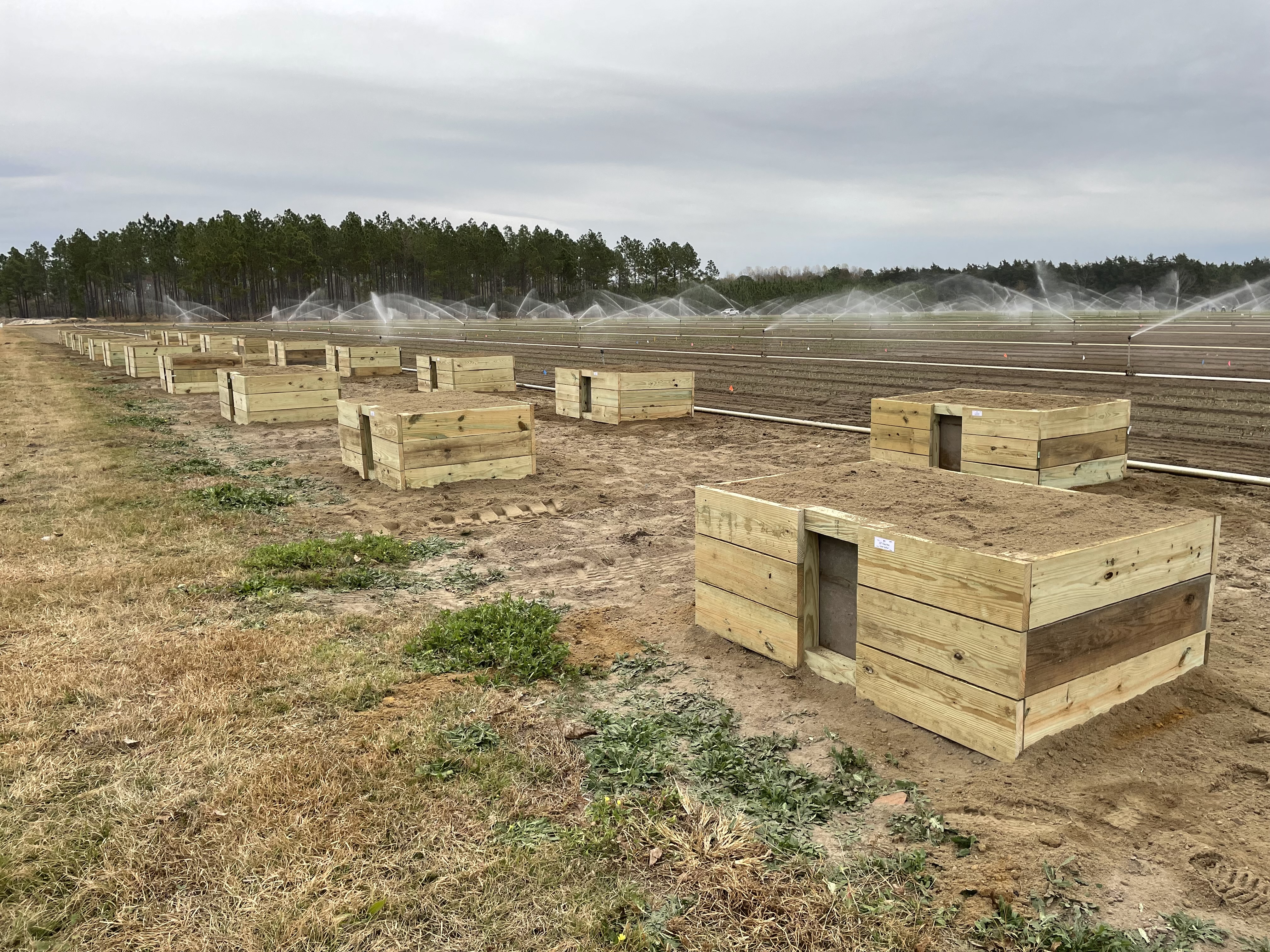 Verify the relationship between claypan depth and onion pungency under a controlled setting 

Use three claypan depths (6, 12, 18 inches) and two sulfur rates (~50 and 200 lbs/A)

Determine the critical claypan depth for sulfur uptake 
Track onion root growth visually and using stable isotope S34
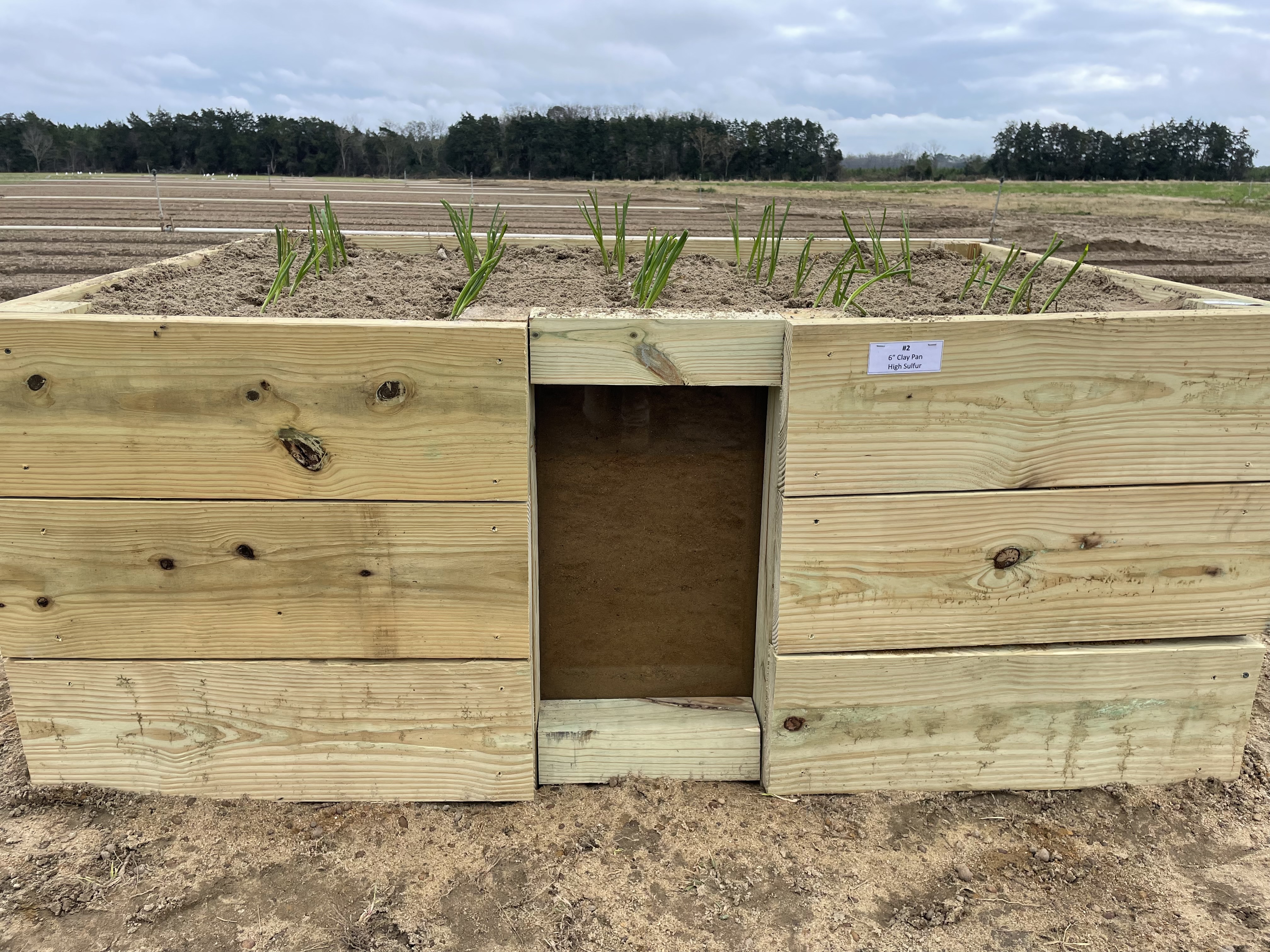 Claypan
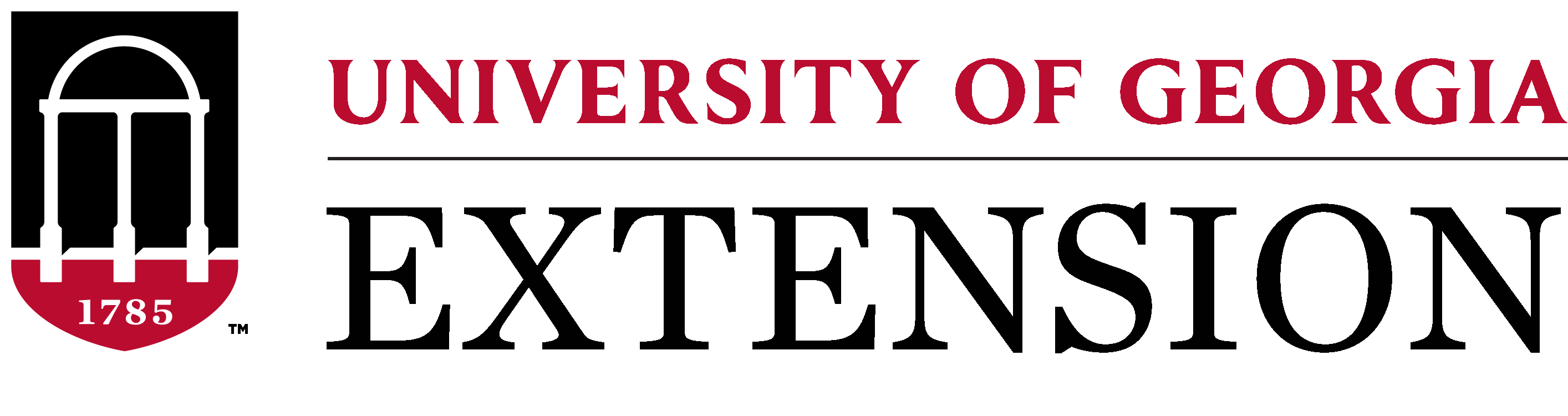 Follow-up Studies
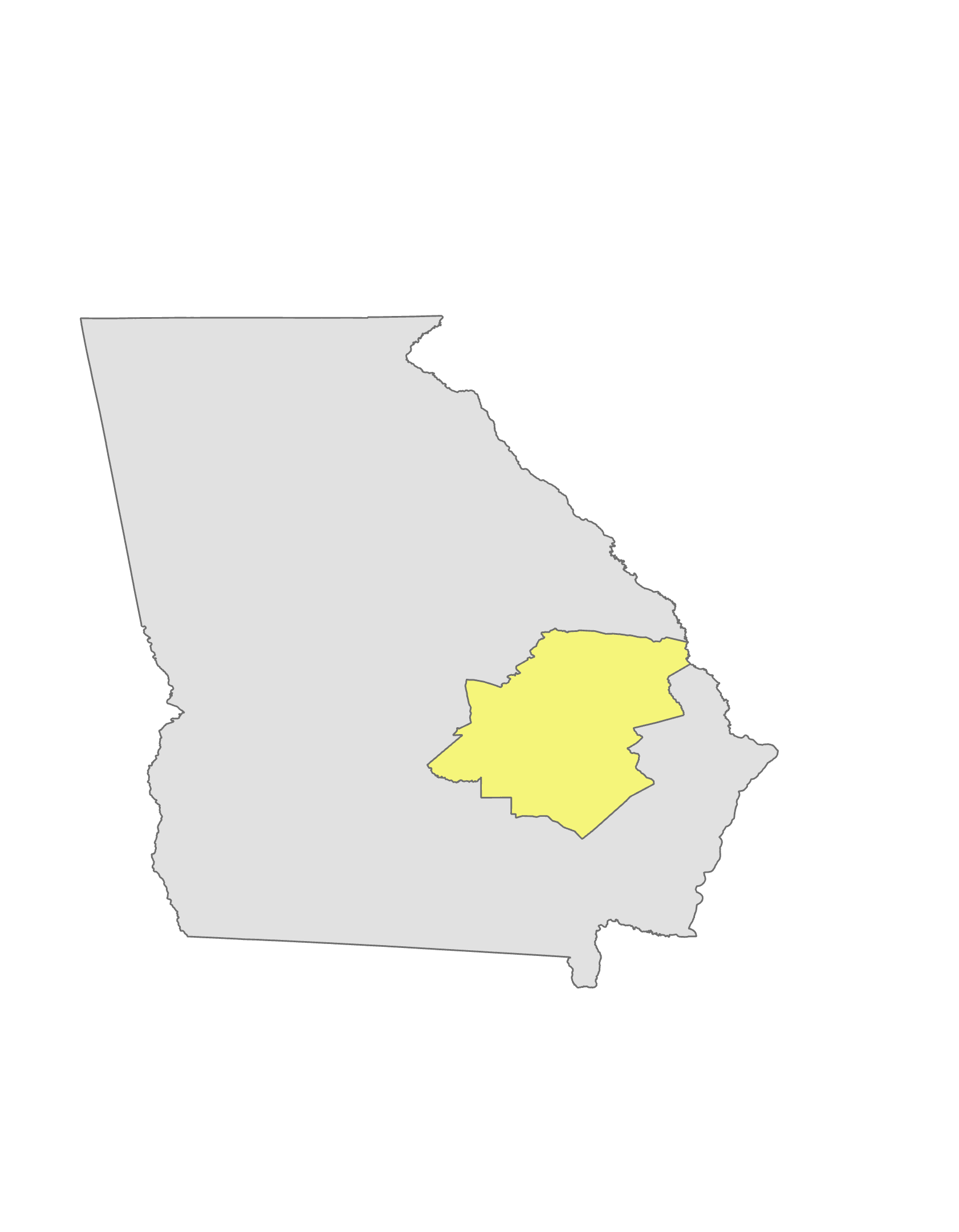 Conduct a survey of soil characteristics across the Vidalia production region
Soil characteristics 
Onion pungency

Sample ≥10% of production acreage
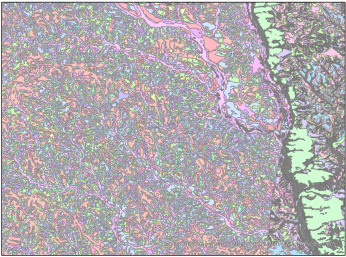 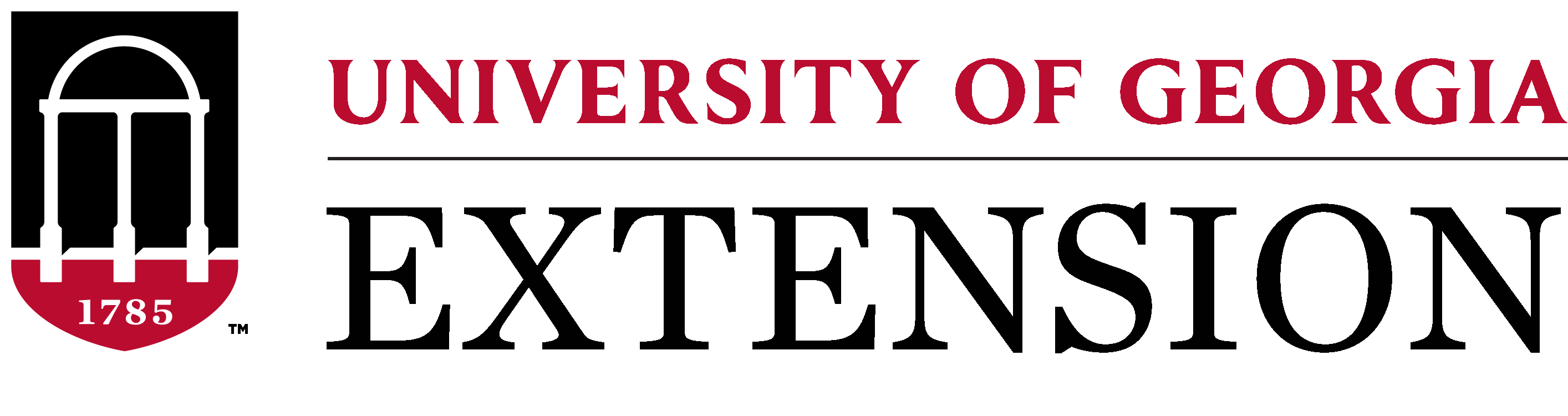 Thank You!
UGA Vidalia Onion and Vegetable Research Center 
Chris Tyson, Area Onion Agent
Denny Thigpen
Daniel Clark
Vidalia Onion Committee
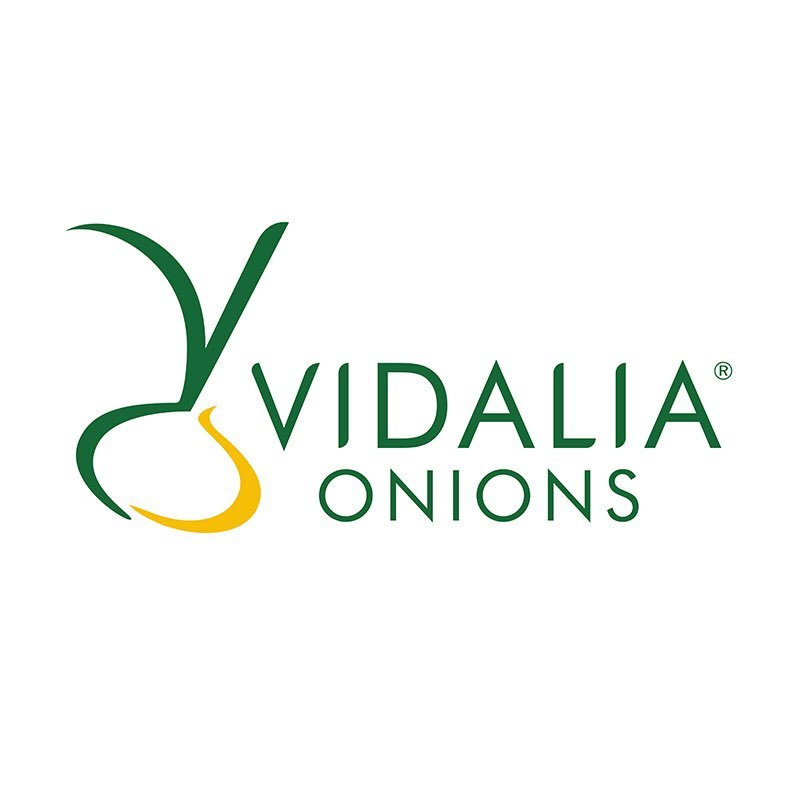 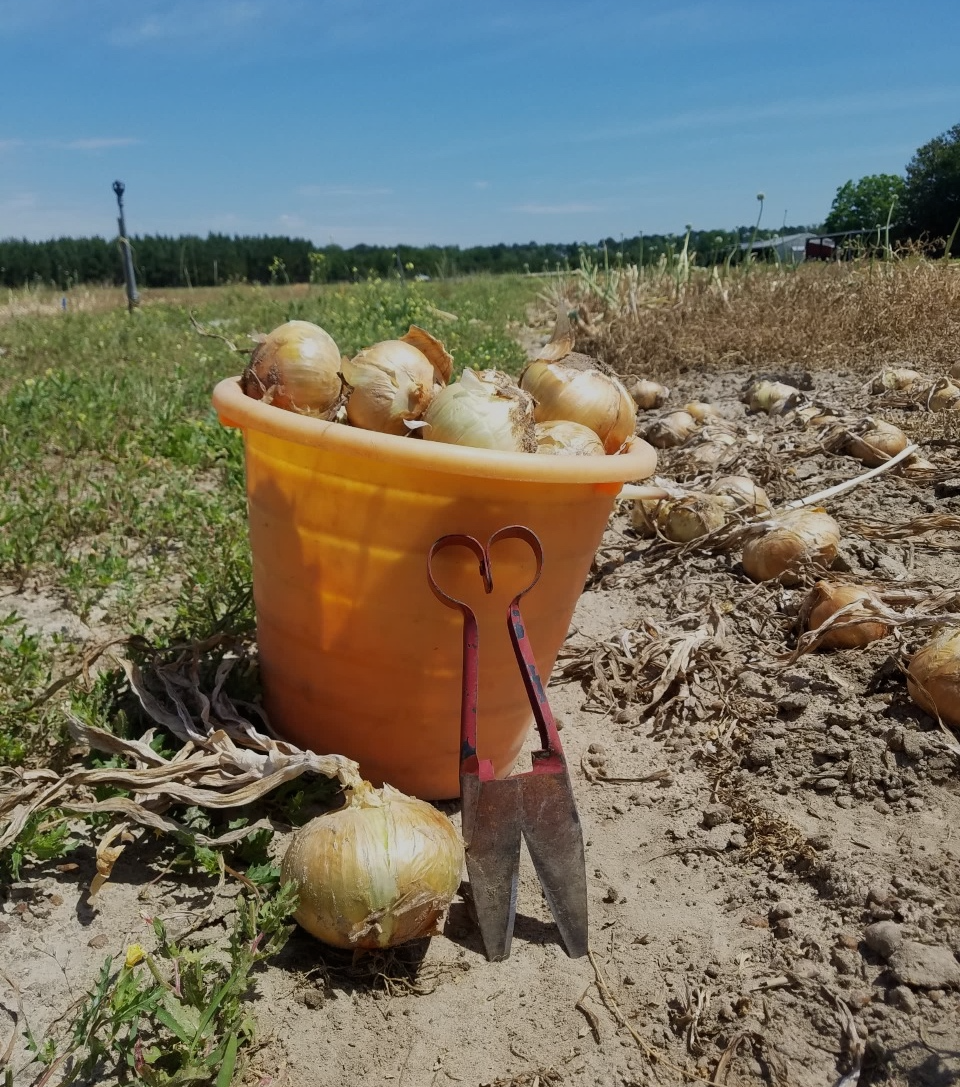 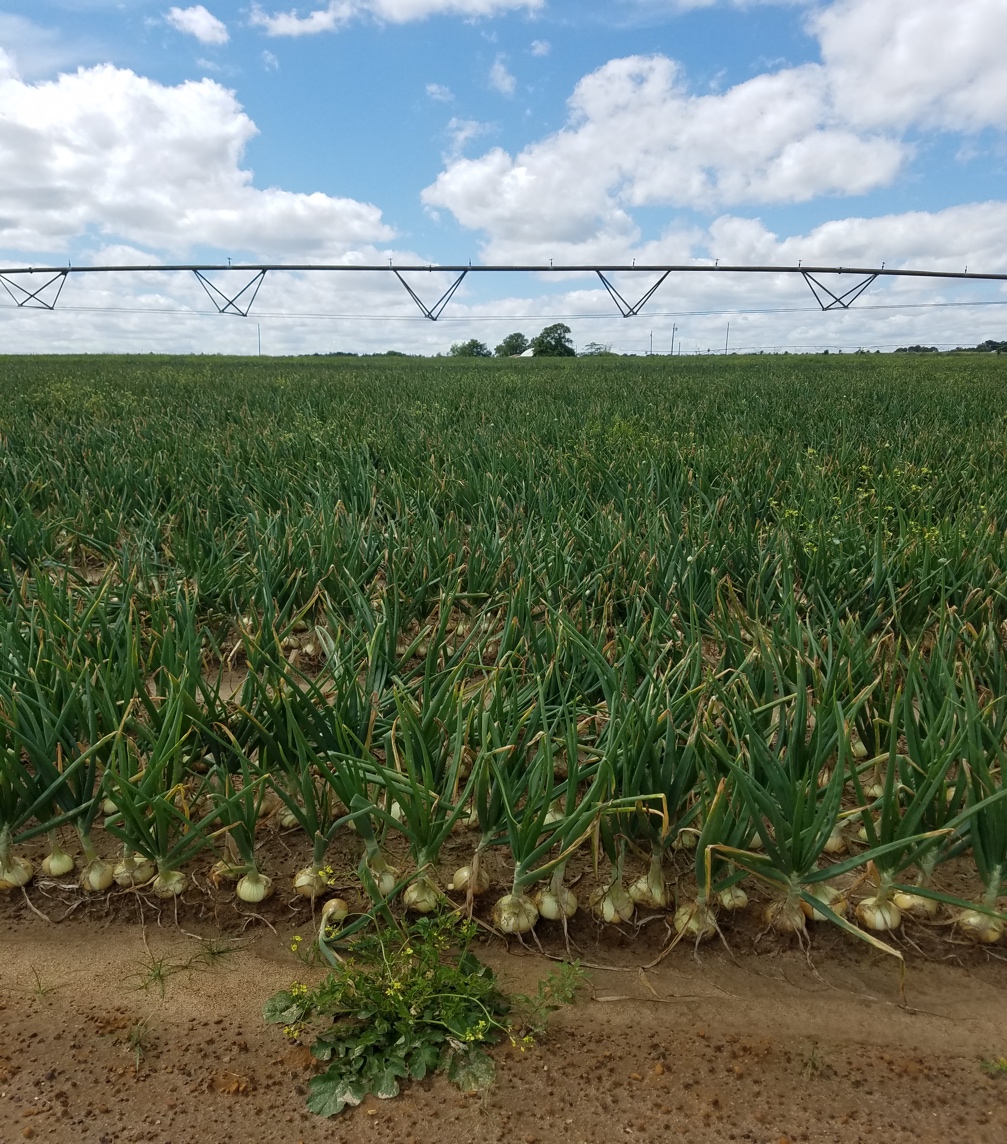 UGA Extension Agents
Aubrey Shirley, Tattnall County
Derrick Bowen, Tattnall County
Jason Edenfield, Toombs County
Savannah Tanner, Emanuel County
Steven Powell, Treutlen County
Ross Greene, Evans County
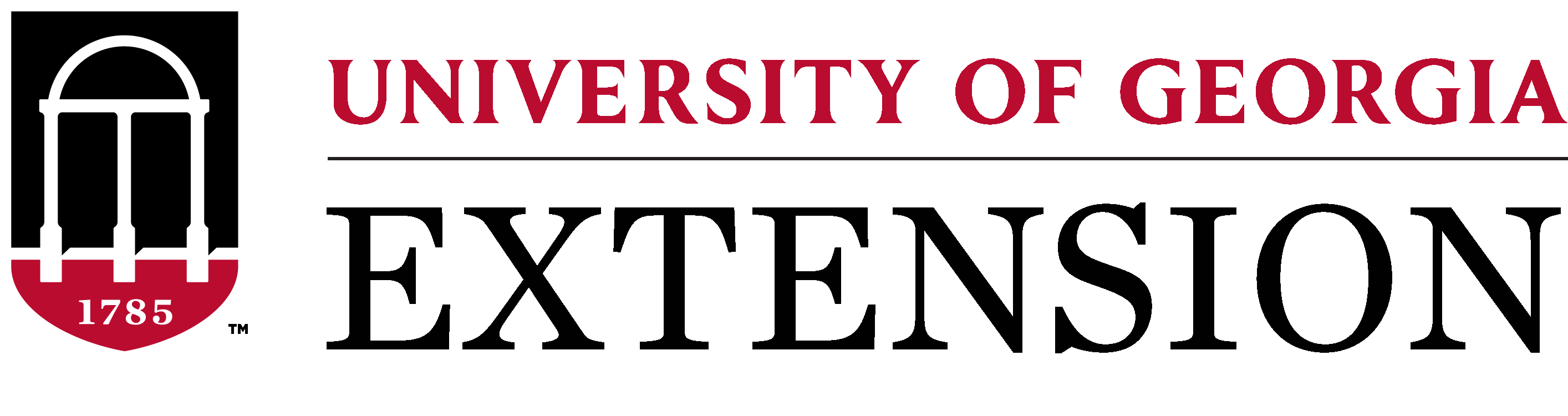 Summary Statistics Table
Tattnall County Field
Pearson’s correlation among measured attributes
Red indicates statistically significant relationship (P≤0.05)
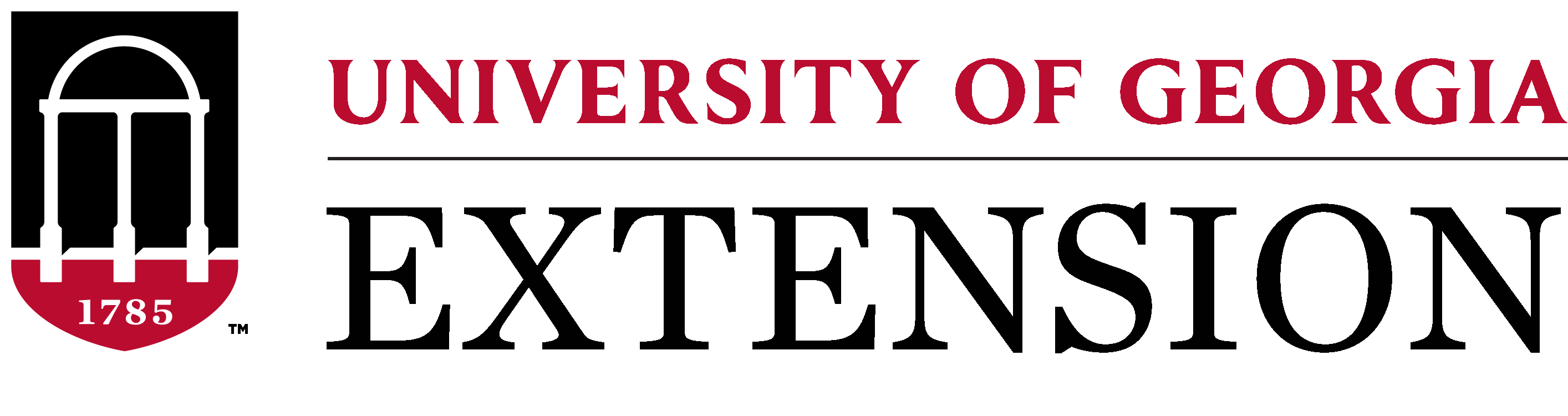 Toombs County Field
Depth to Claypan (cm)
Claypan Sulfur (ppm)
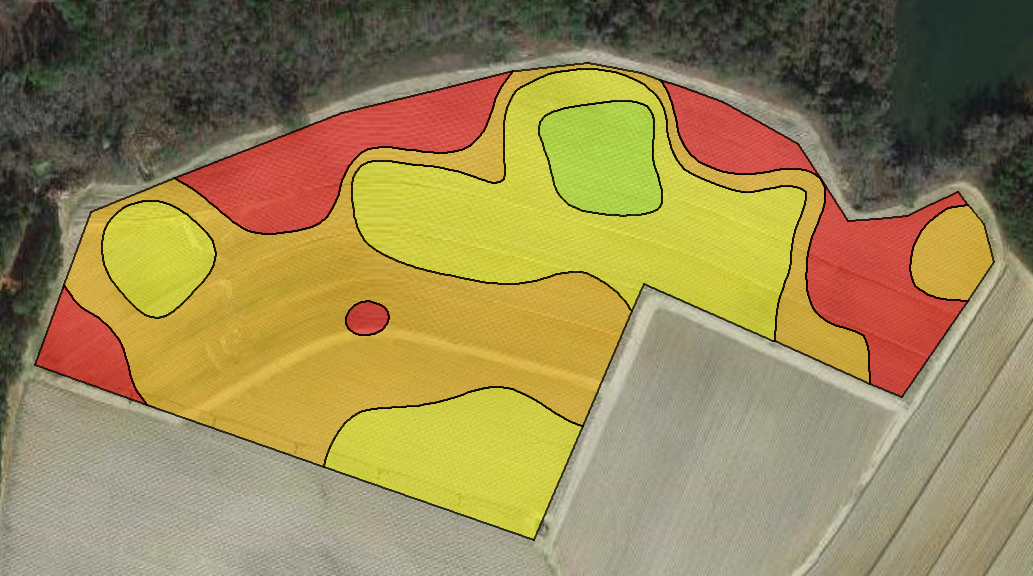 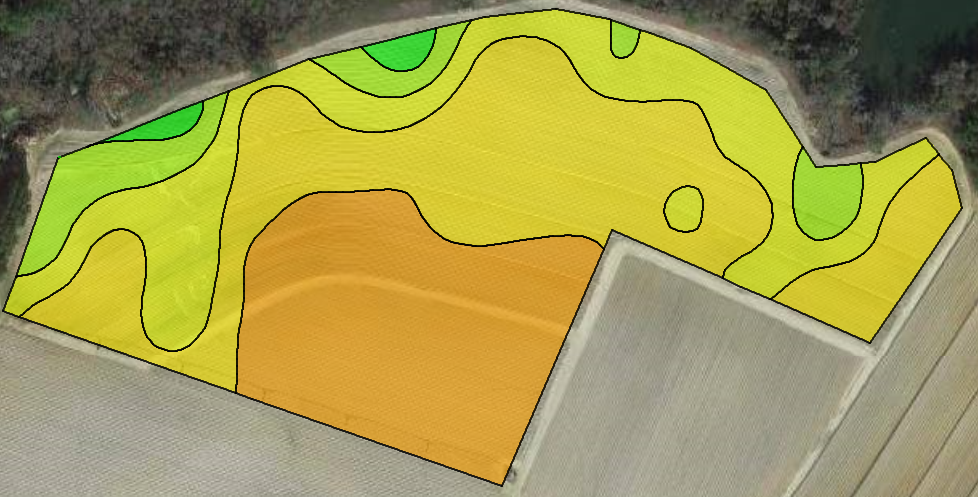 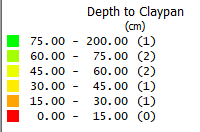 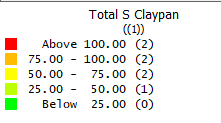 Bulb d.w. (g)
Pyruvic Acid (µmol/g)
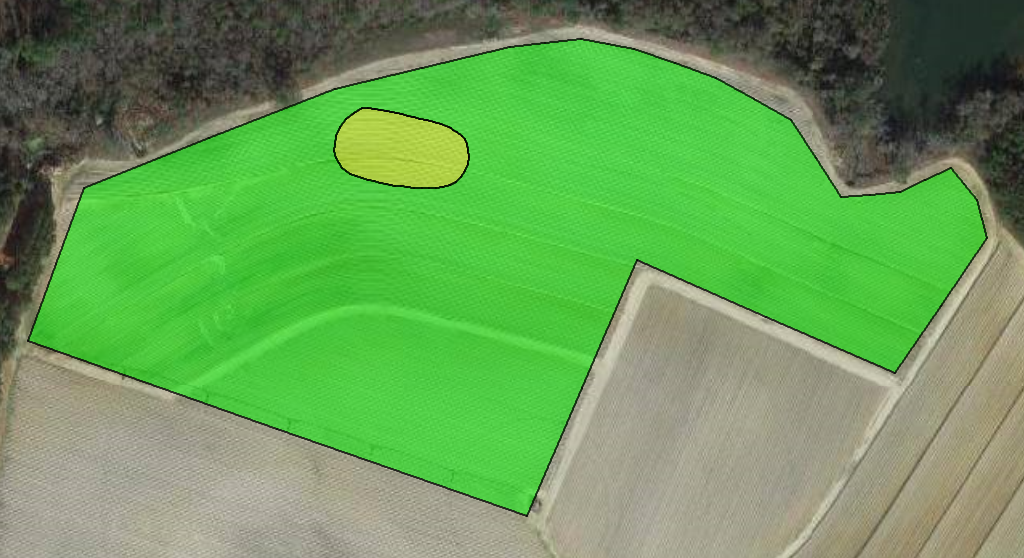 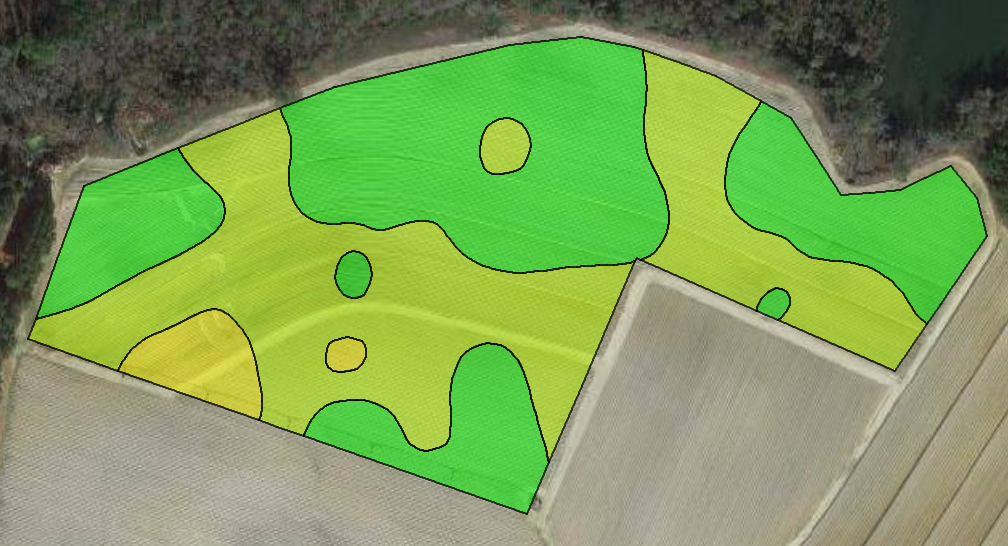 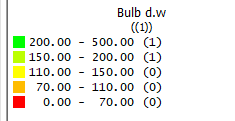 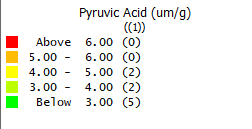 Lachrymatory Factor (µmol/g)
Leaf Sulfur Content (%)
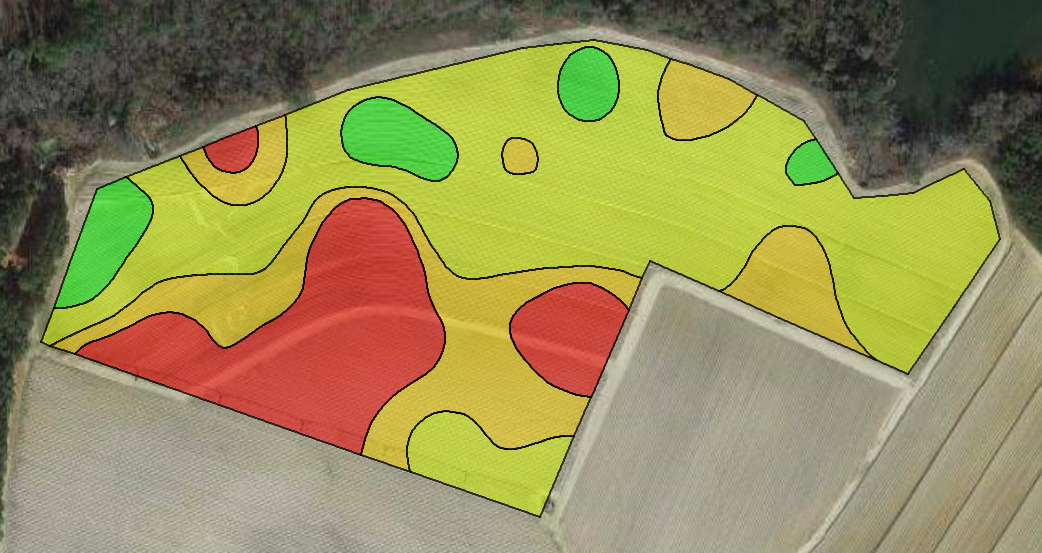 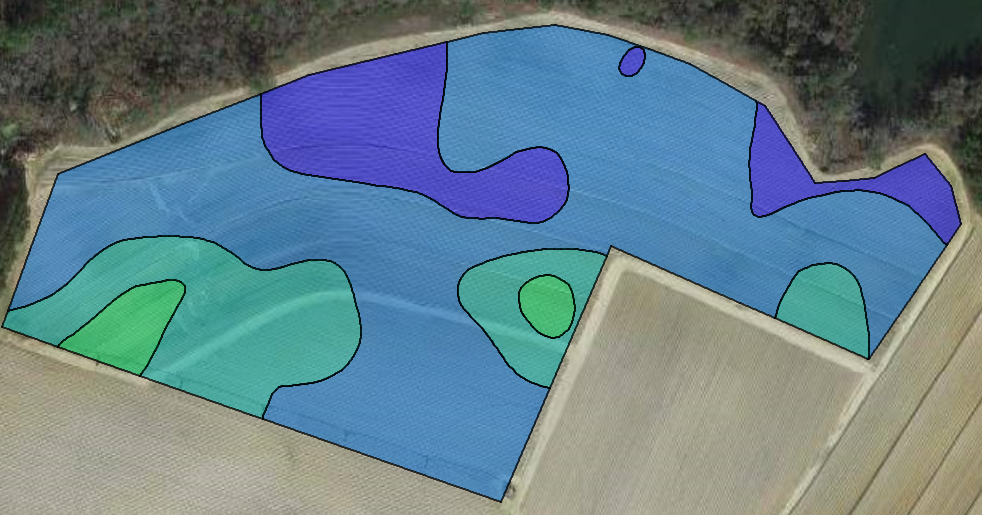 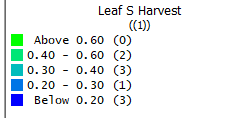 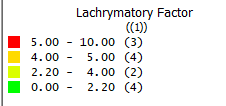 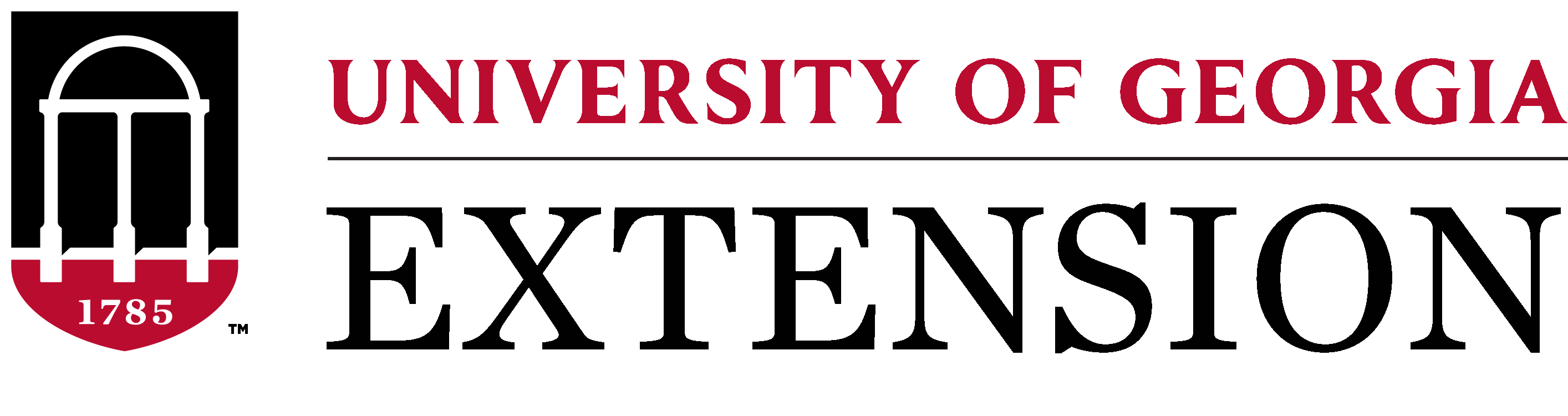 Toombs County Field
Pearson’s correlation among measured attributes
Red indicates statistically significant relationship (P≤0.05)
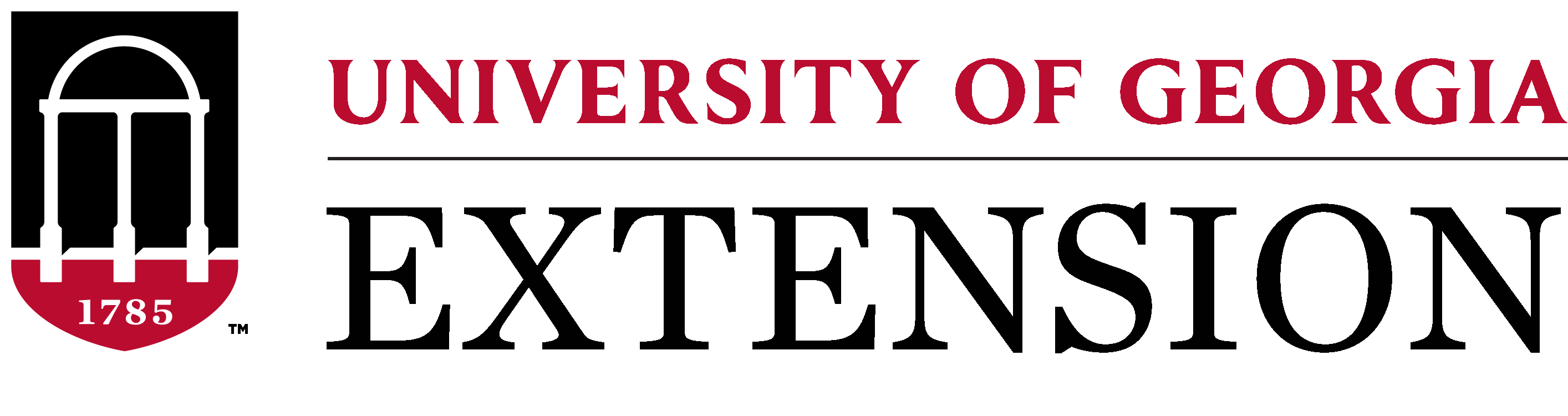 Emanuel County Field
Depth to Claypan (cm)
Claypan Sulfur (ppm)
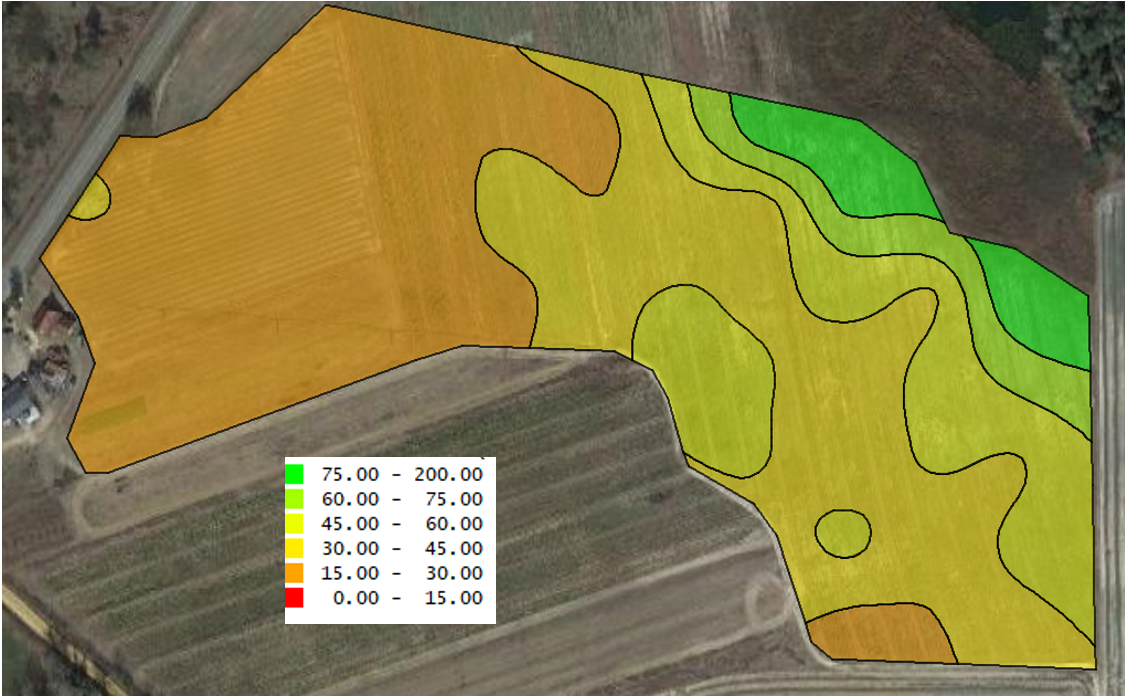 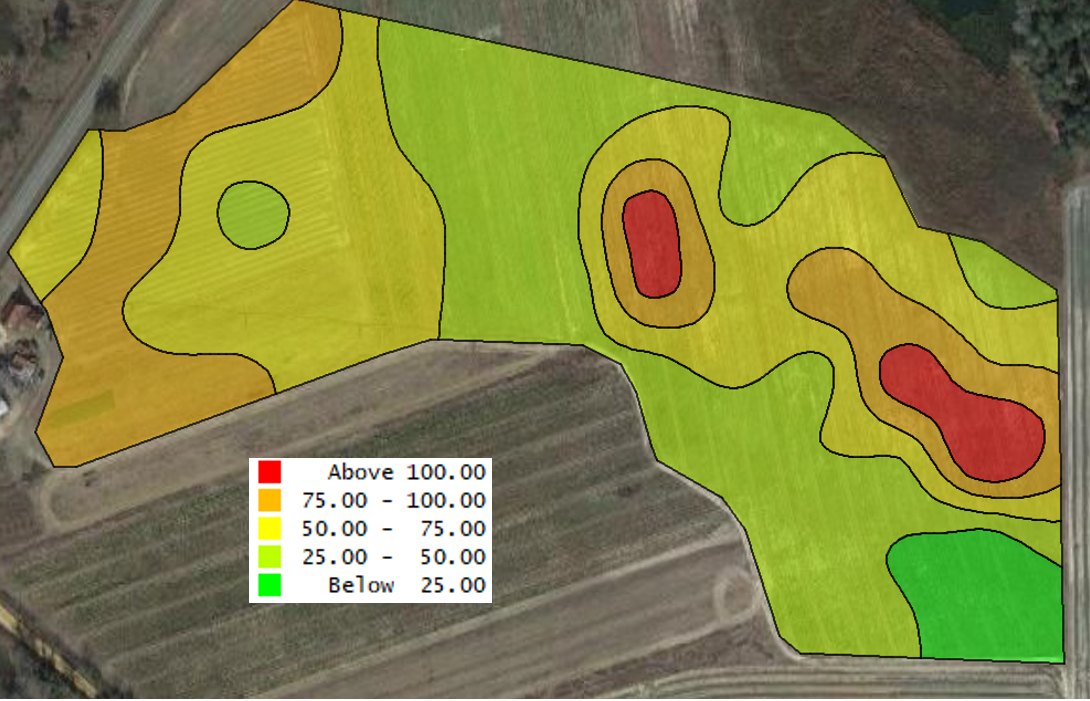 Pyruvic Acid (µmol/g)
Bulb d.w (g)
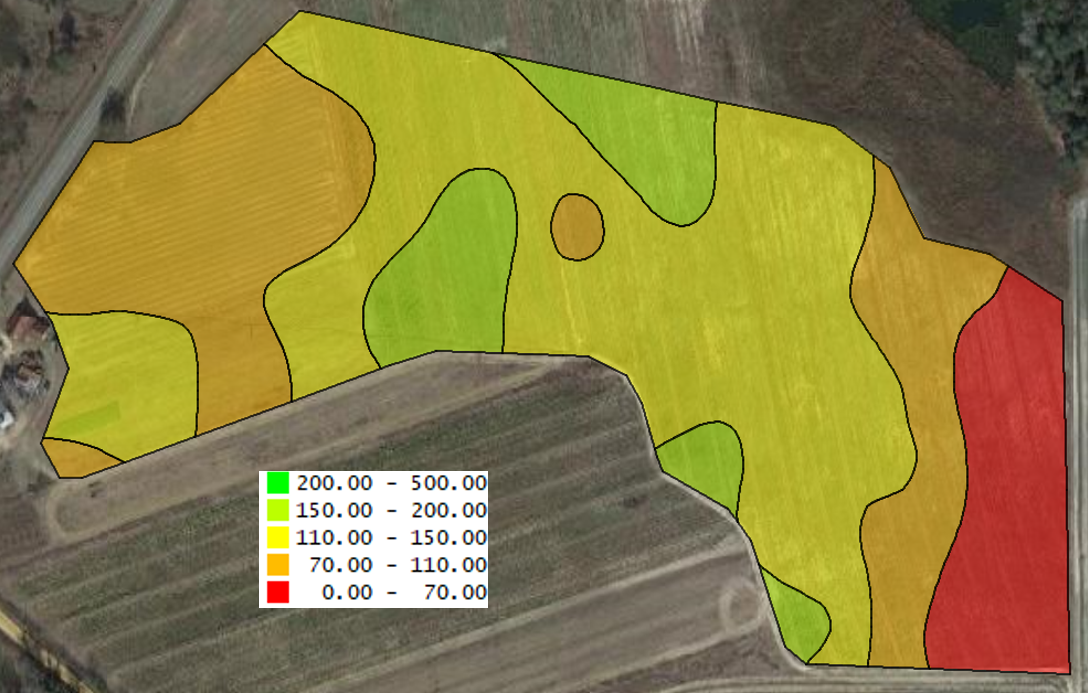 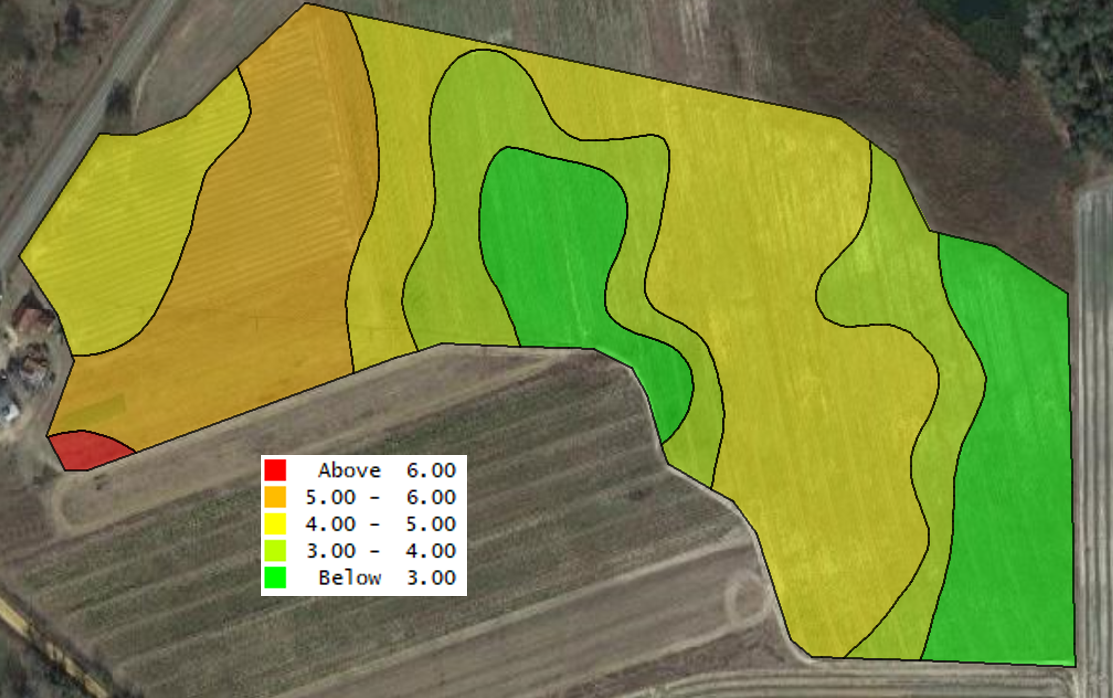 Lachrymatory Factor (µmol/g)
Leaf Sulfur Content (%)
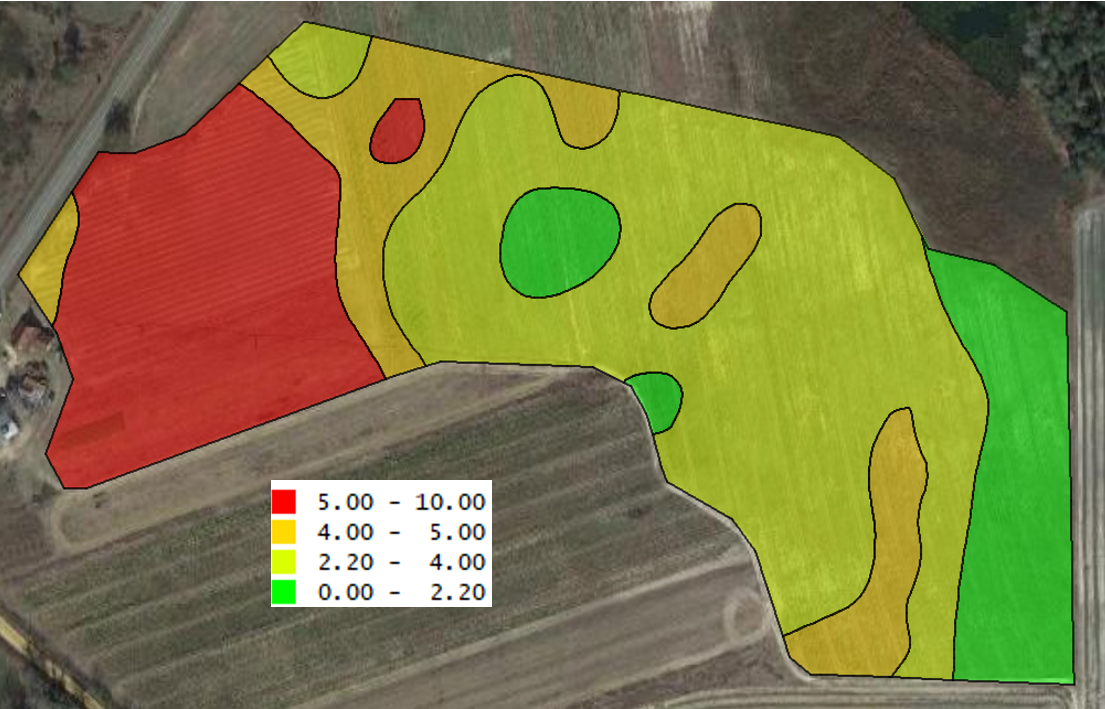 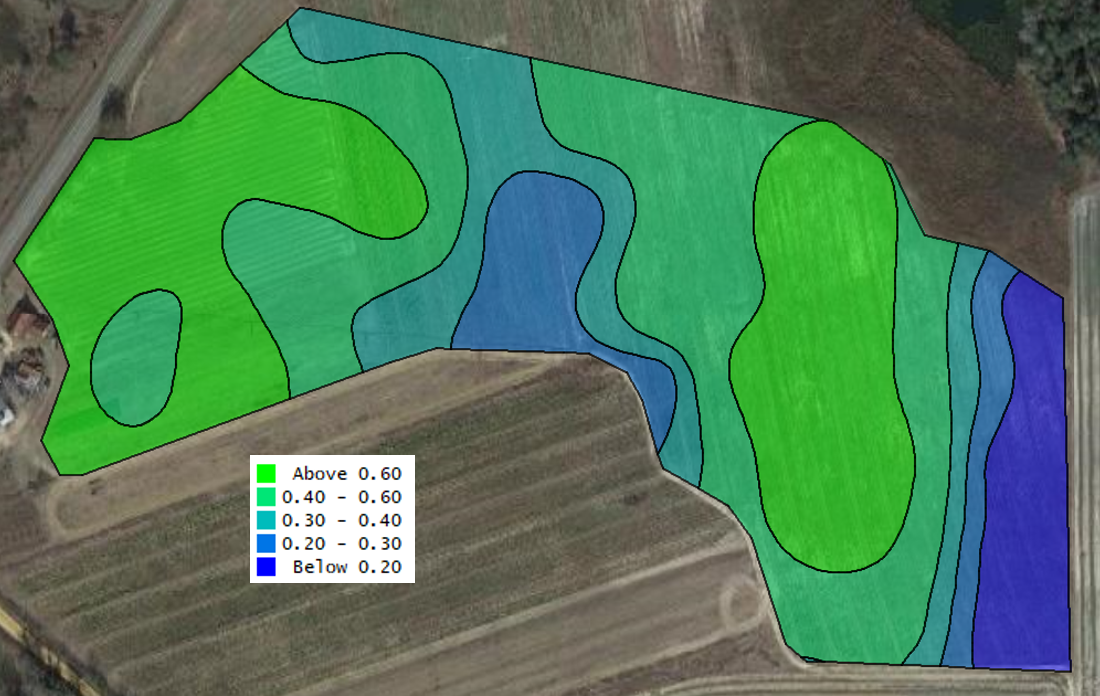 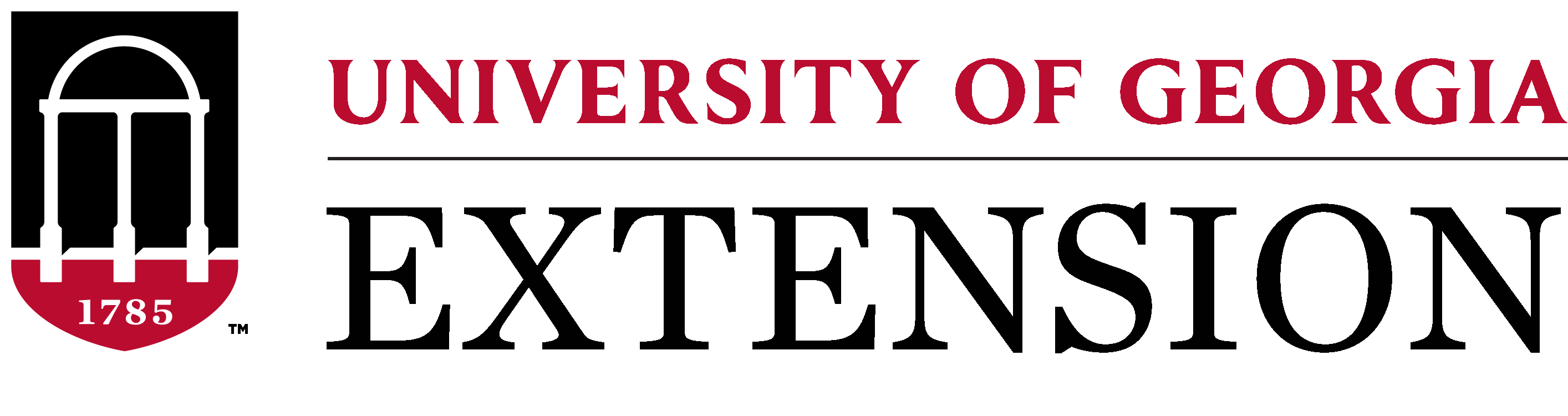 Emanuel County Field
Pearson’s correlation among measured attributes
Red indicates statistically significant relationship (P≤0.05)
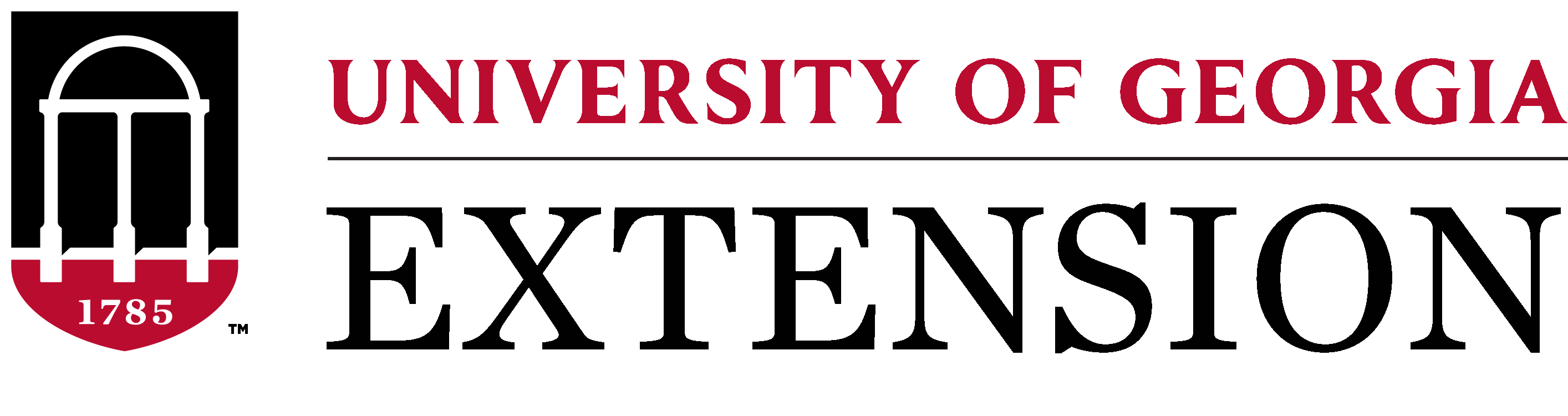 Evans County Field (Control)
Depth to Claypan (cm)
Claypan Sulfur (ppm)
Bulb d.w. (g)
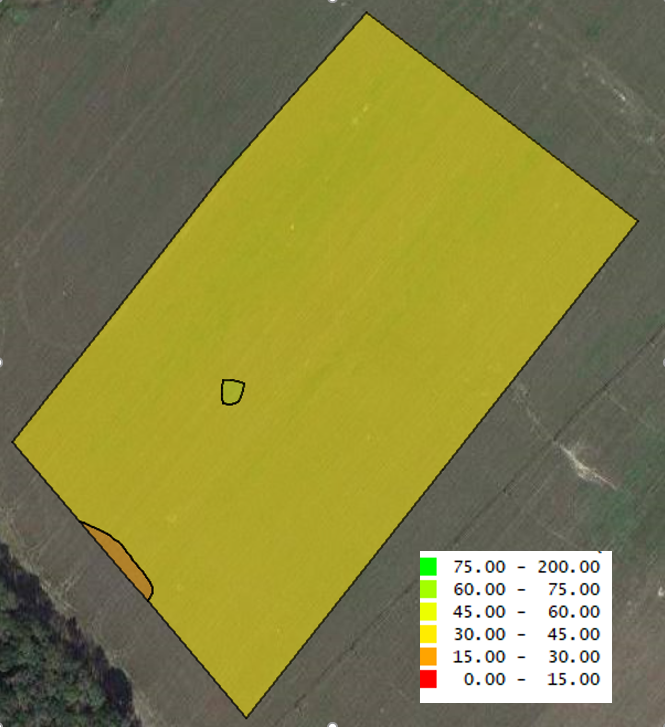 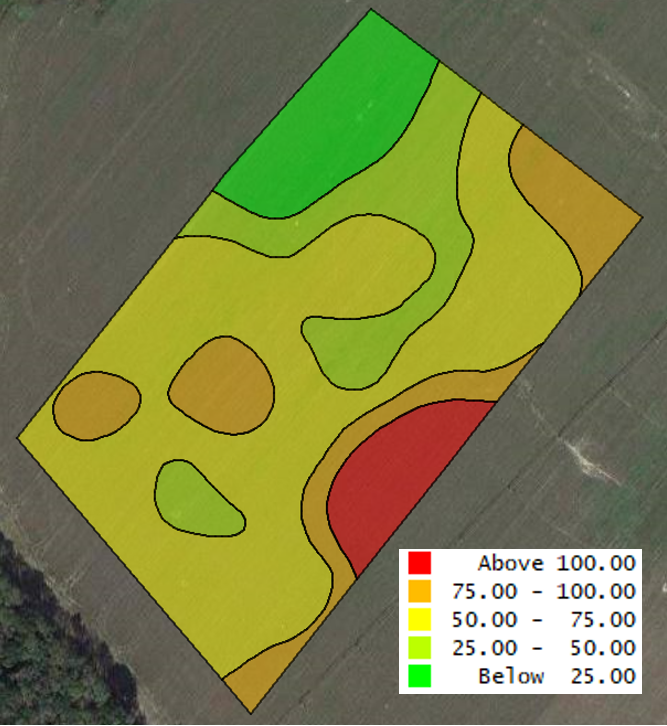 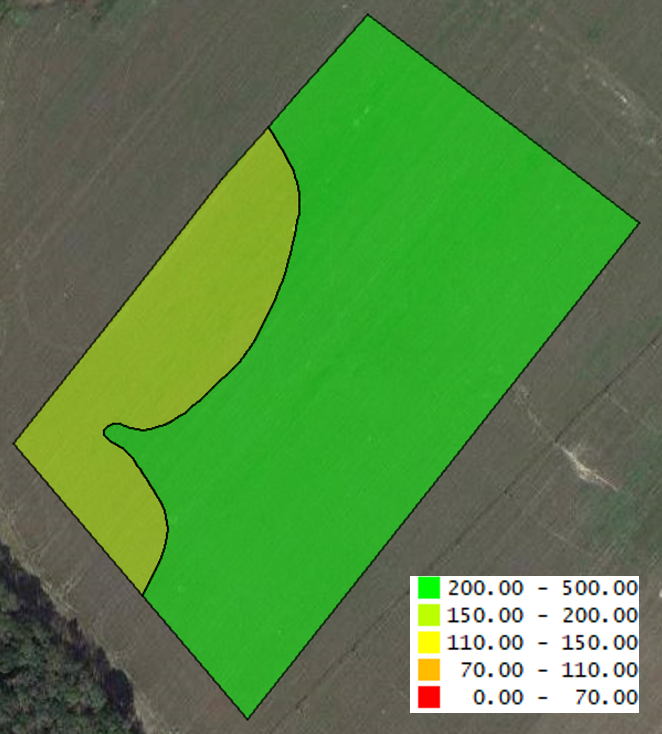 Pyruvic Acid (µmol/g)
LF (µmol/g)
Leaf Sulfur Content (%)
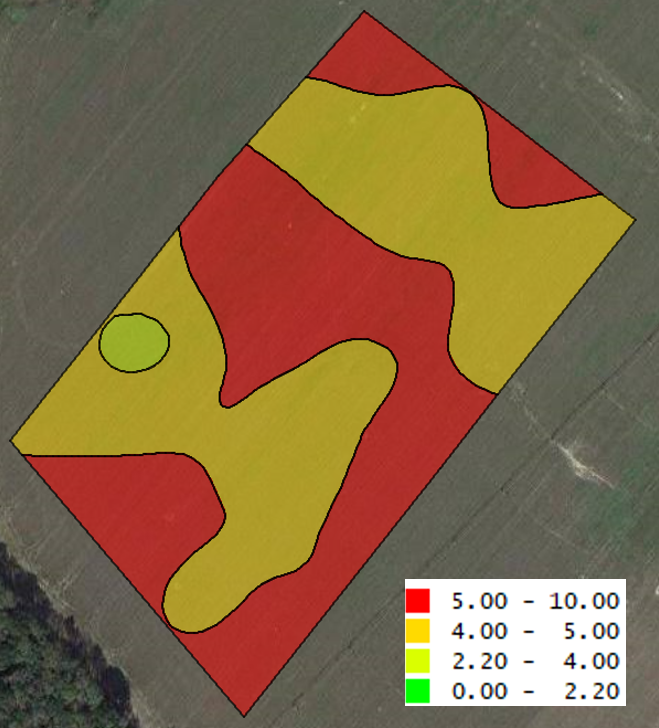 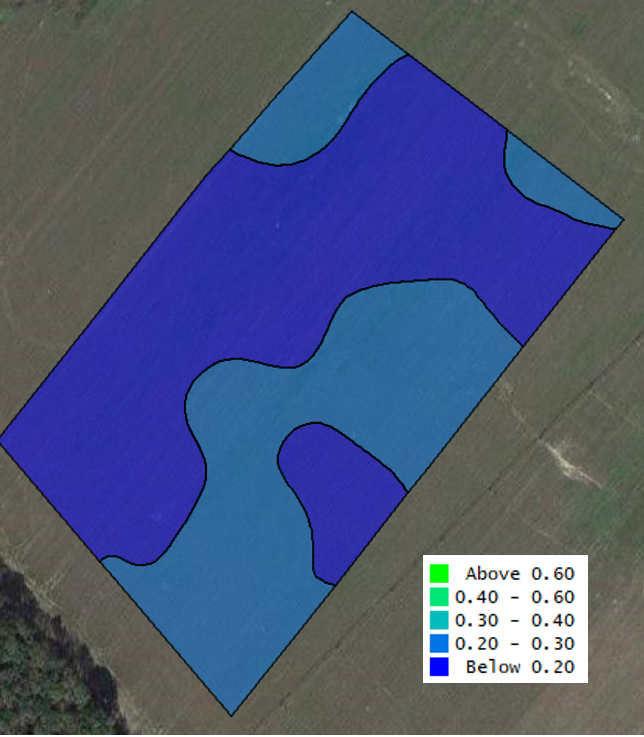 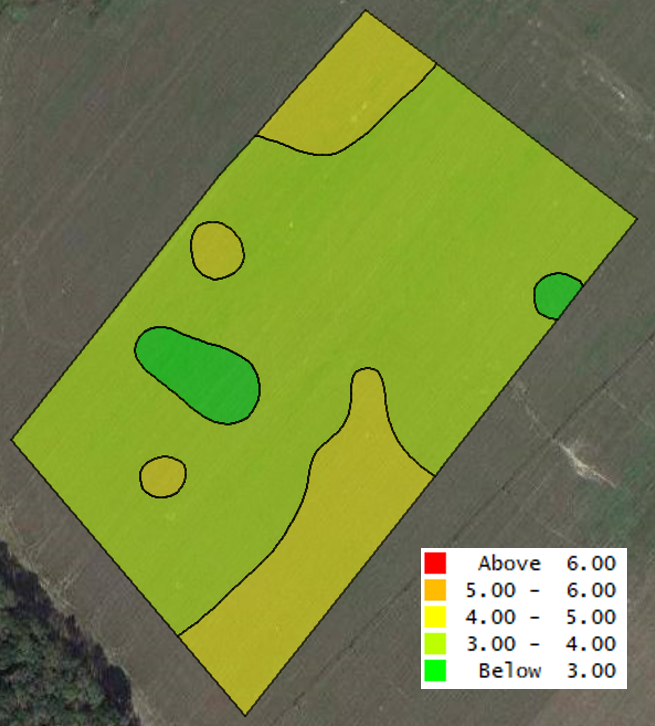 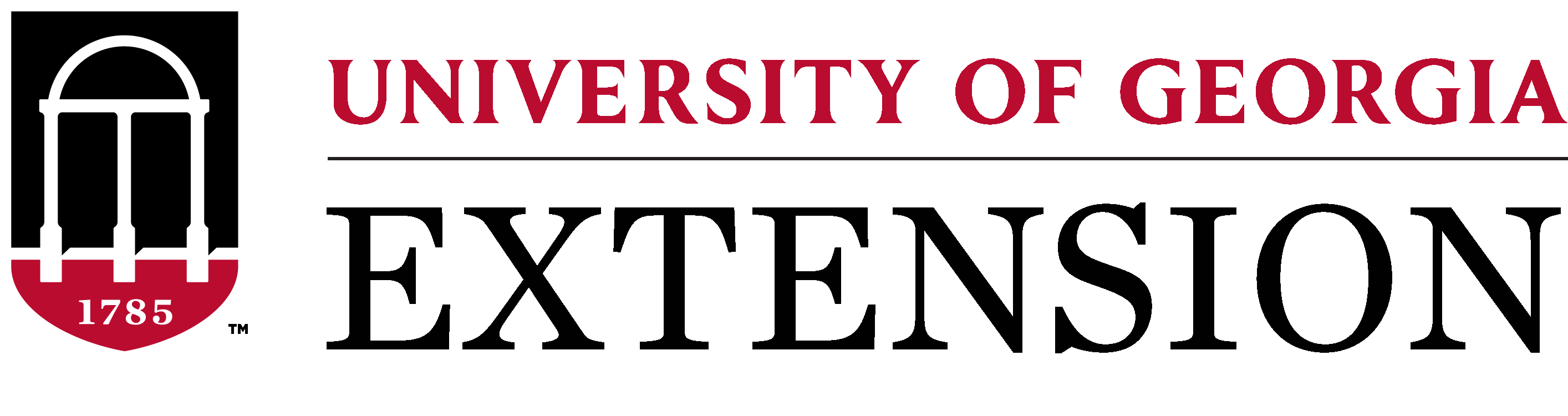 Evans County Field (Control)
Pearson’s correlation among measured attributes
Red indicates statistically significant relationship (P≤0.05)
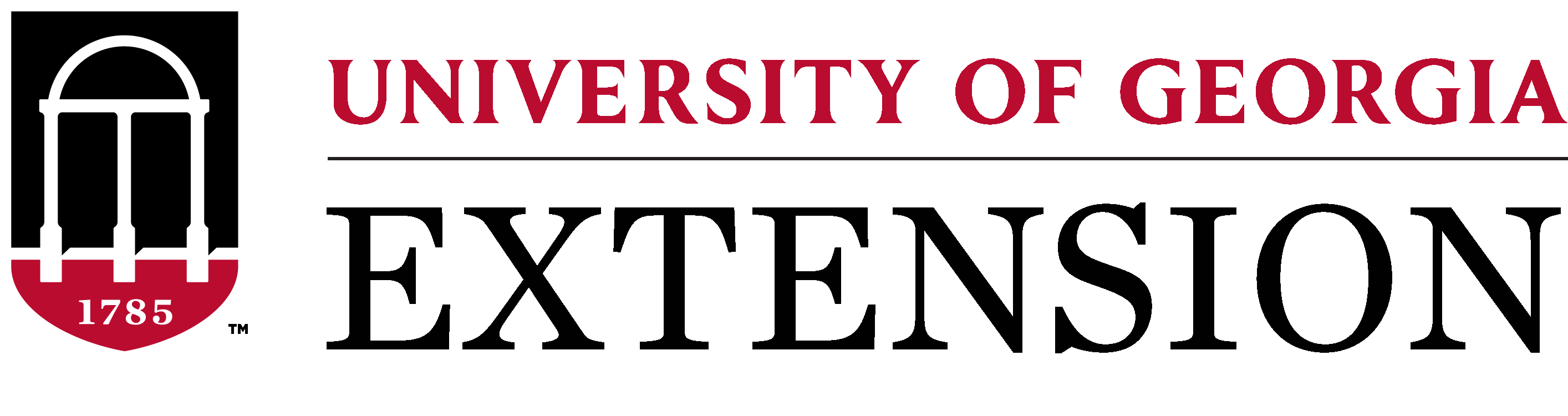